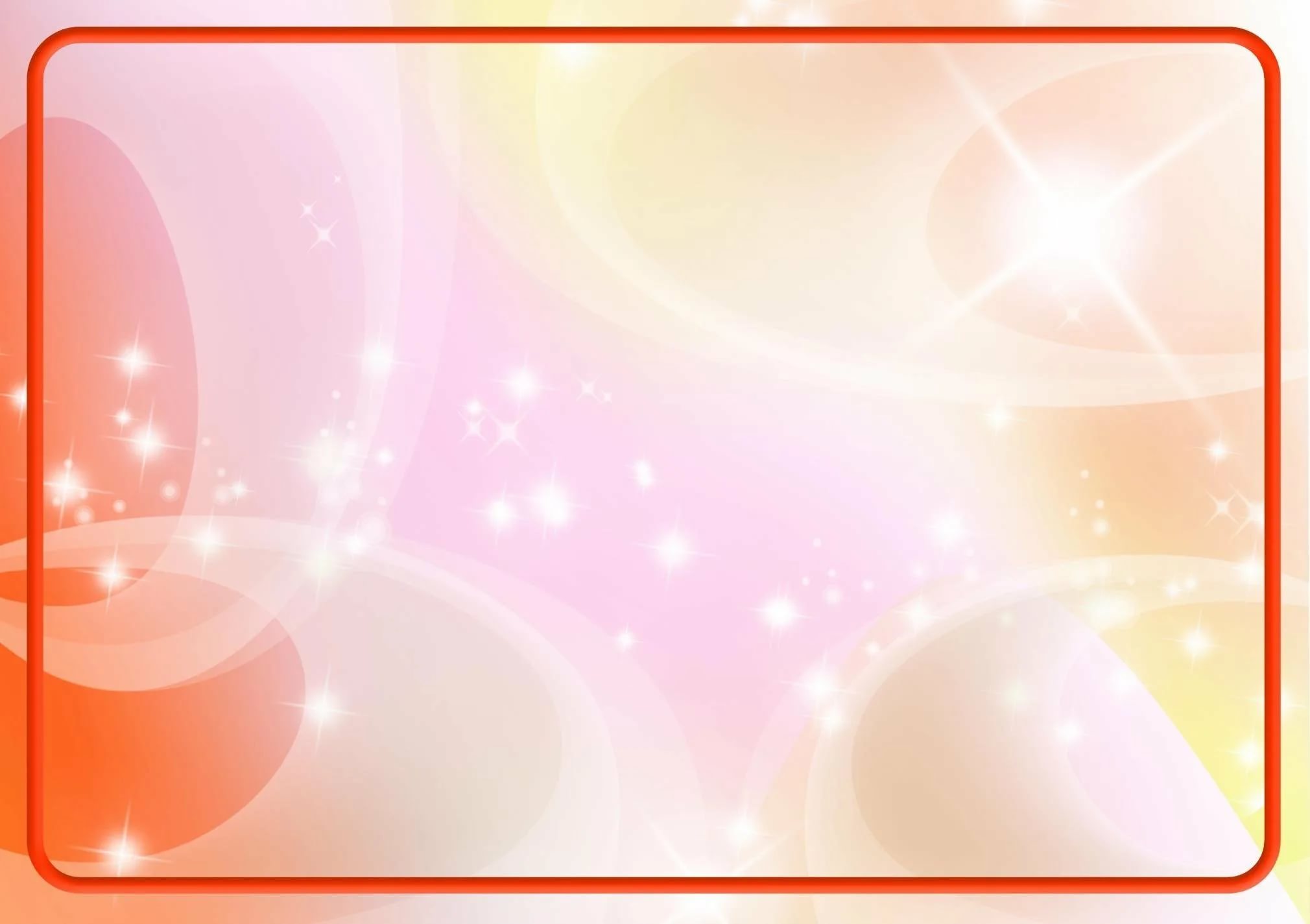 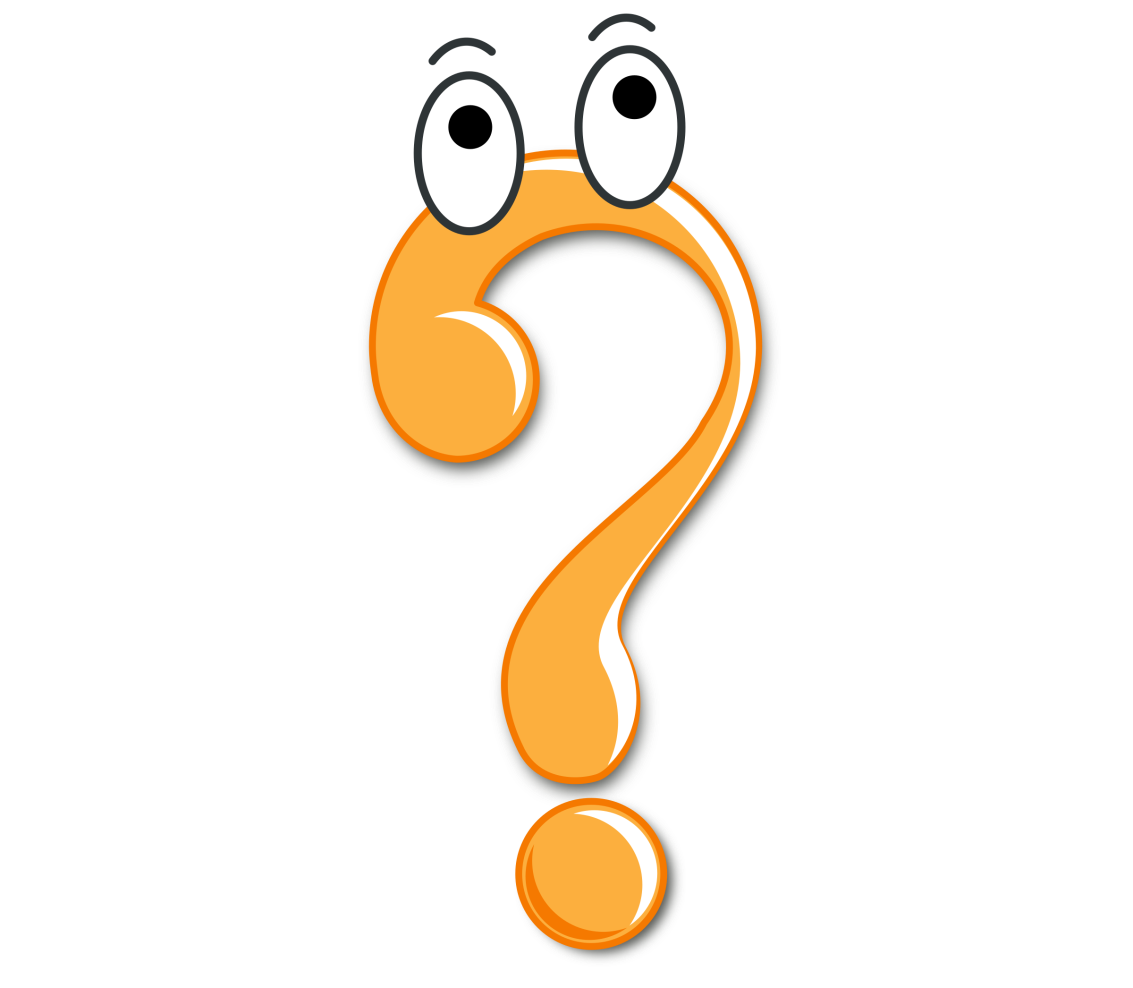 Игра: 
«Четвёртый лишний»
для детей 5-7 лет
Разработала:
воспитатель Кашина 
Наталья Александровна.
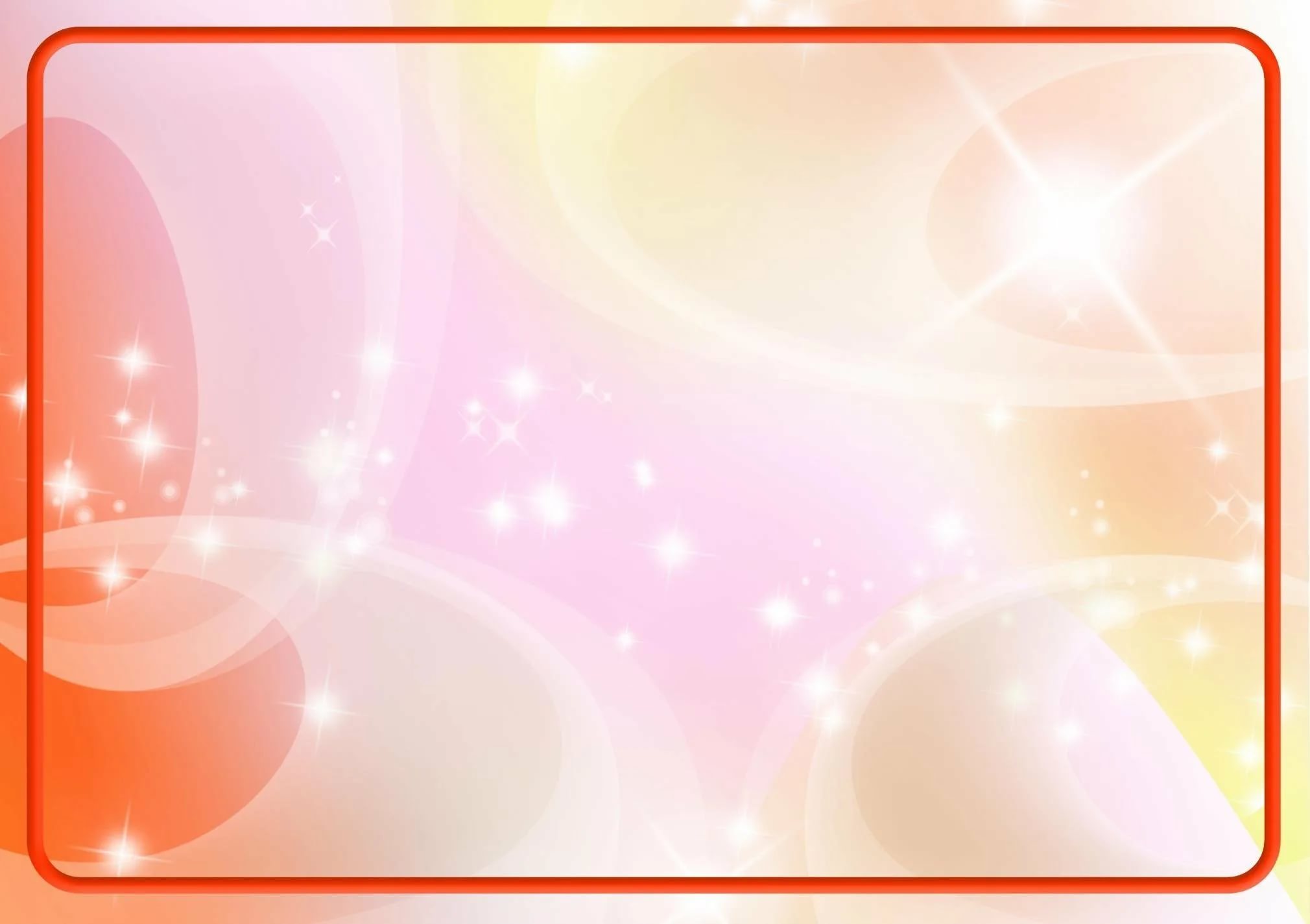 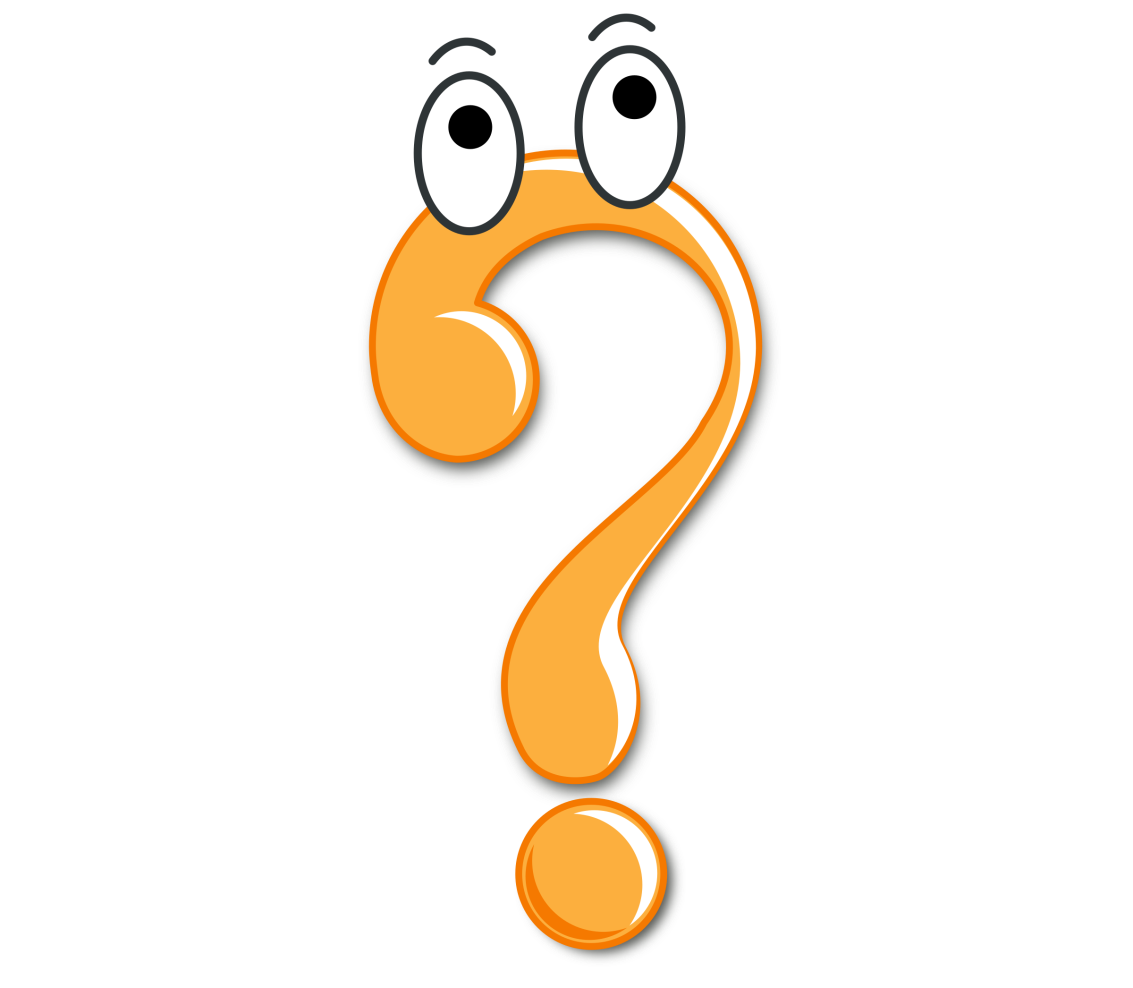 Цель: развитие 
умения классифицировать 
предметы по существенному
 признаку, обобщать.
ХОД ИГРЫ:
Три из предложенных 
картинки относятся к 
одной группе предметов, 
четвертый - к другой группе. 
Дети называют лишнюю 
картинку, объясняя свой выбор.
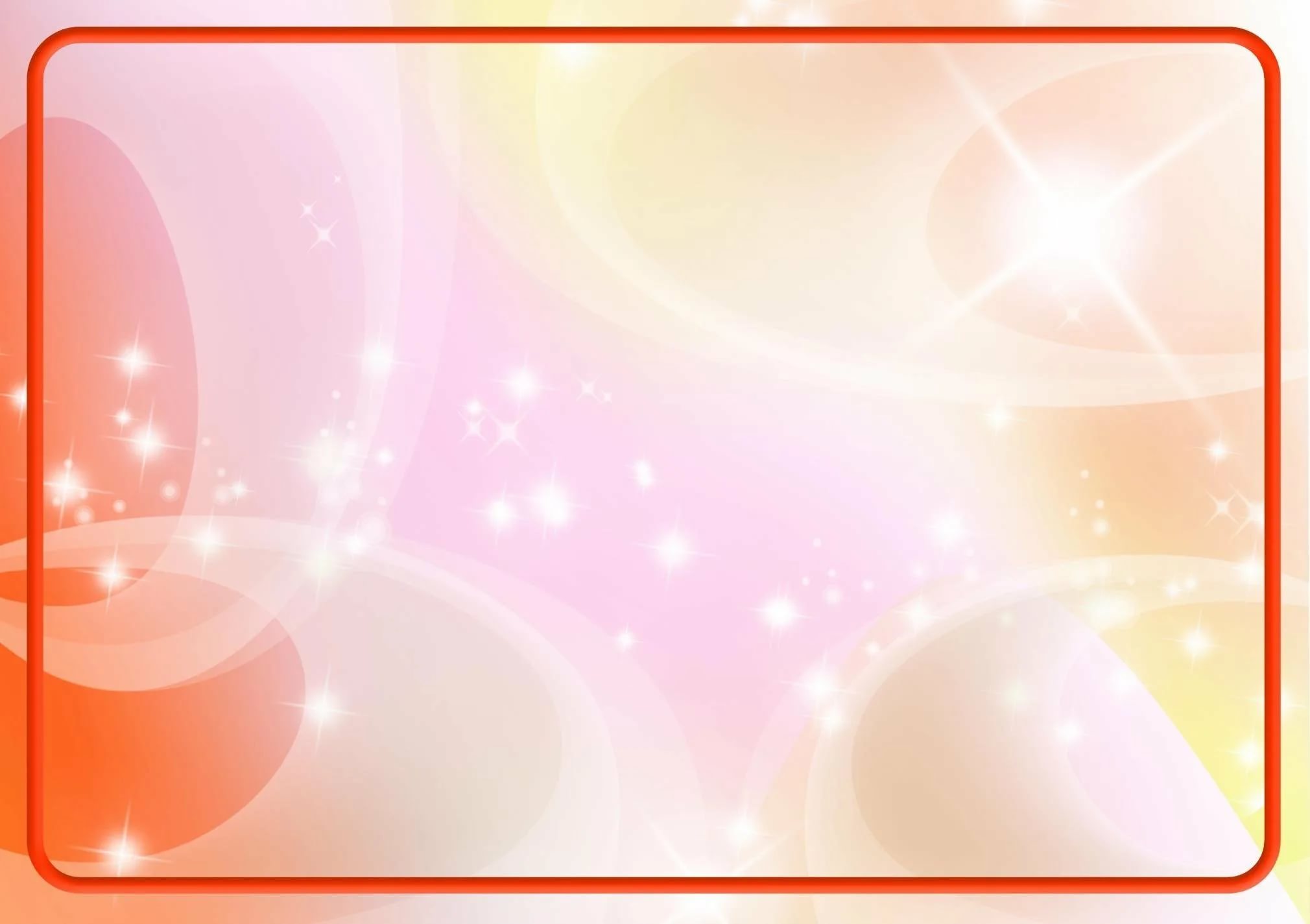 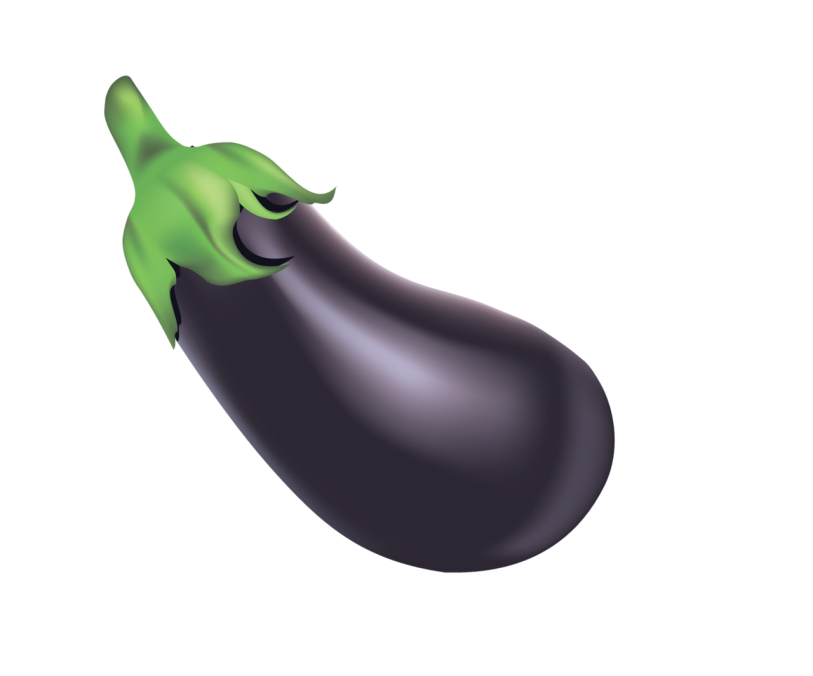 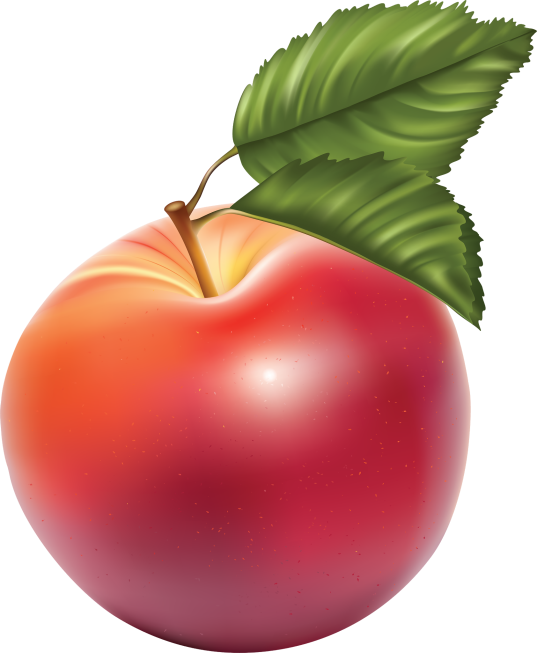 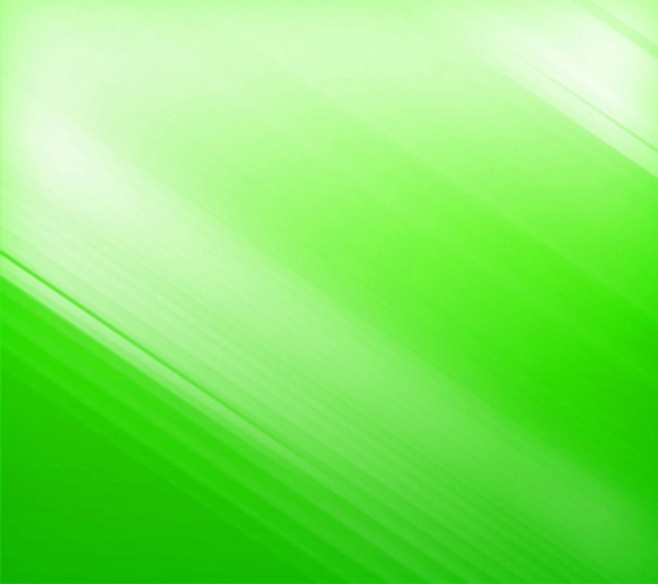 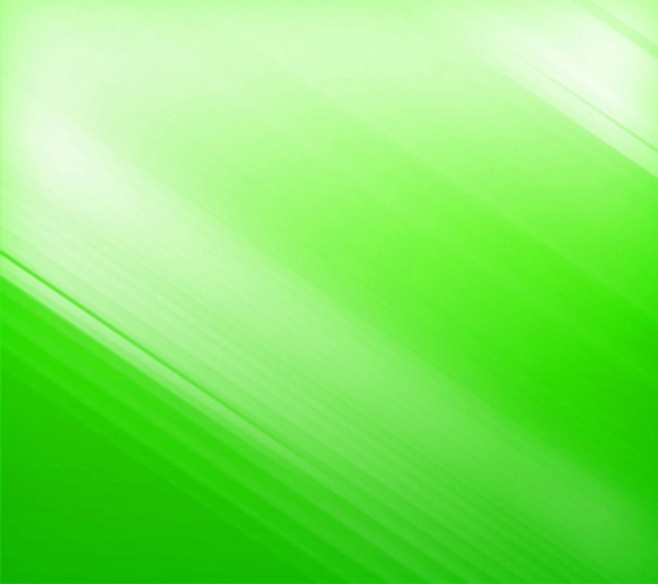 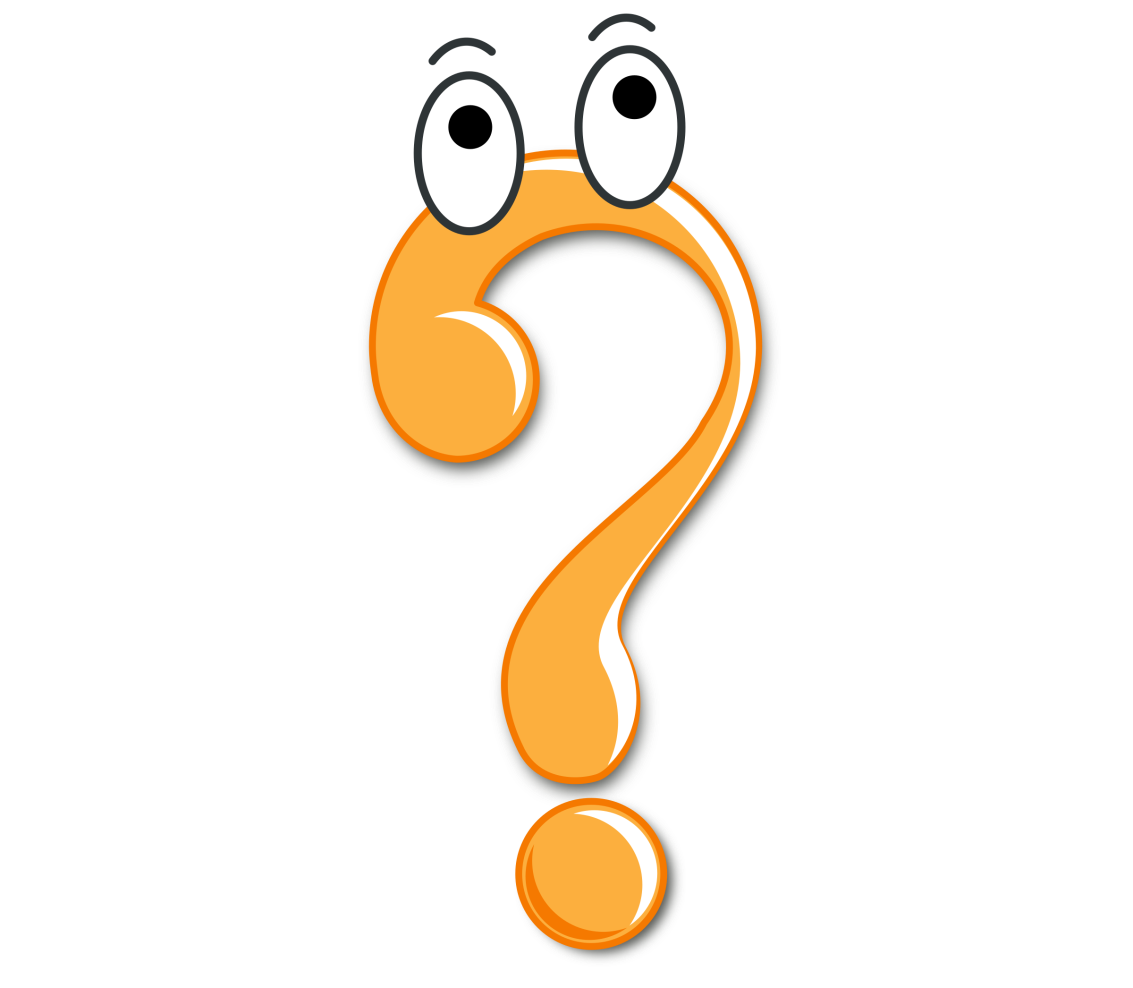 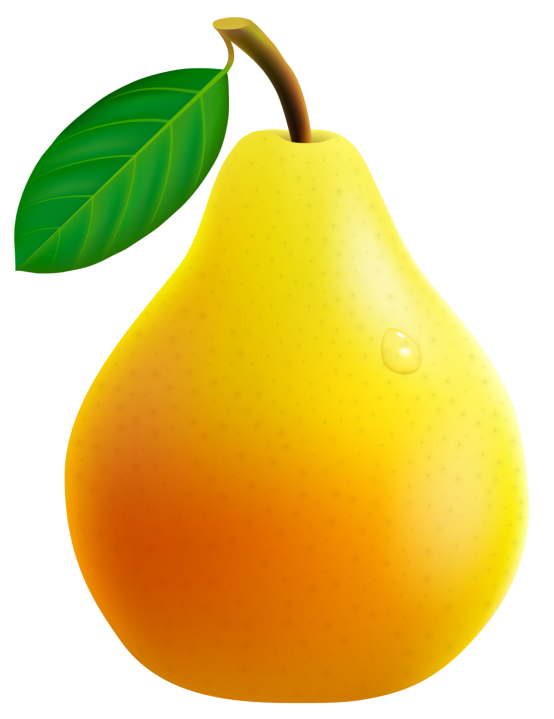 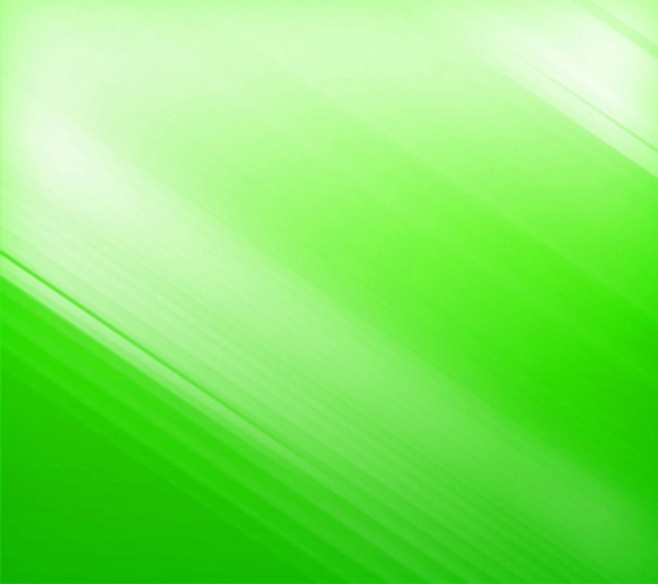 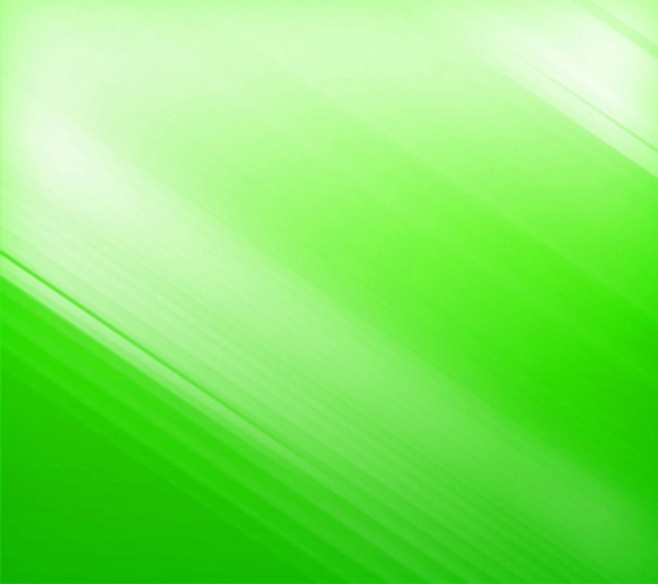 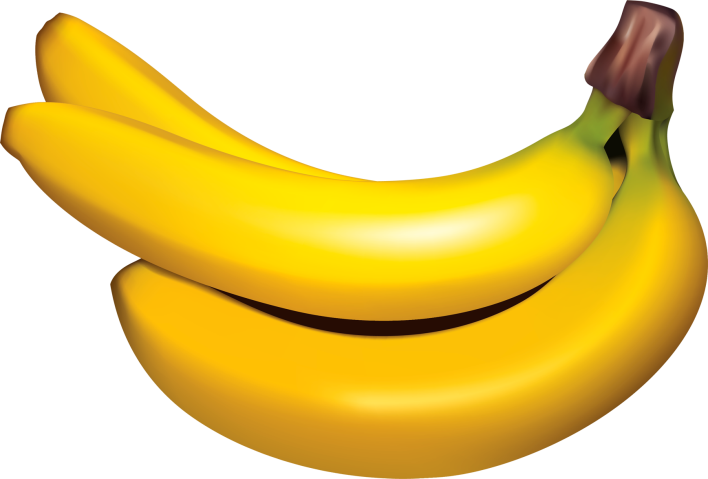 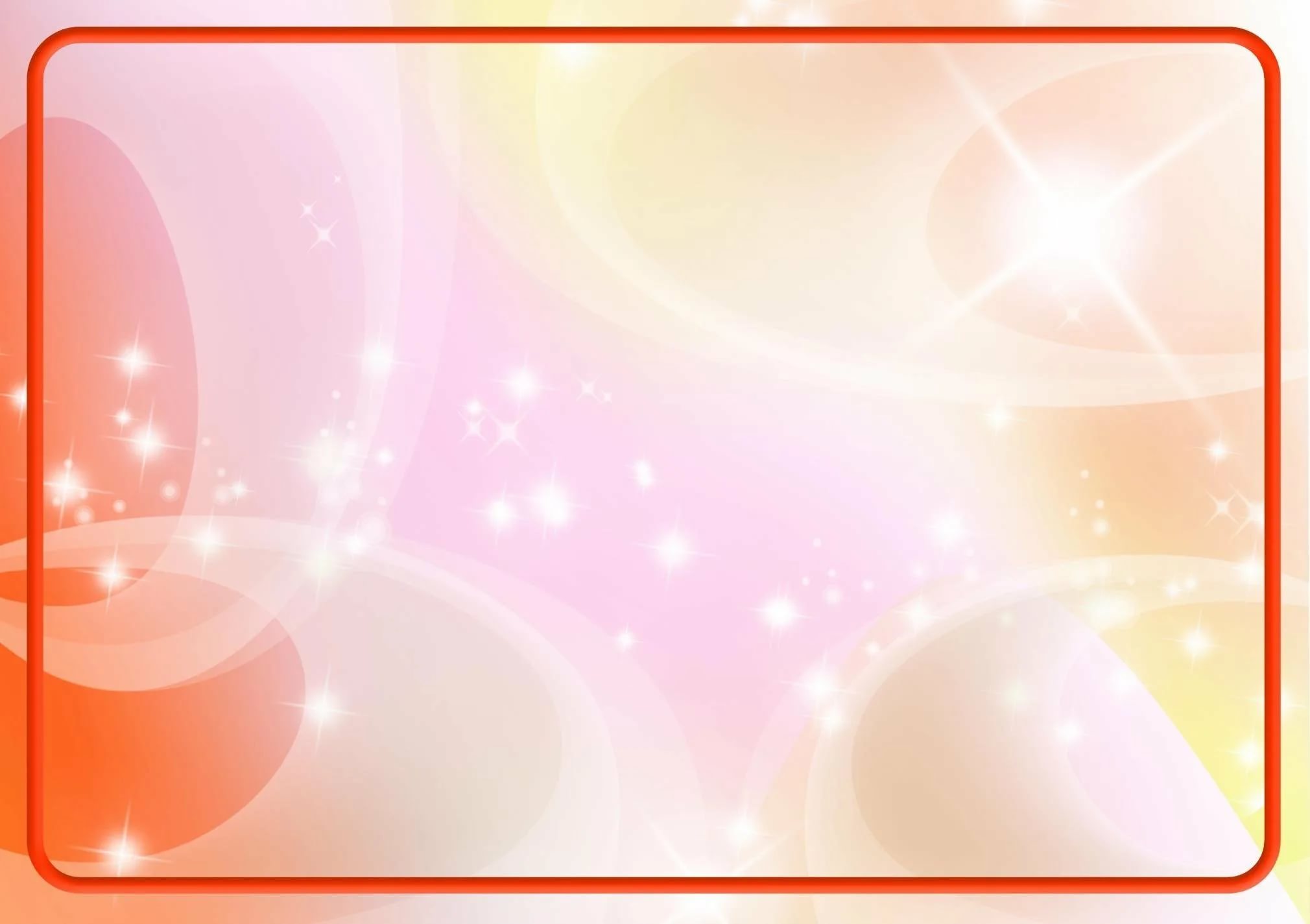 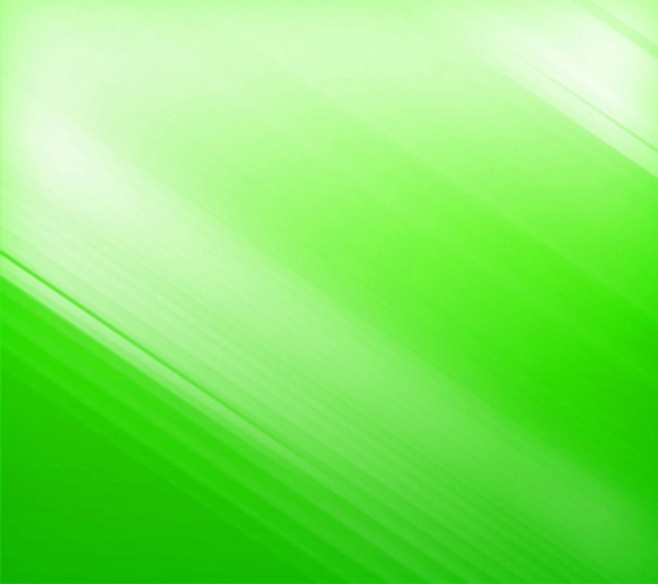 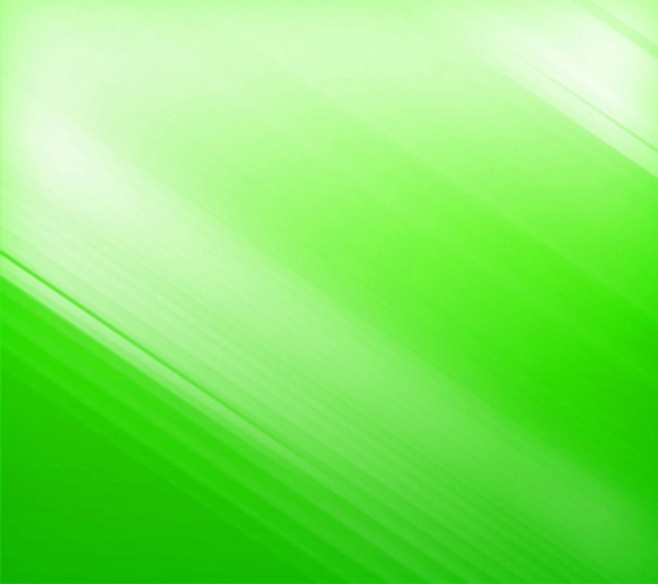 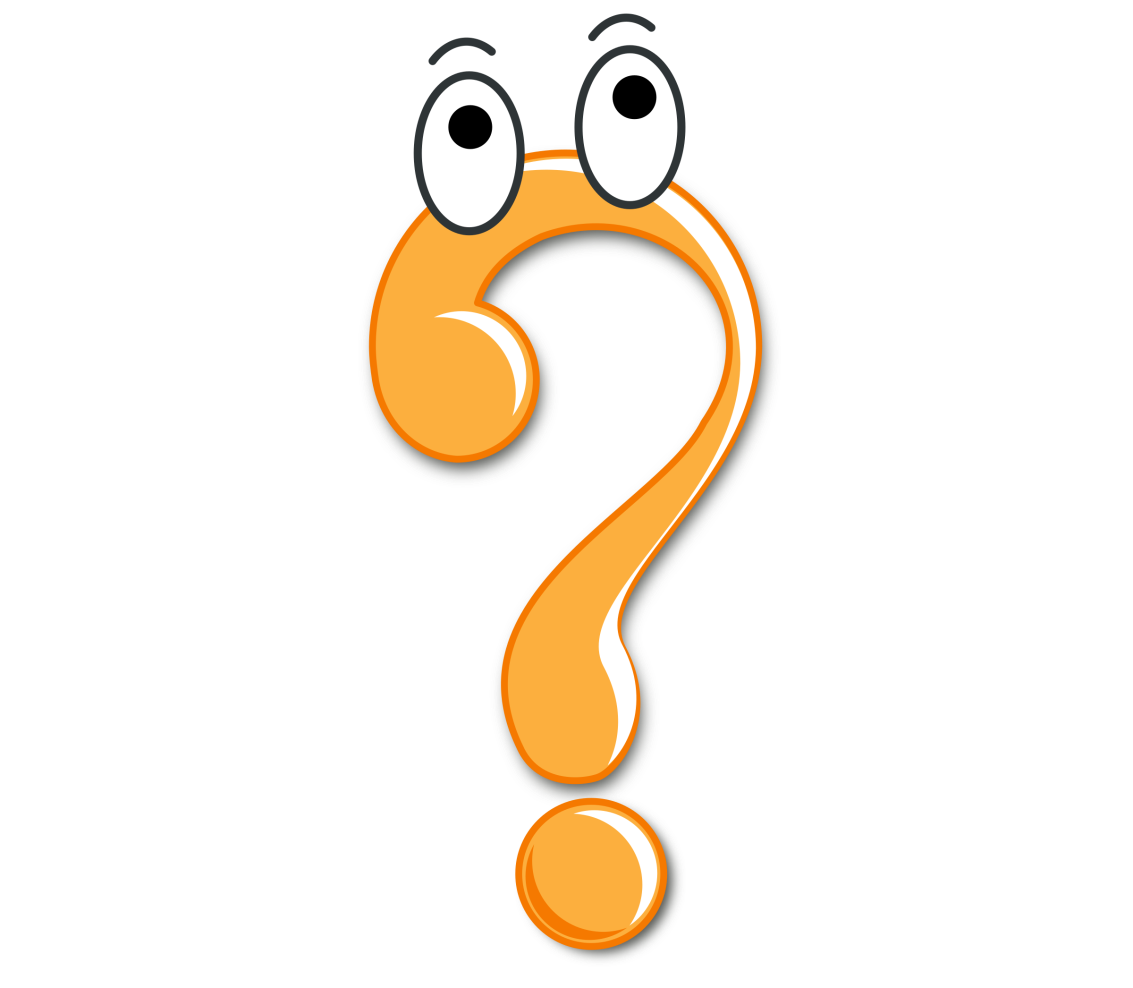 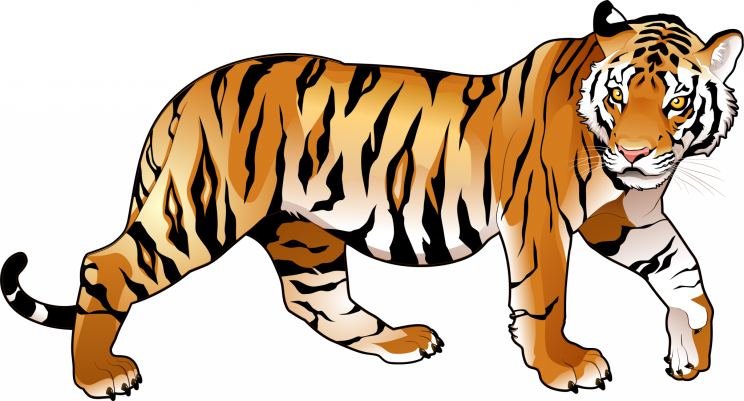 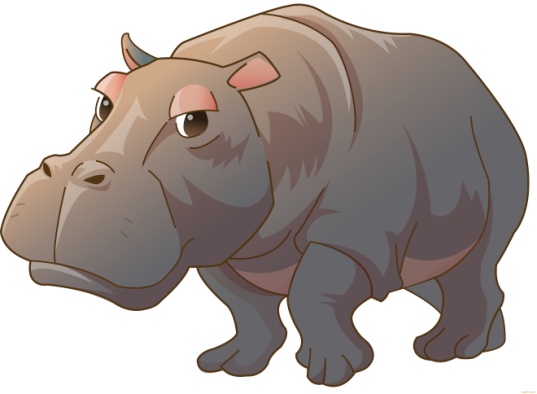 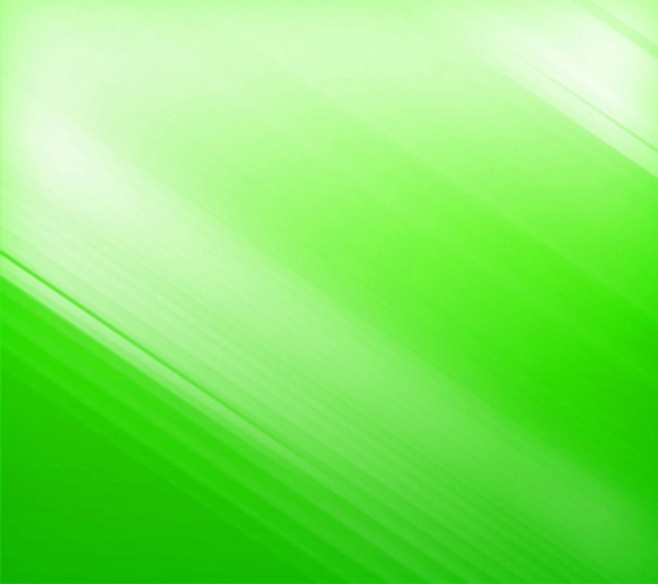 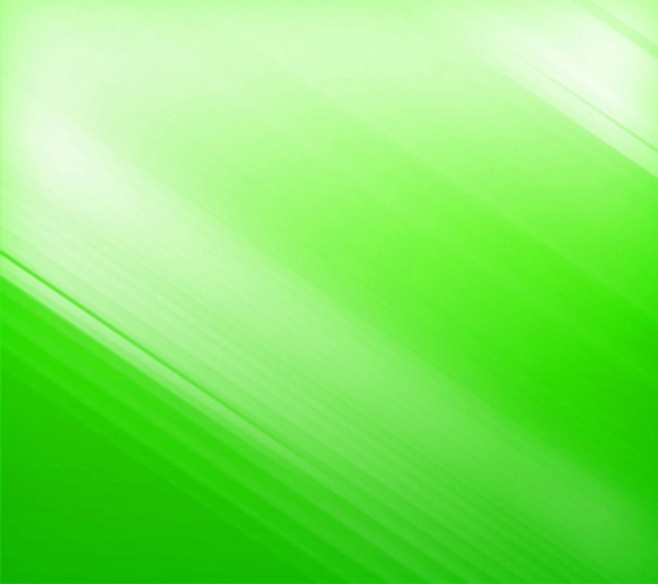 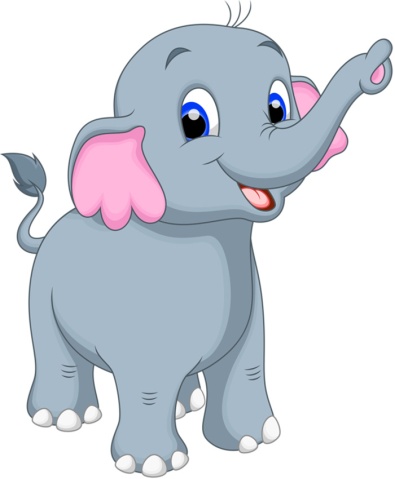 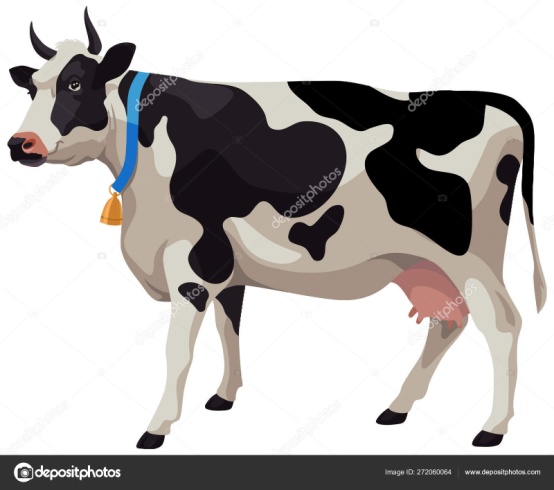 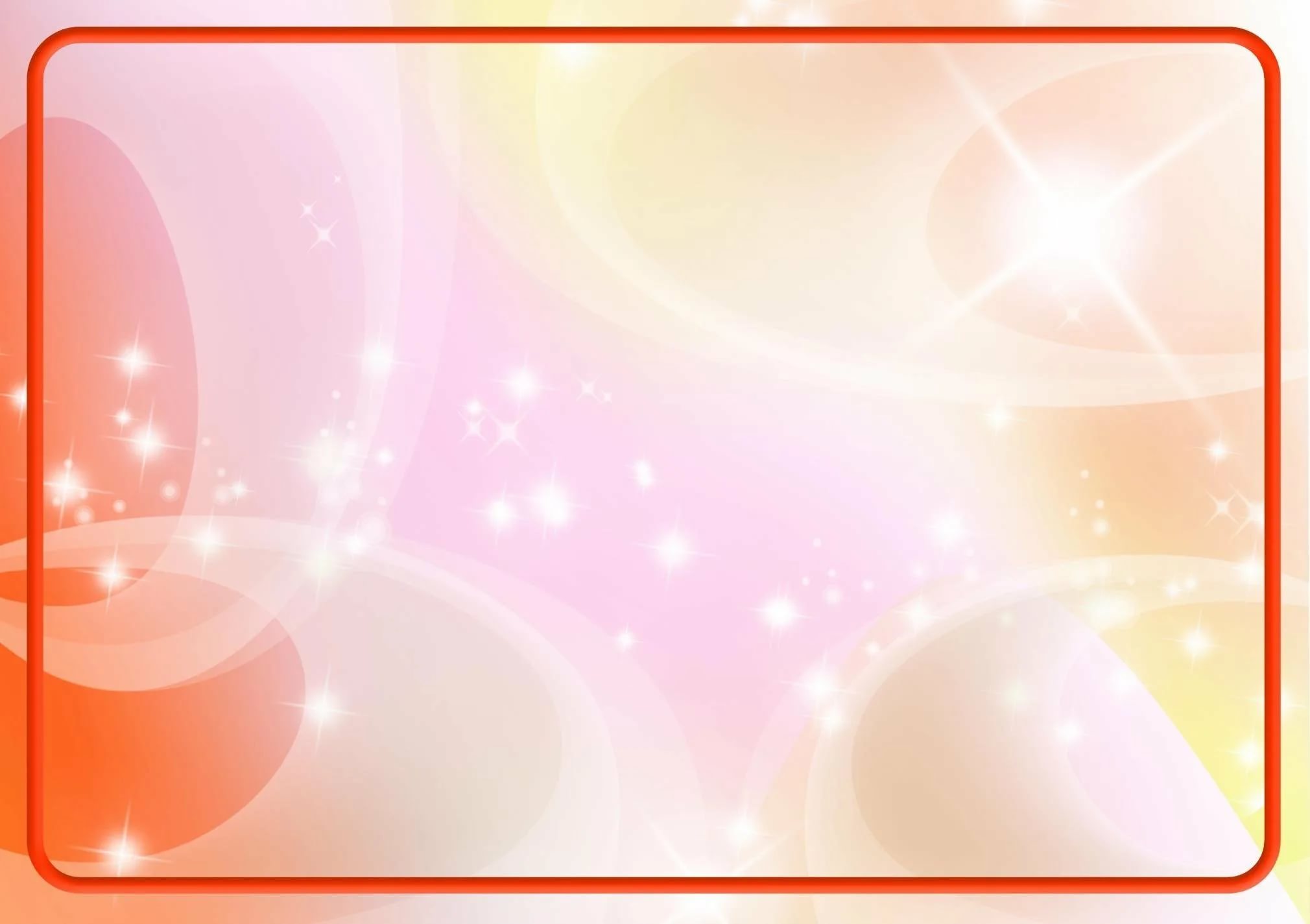 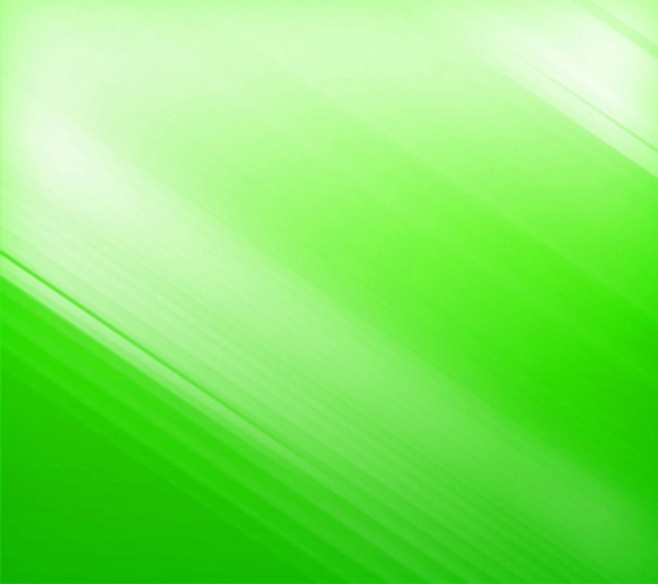 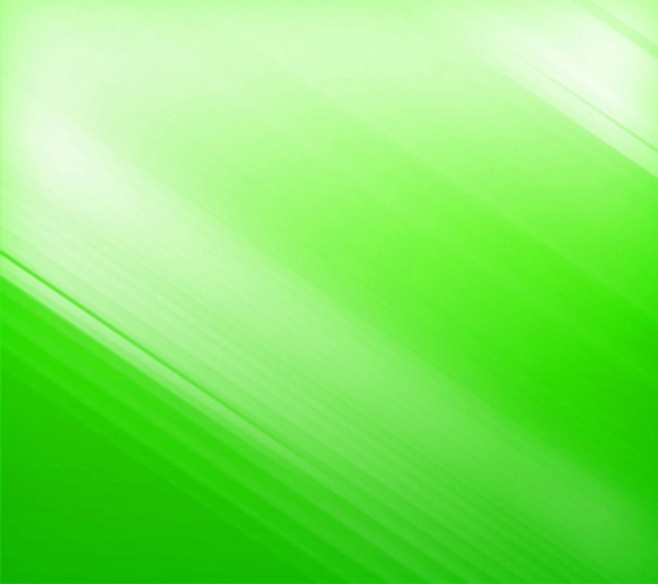 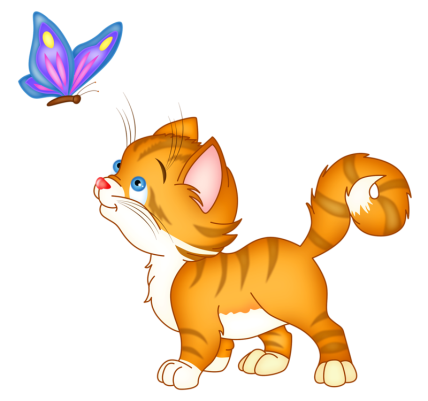 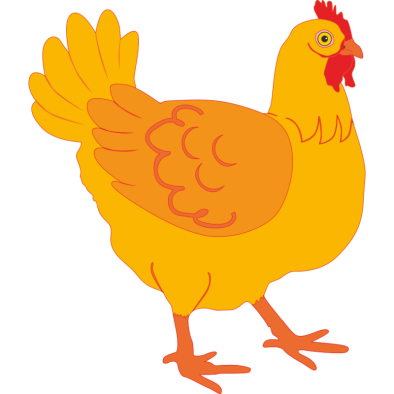 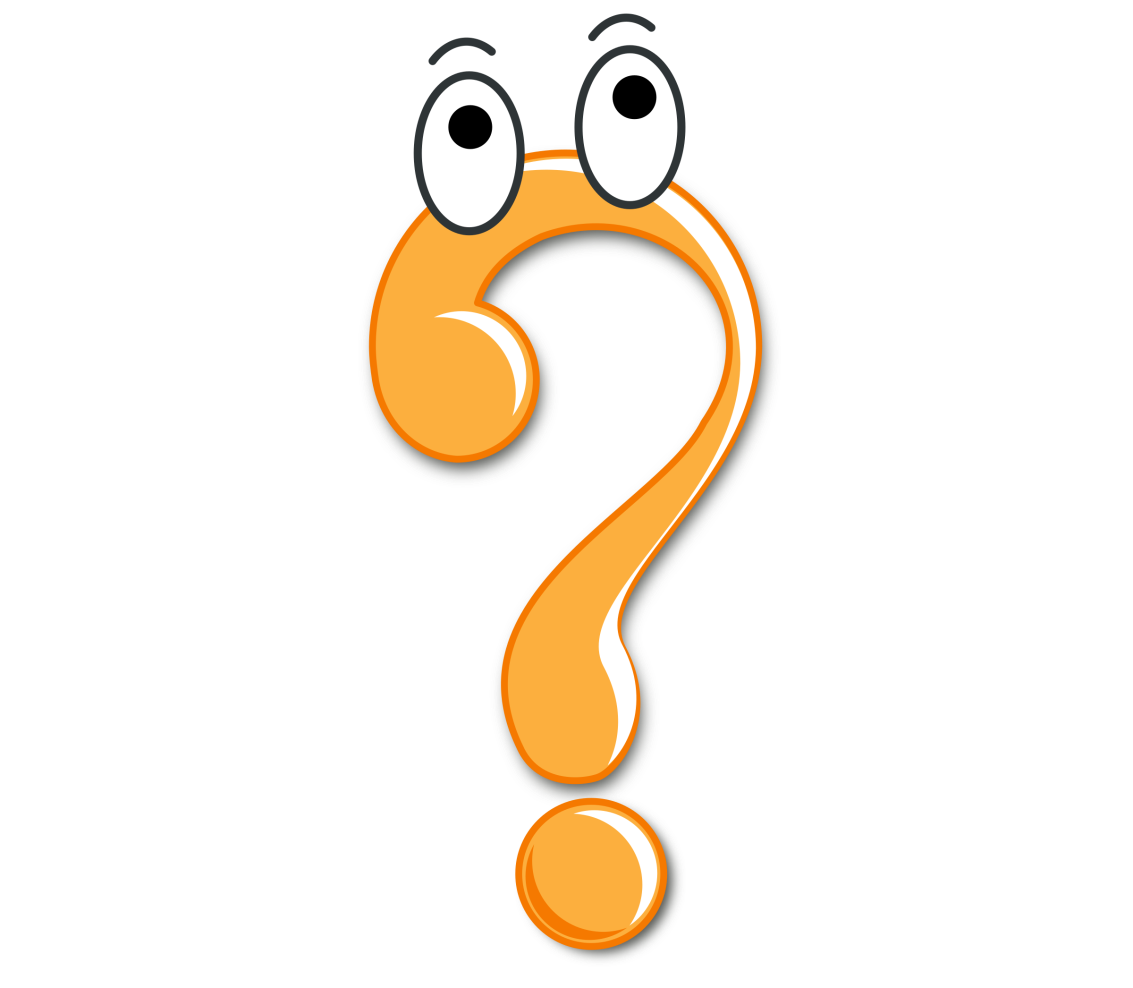 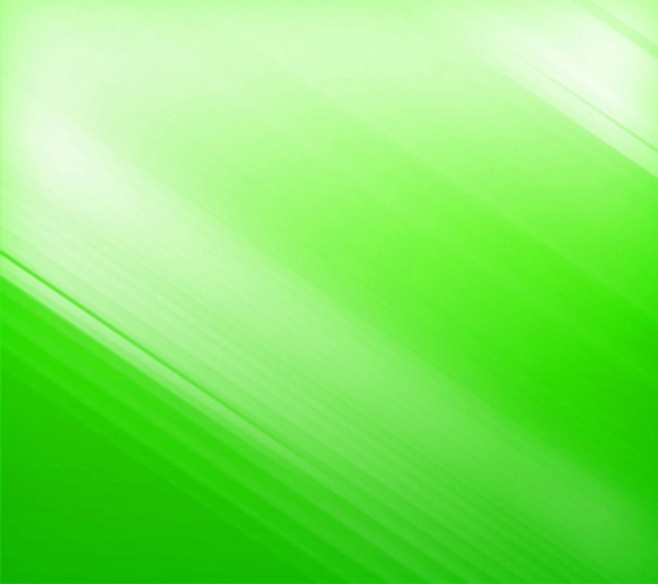 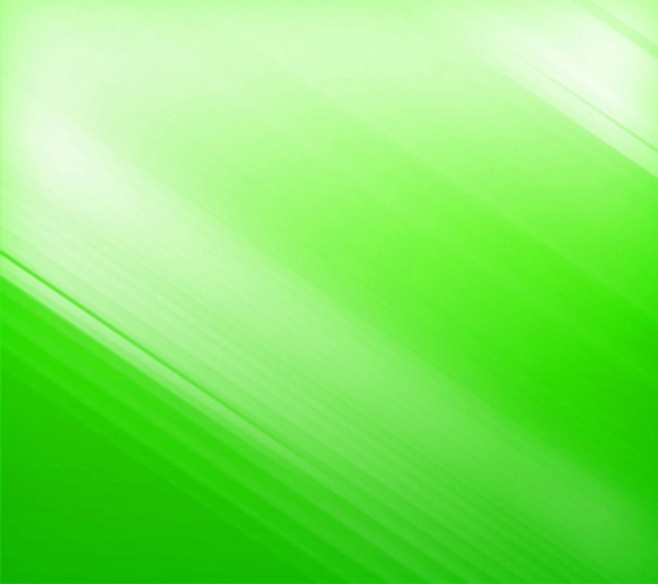 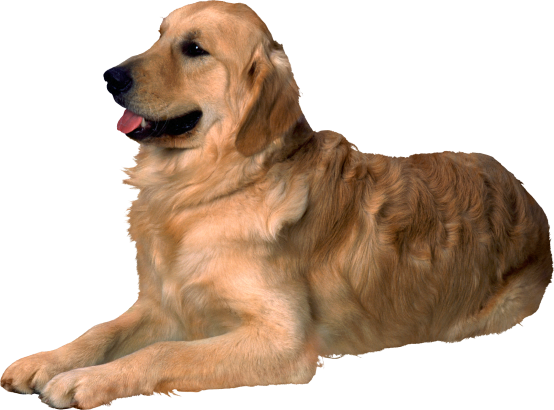 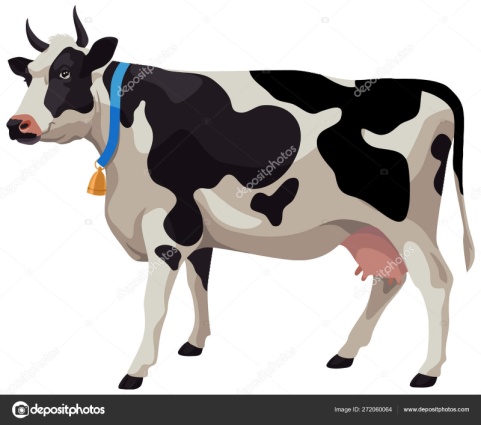 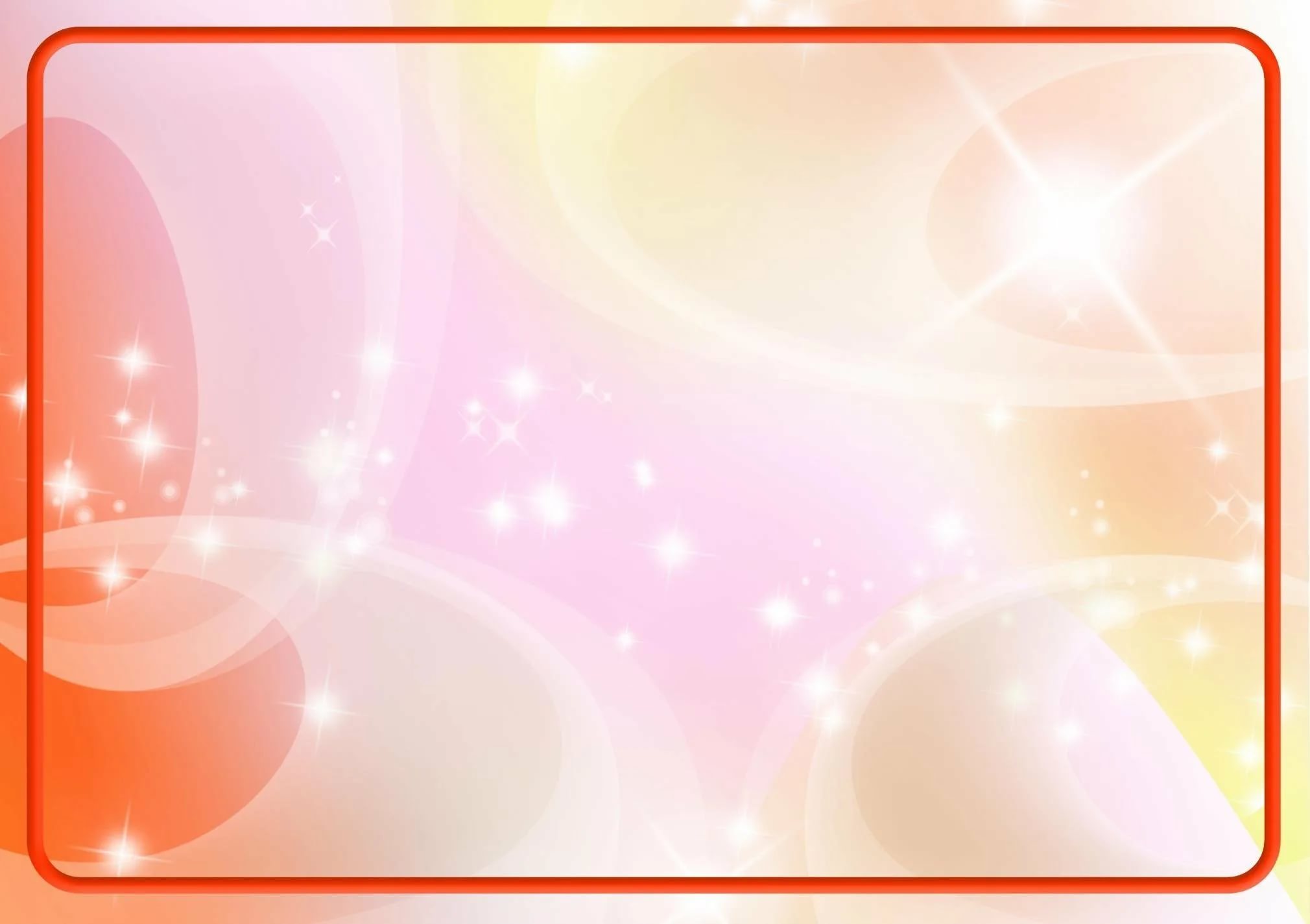 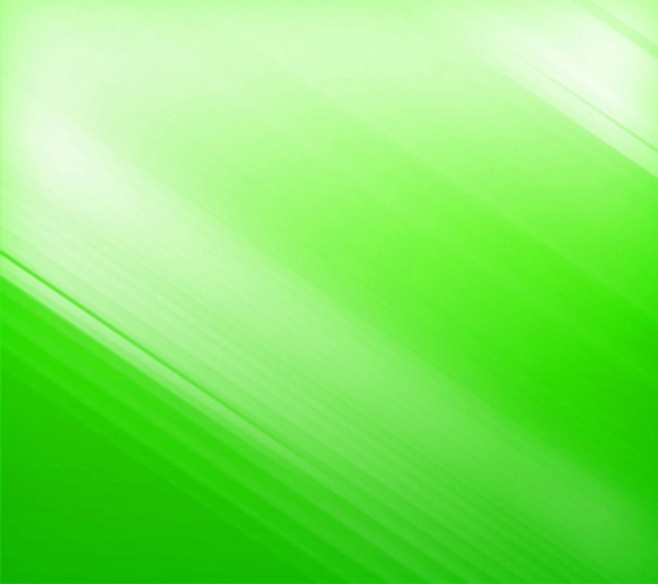 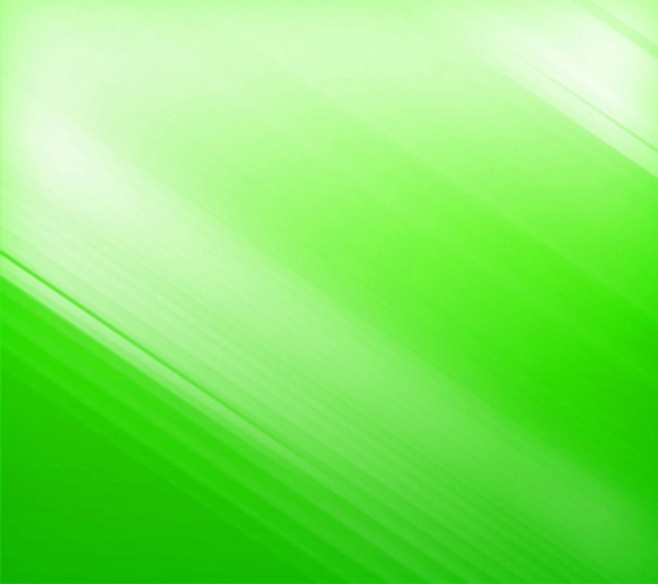 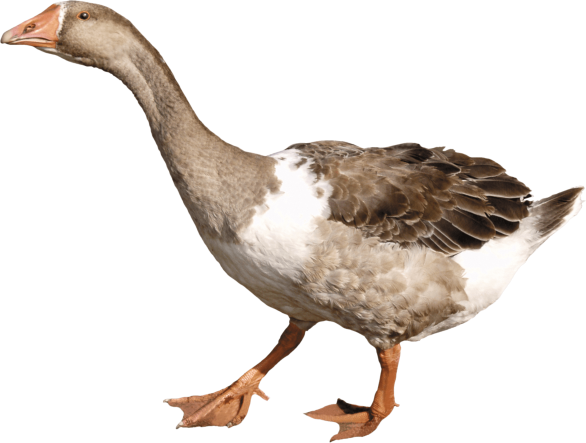 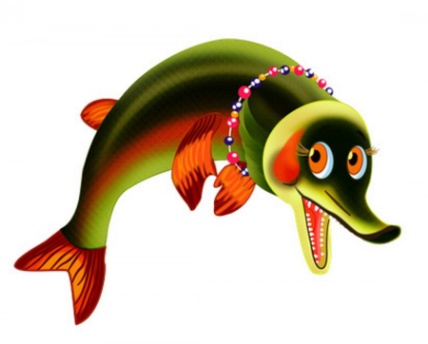 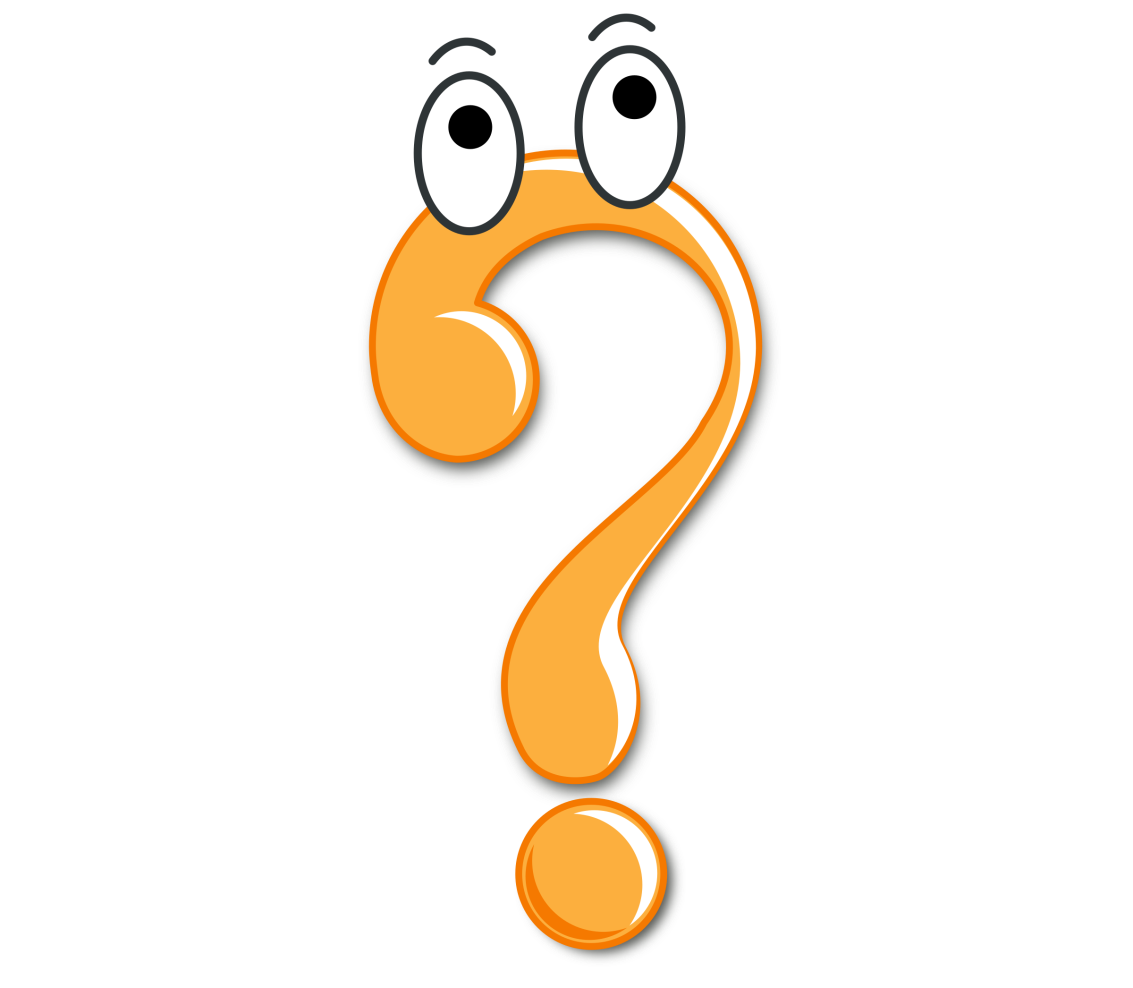 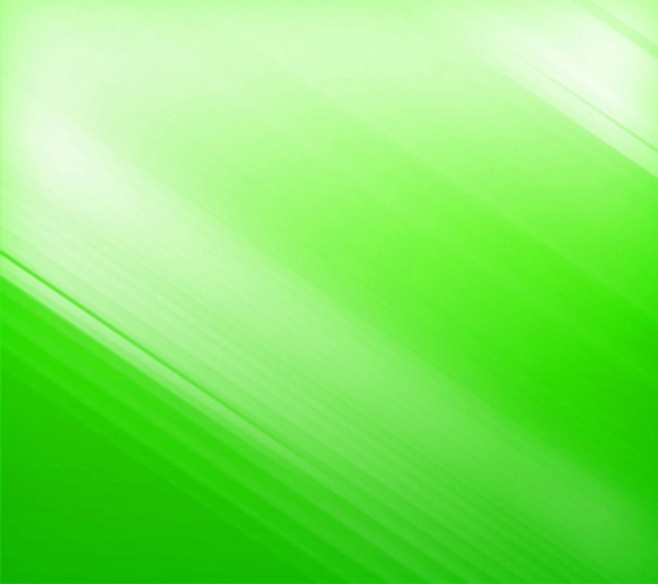 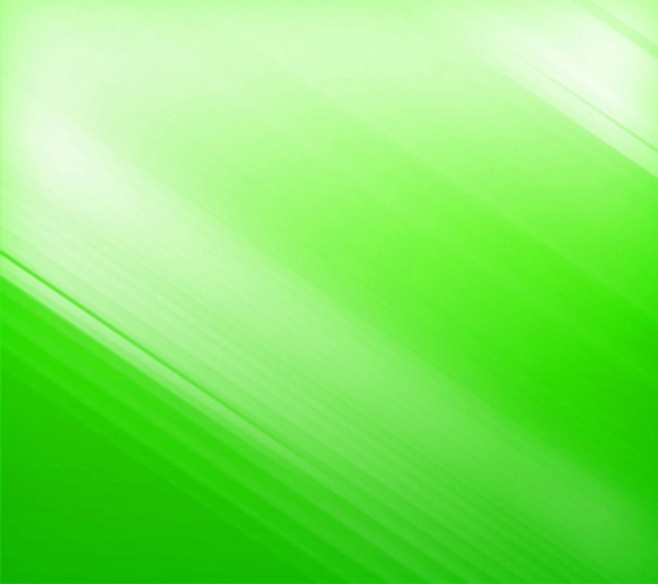 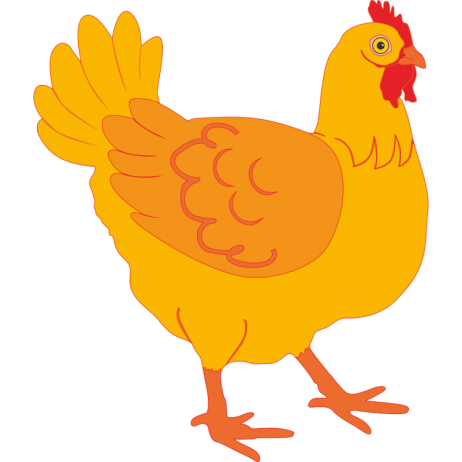 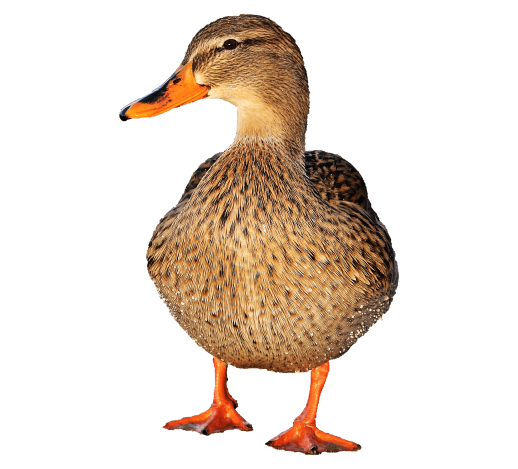 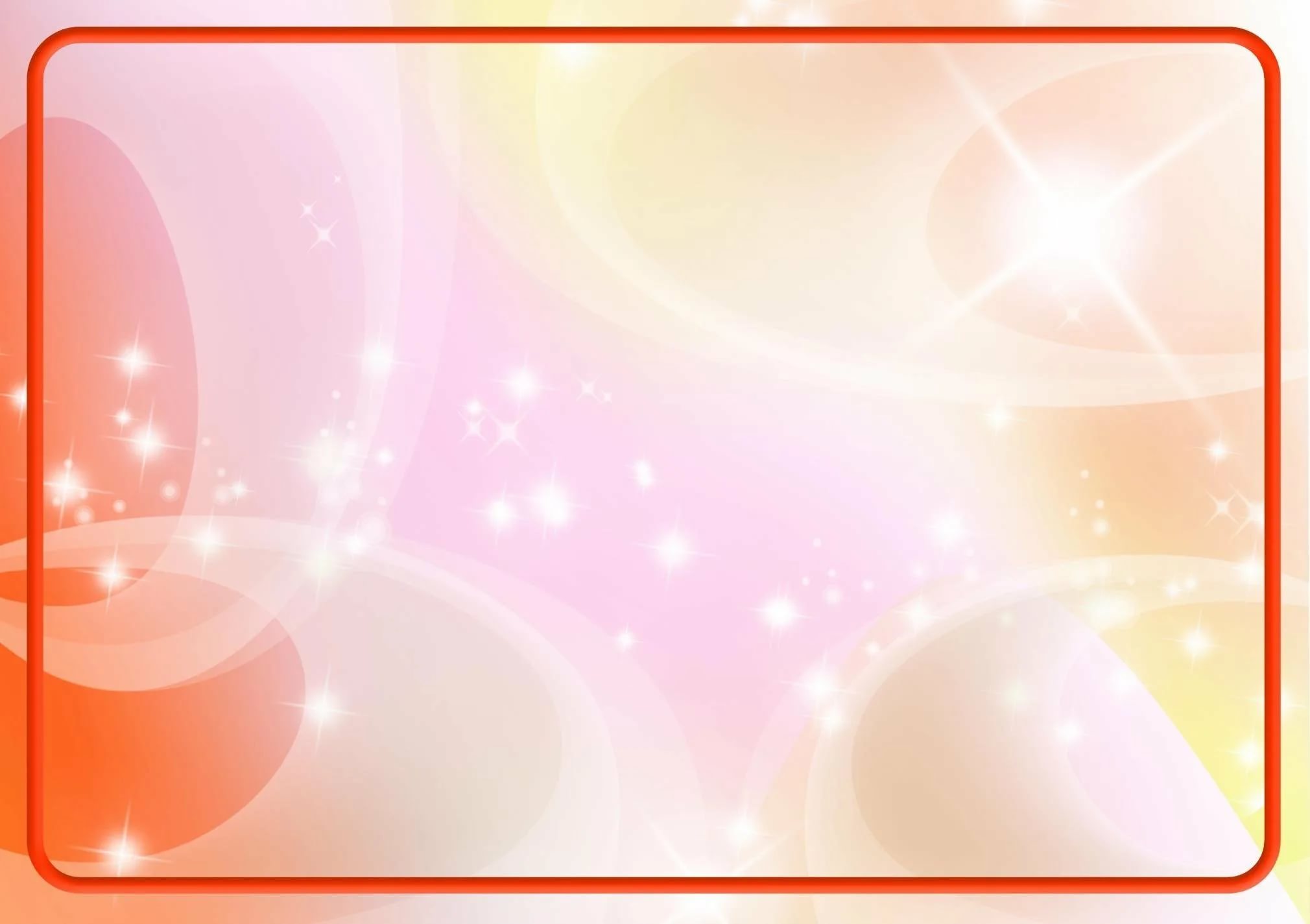 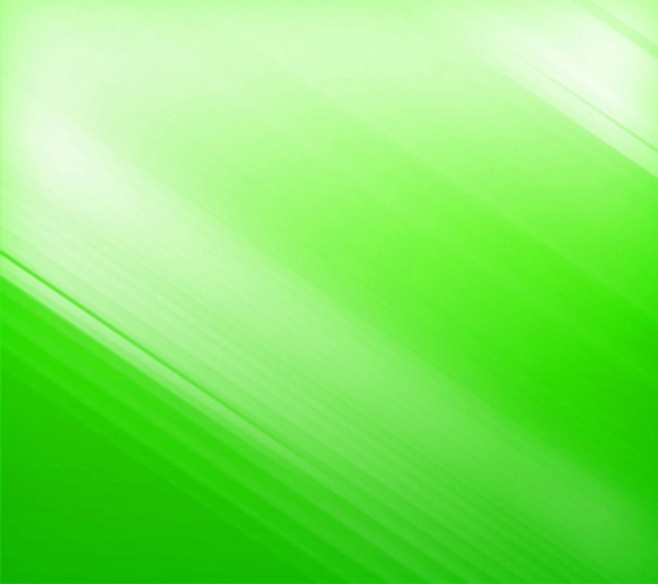 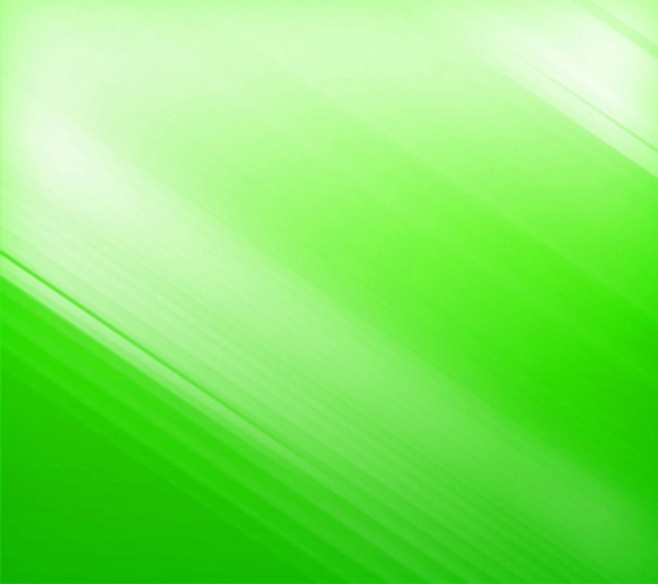 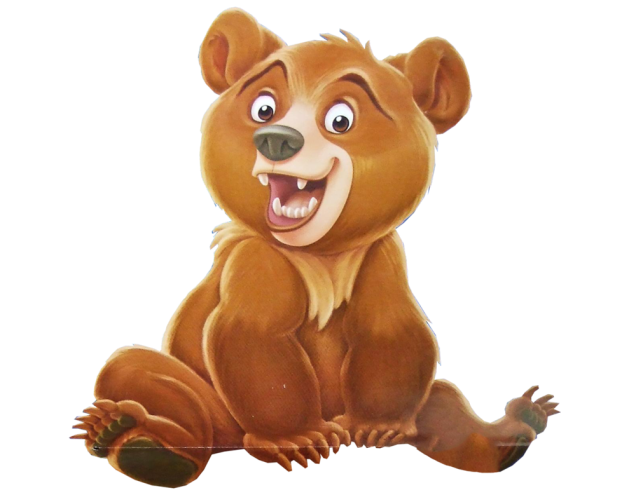 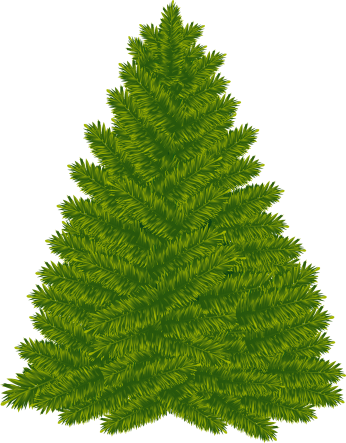 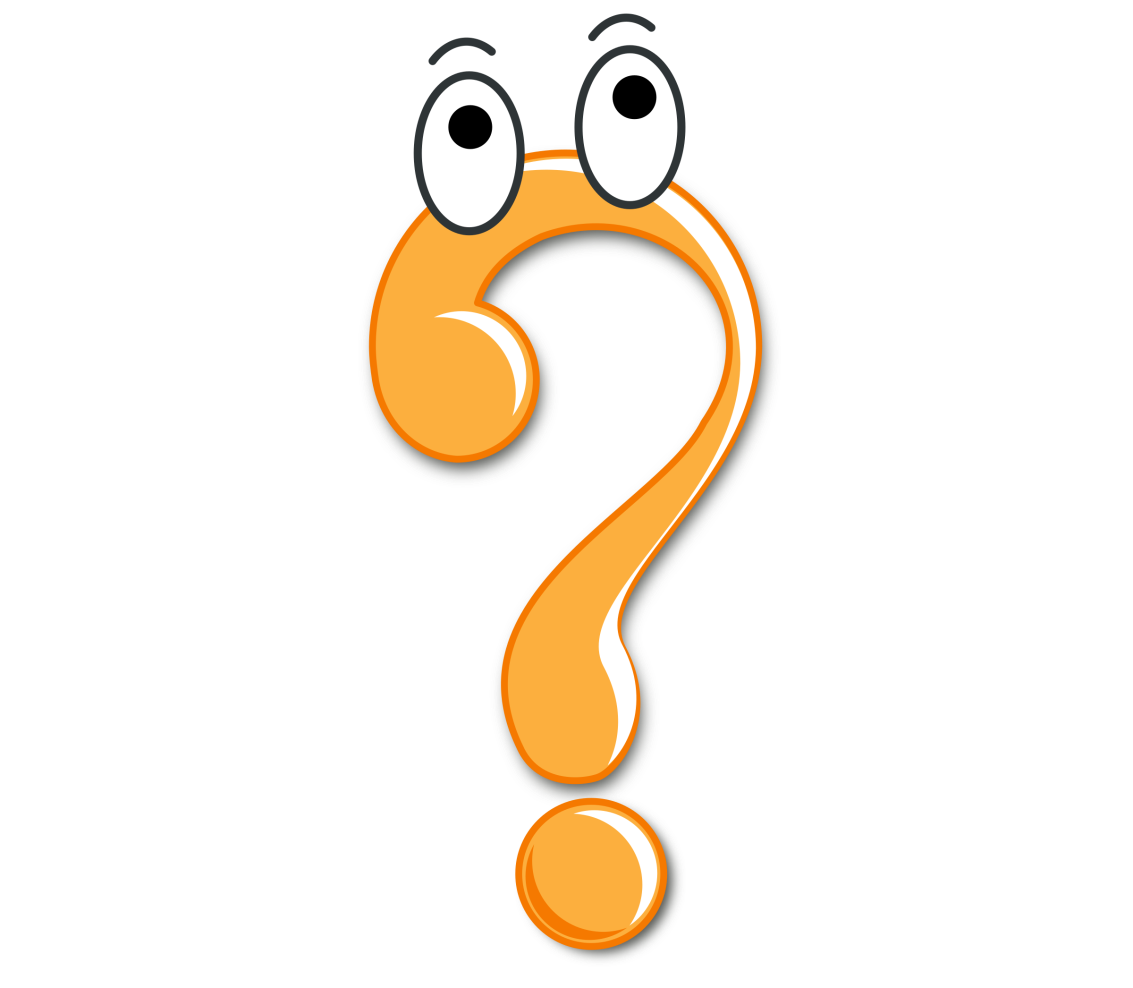 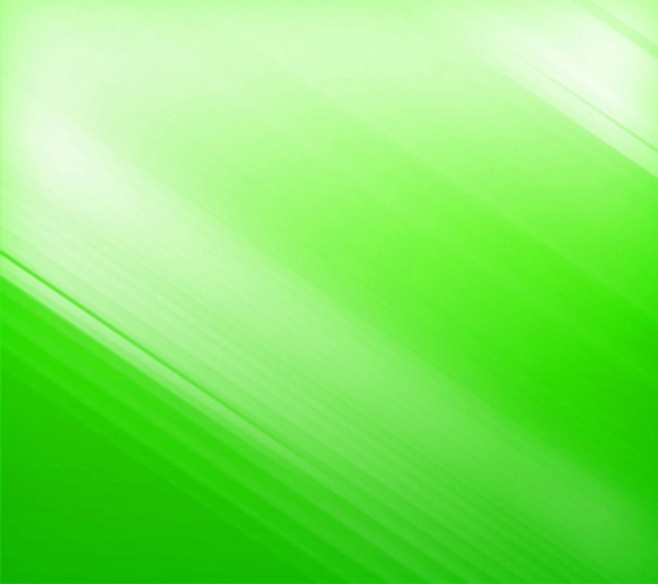 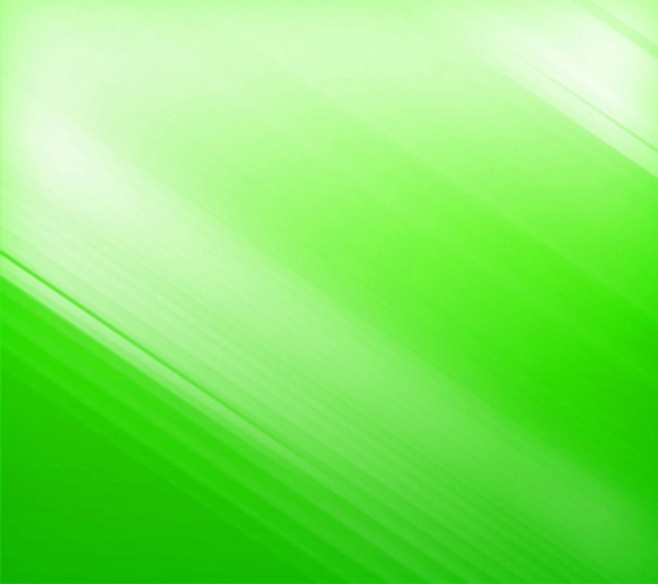 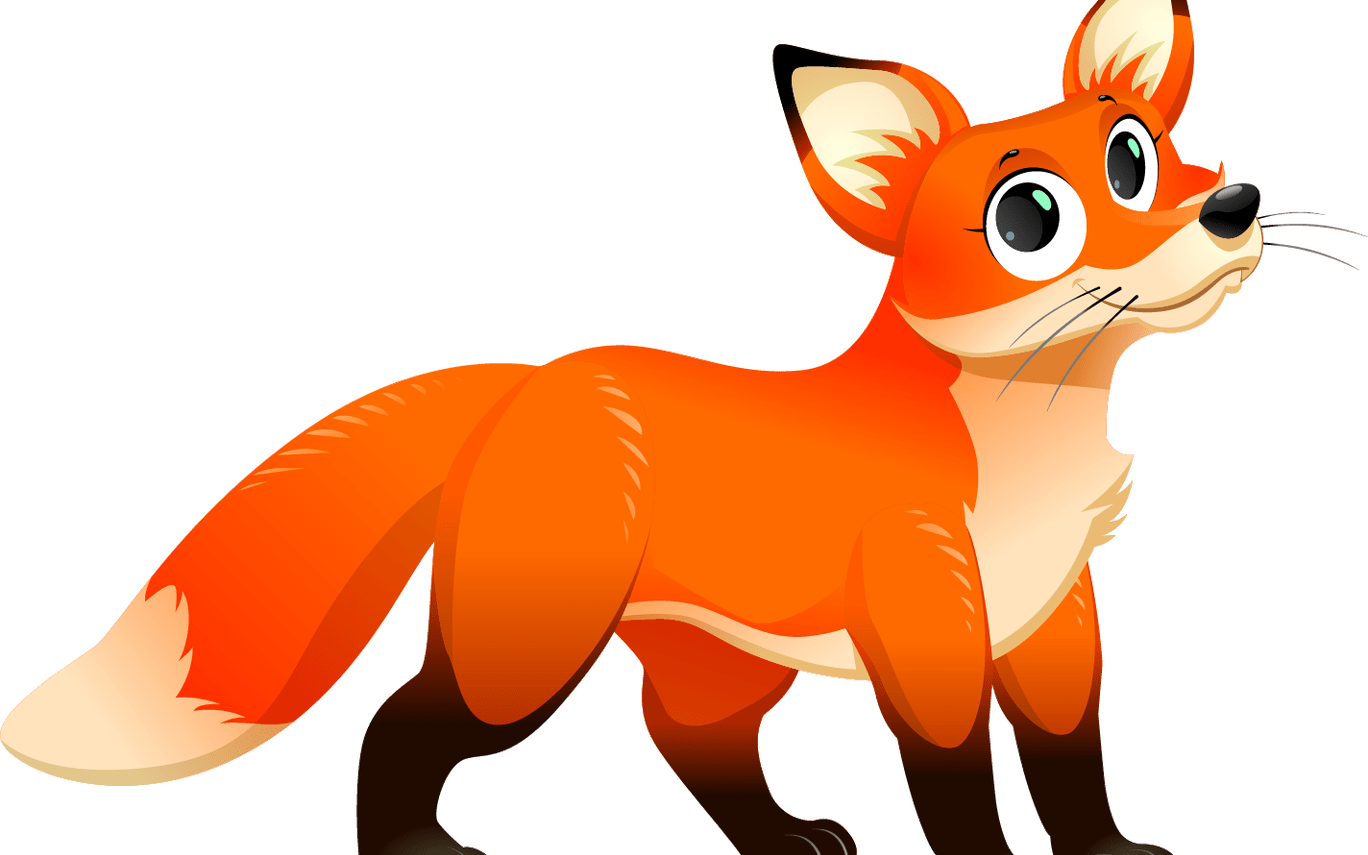 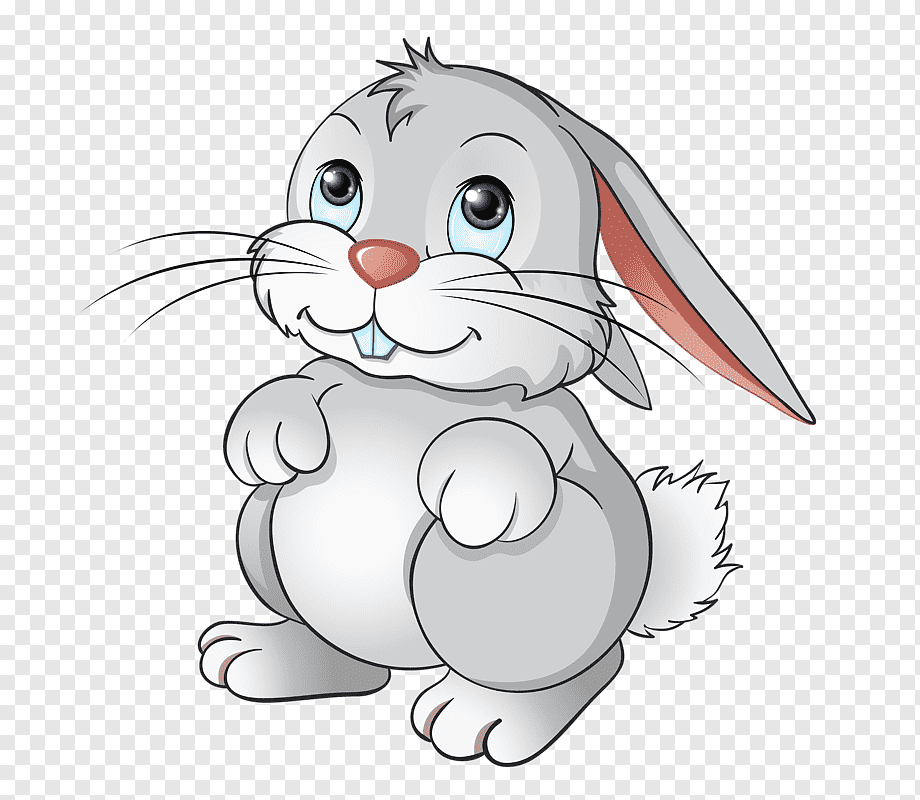 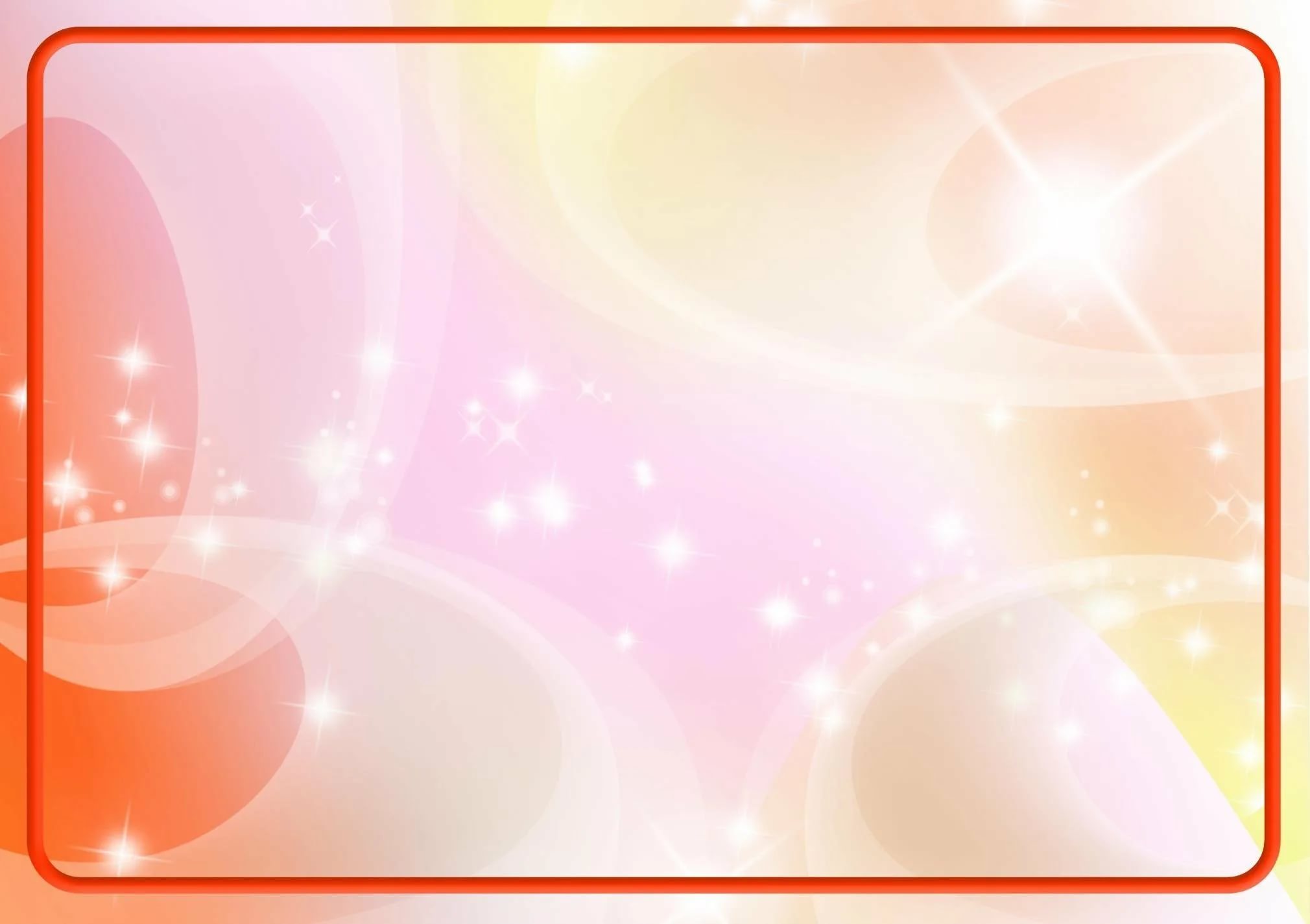 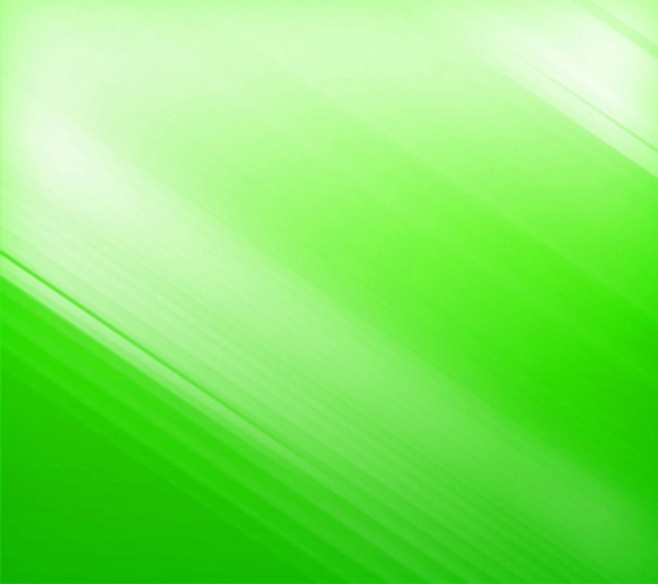 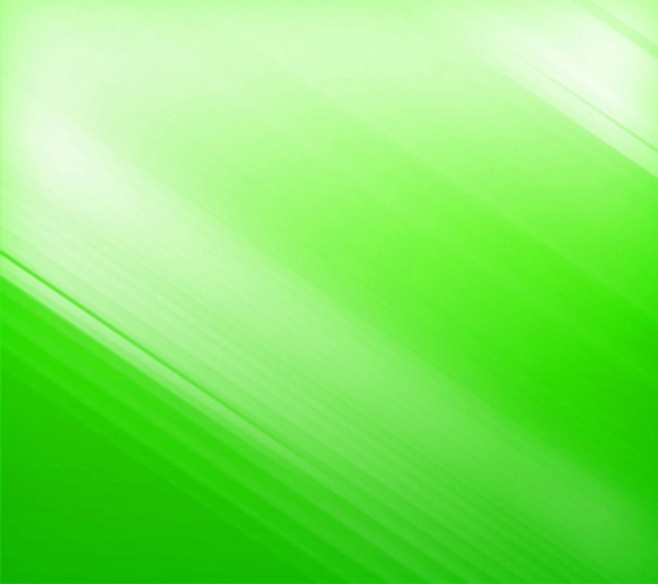 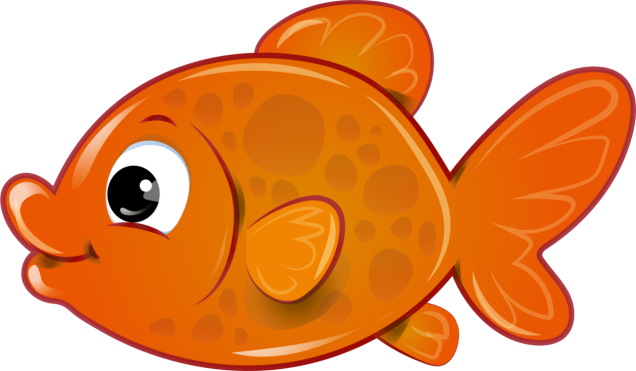 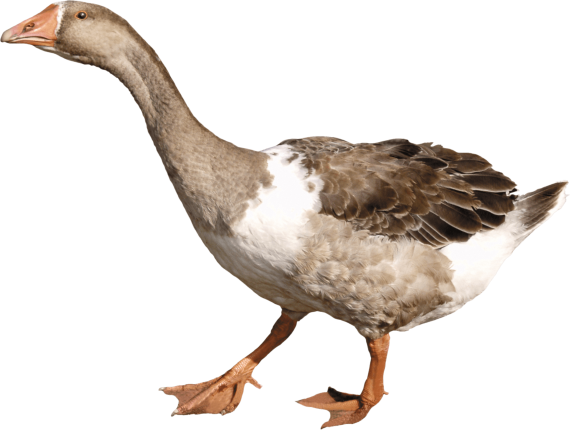 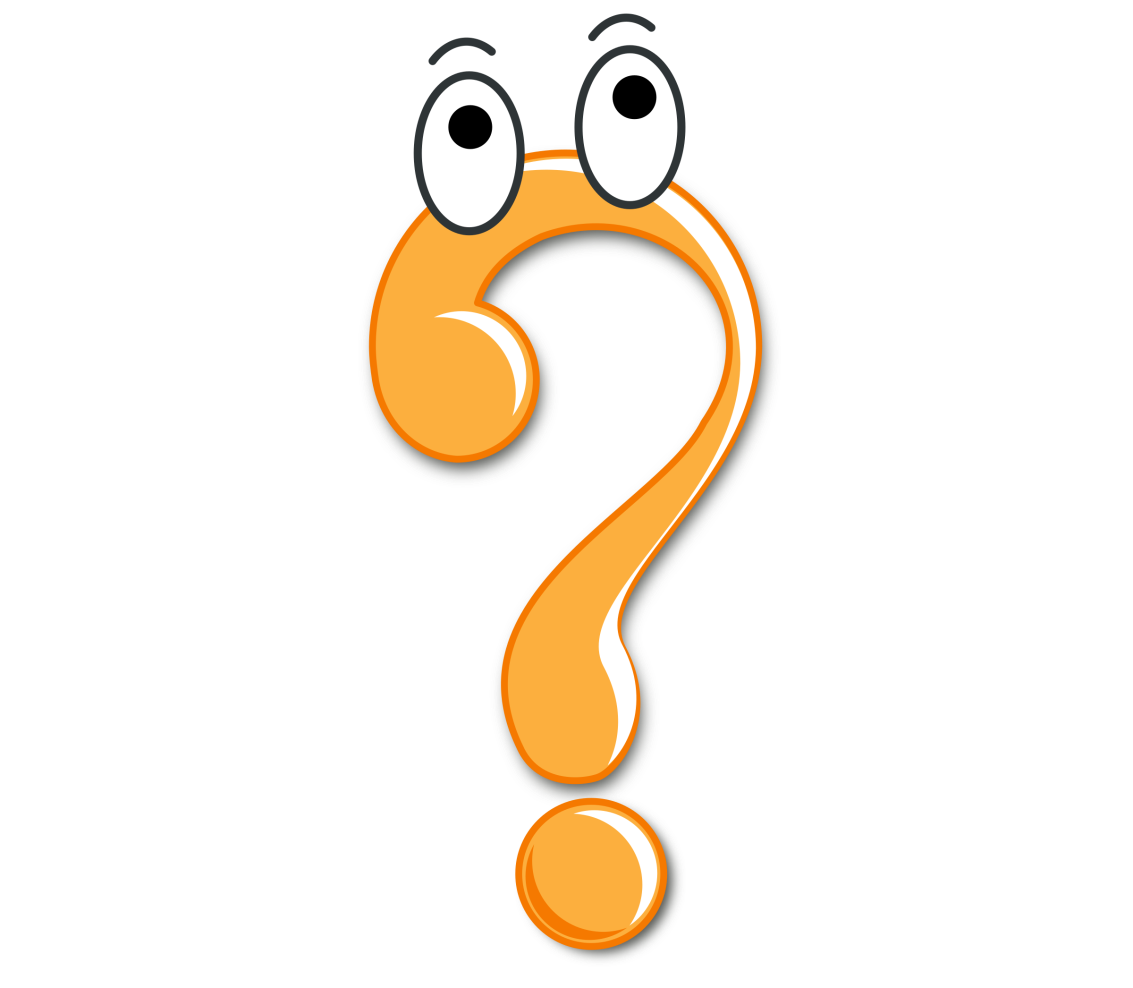 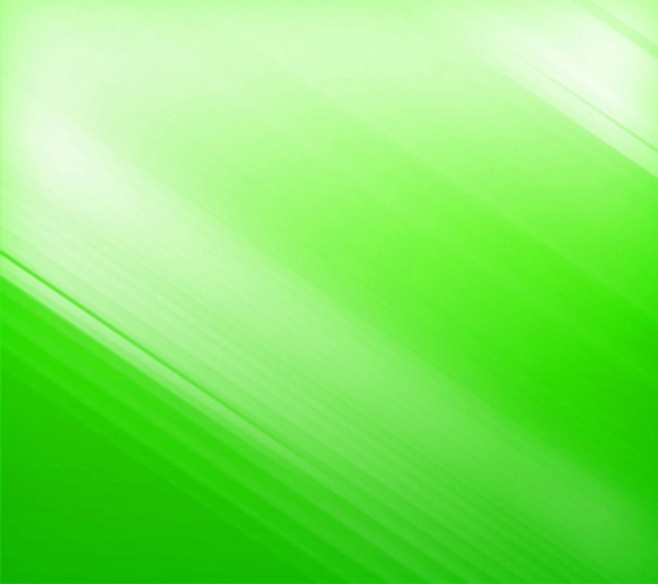 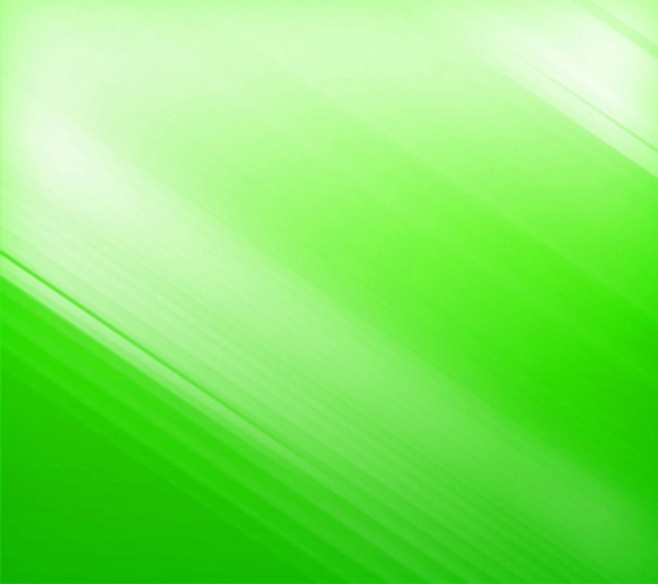 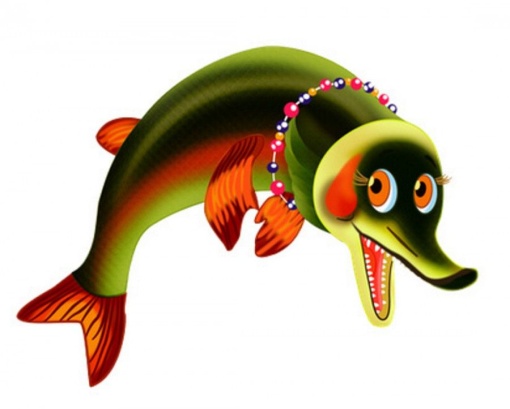 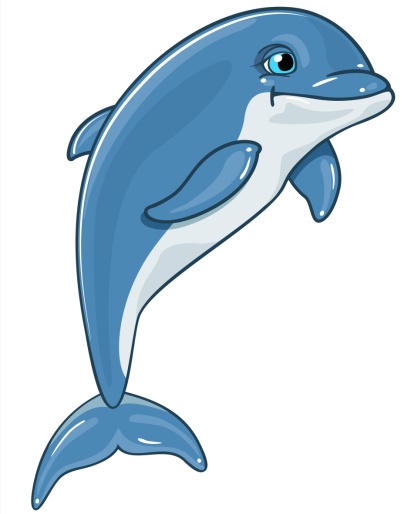 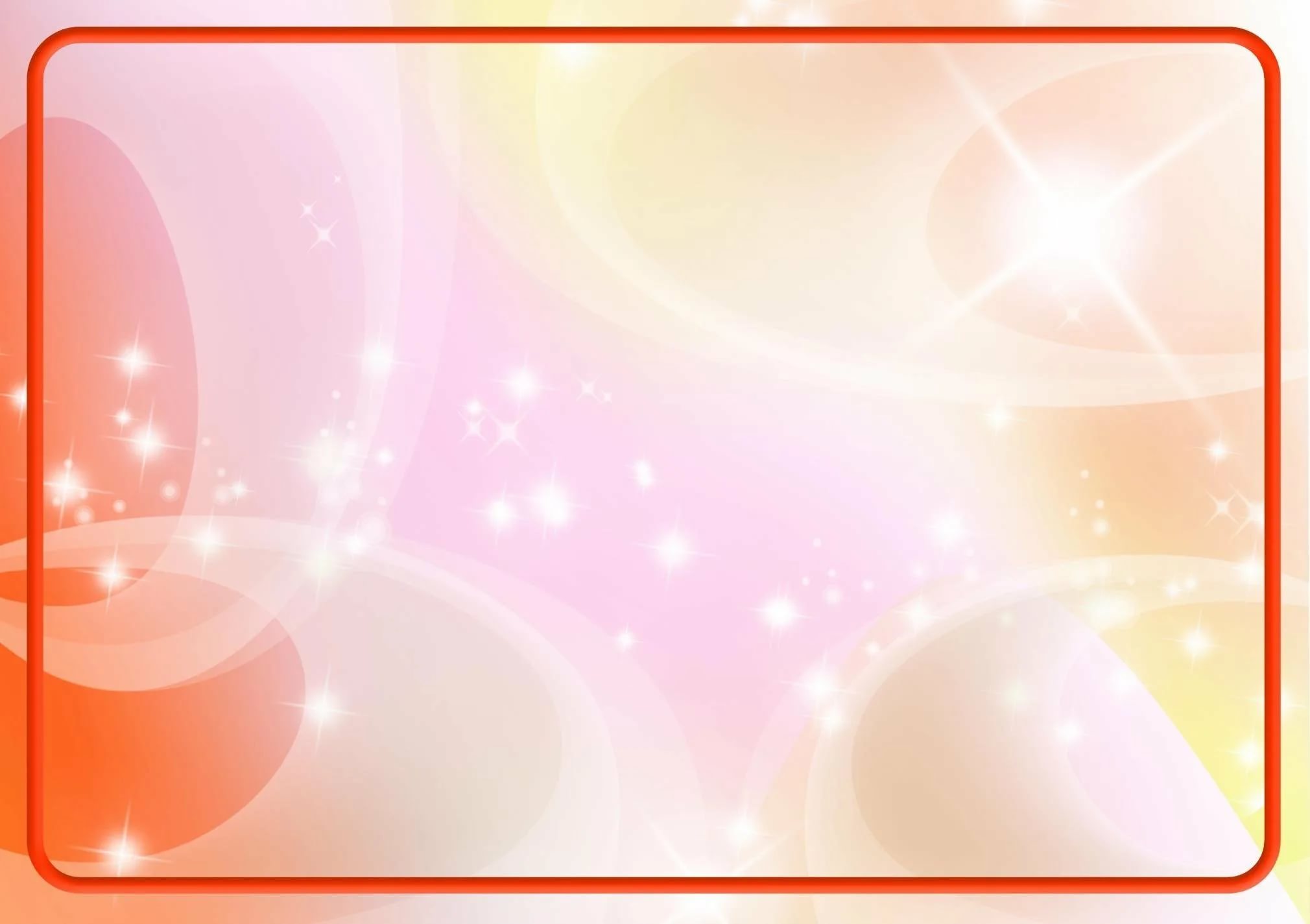 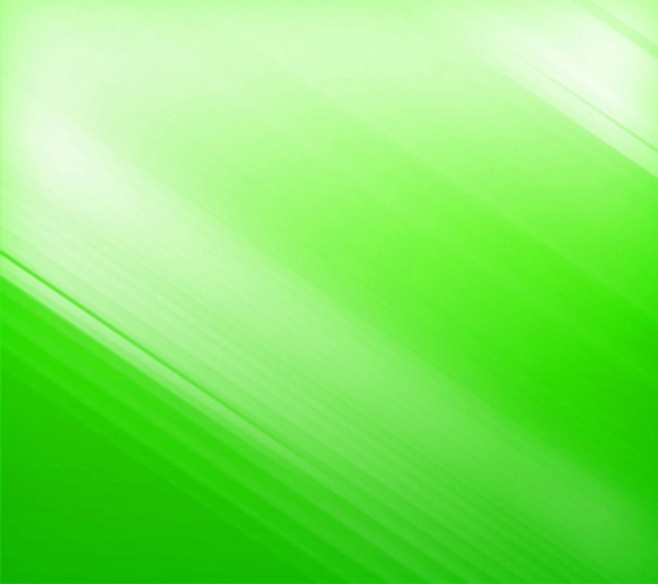 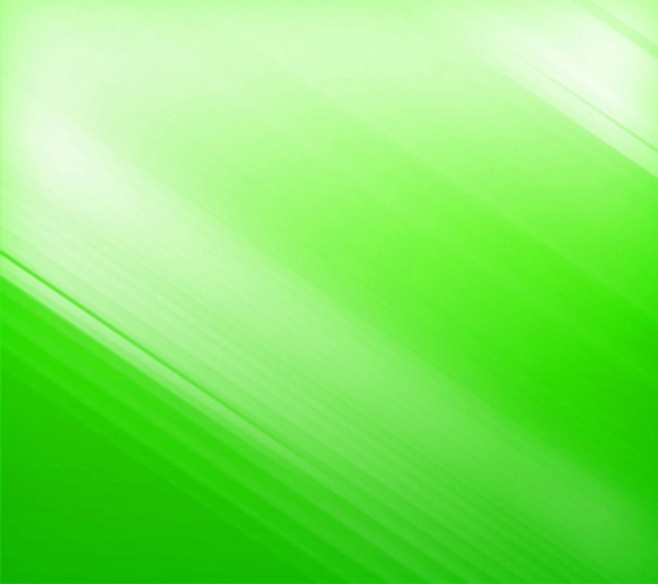 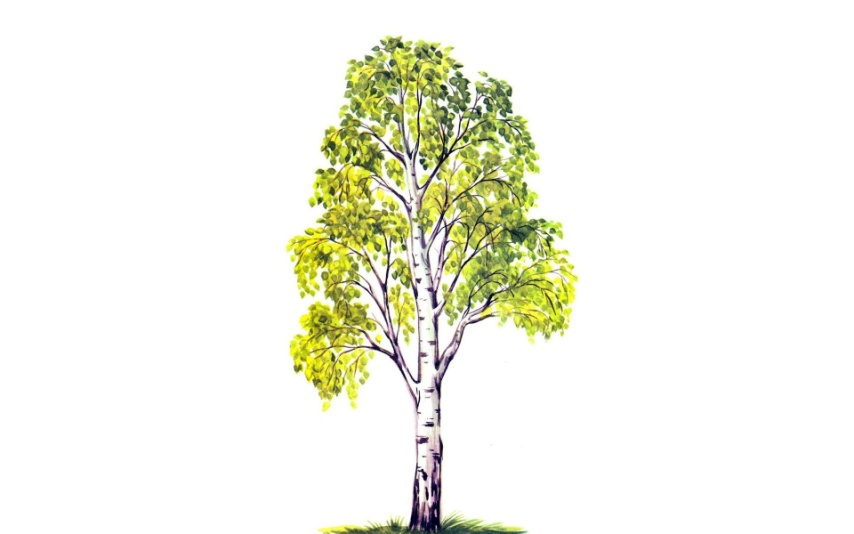 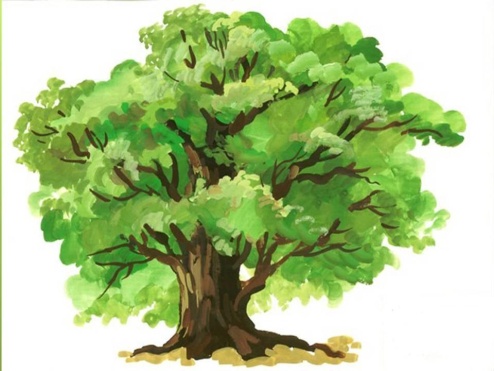 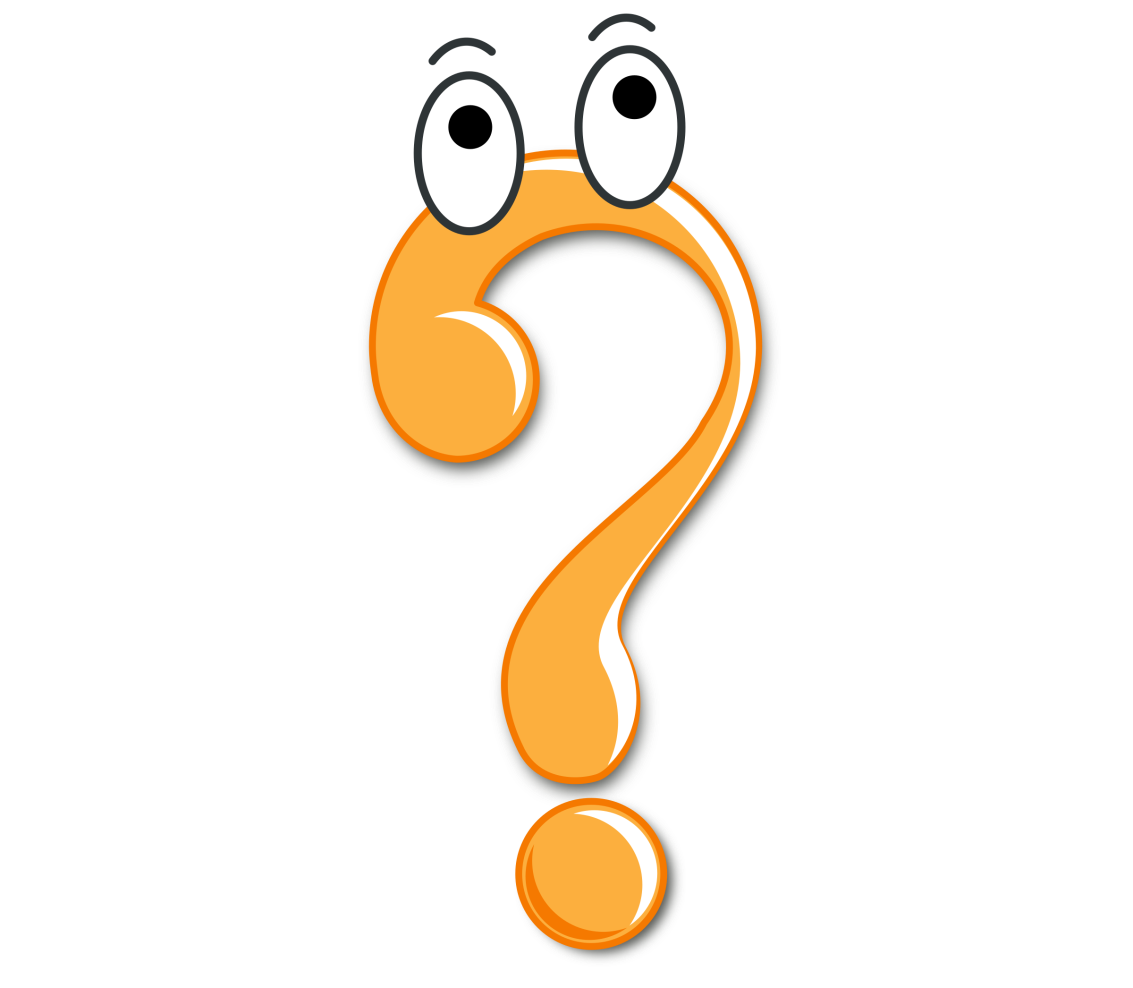 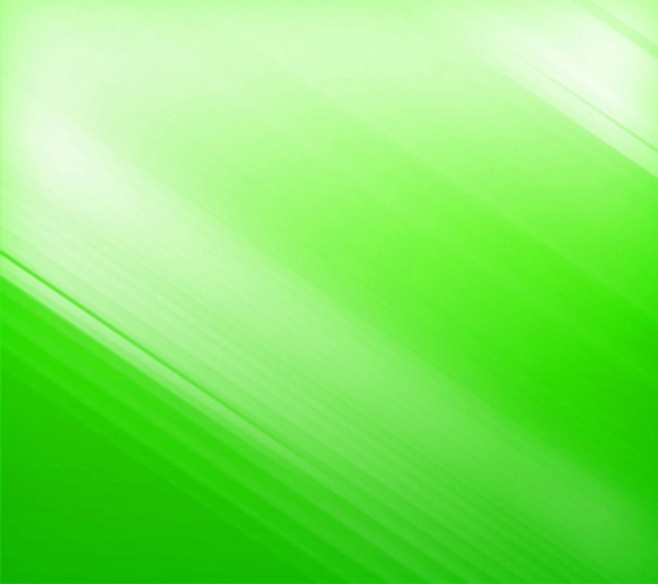 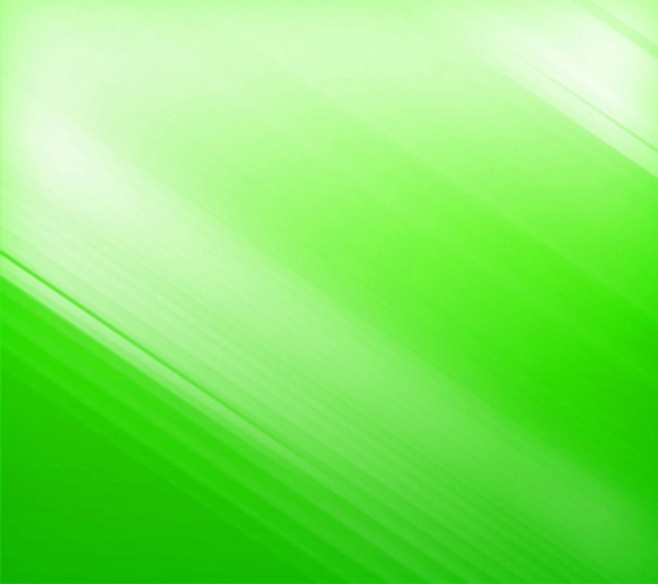 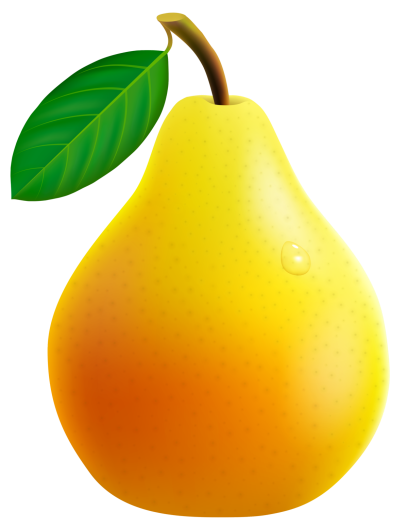 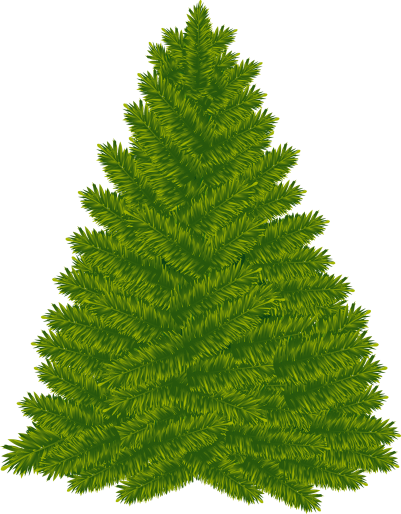 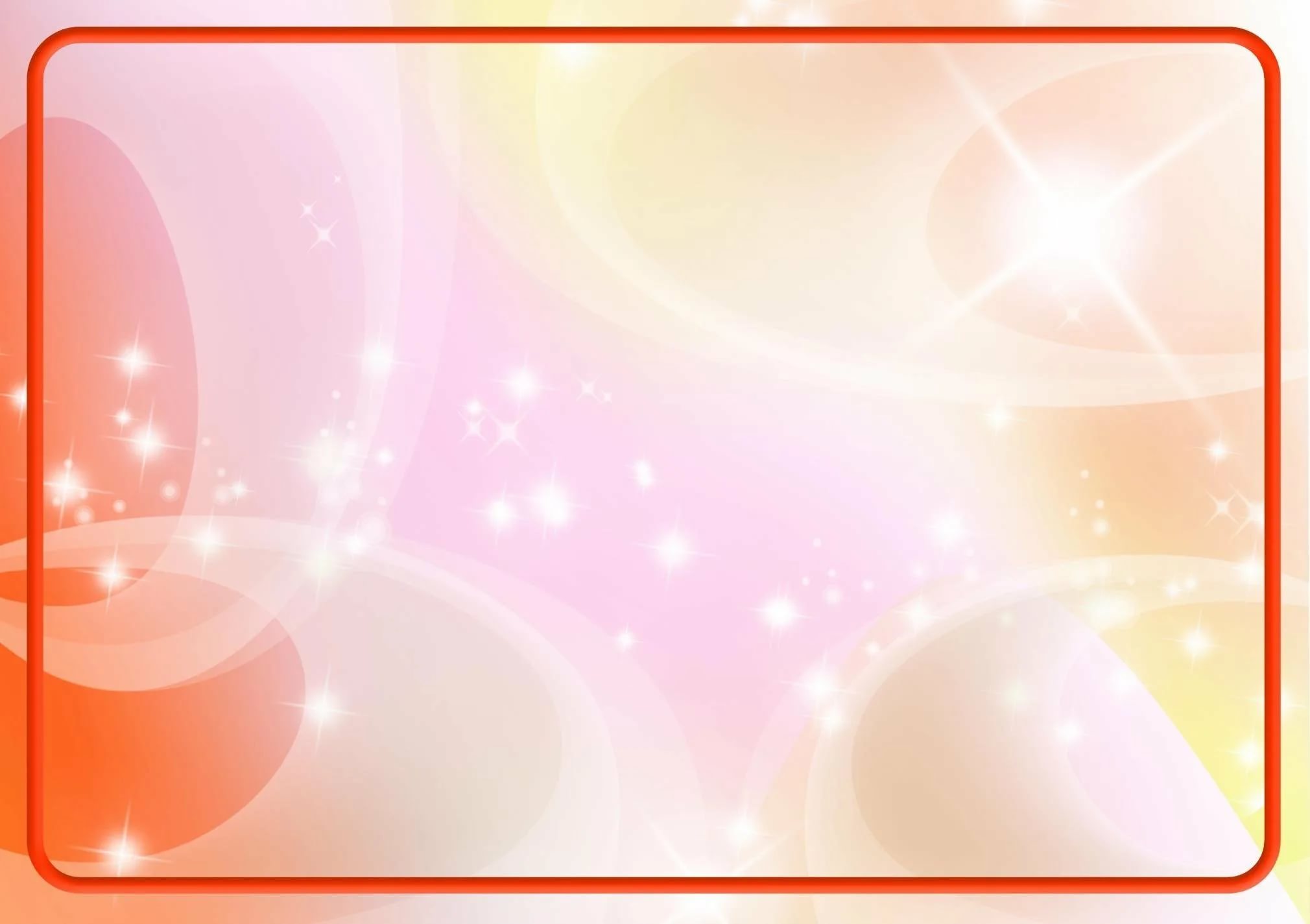 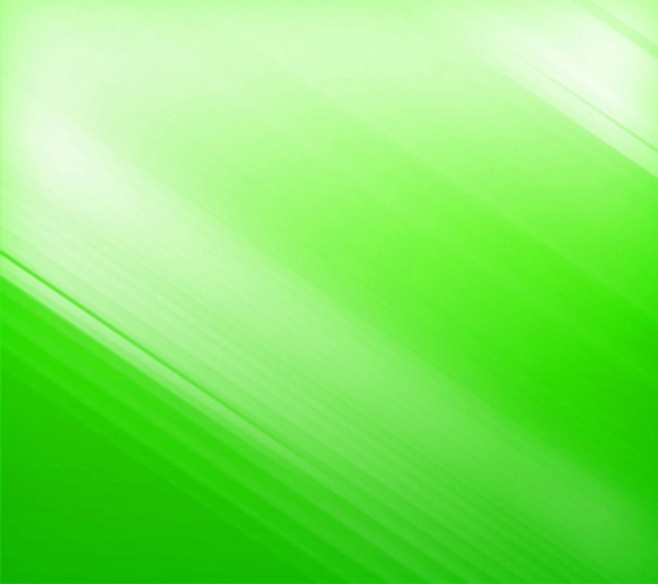 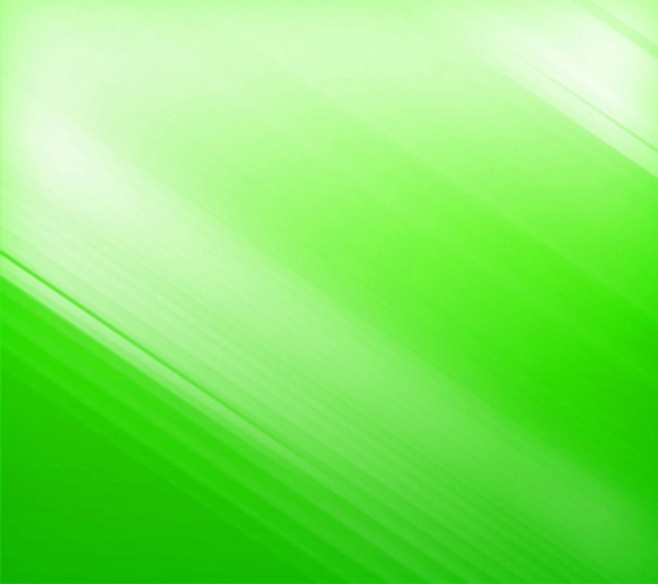 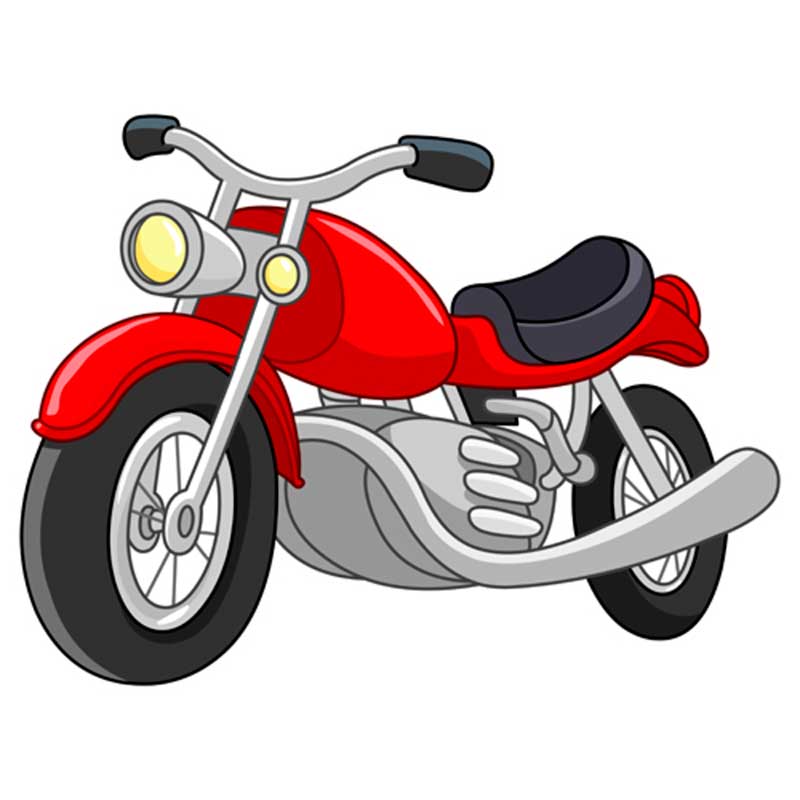 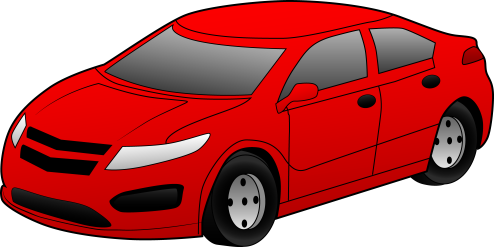 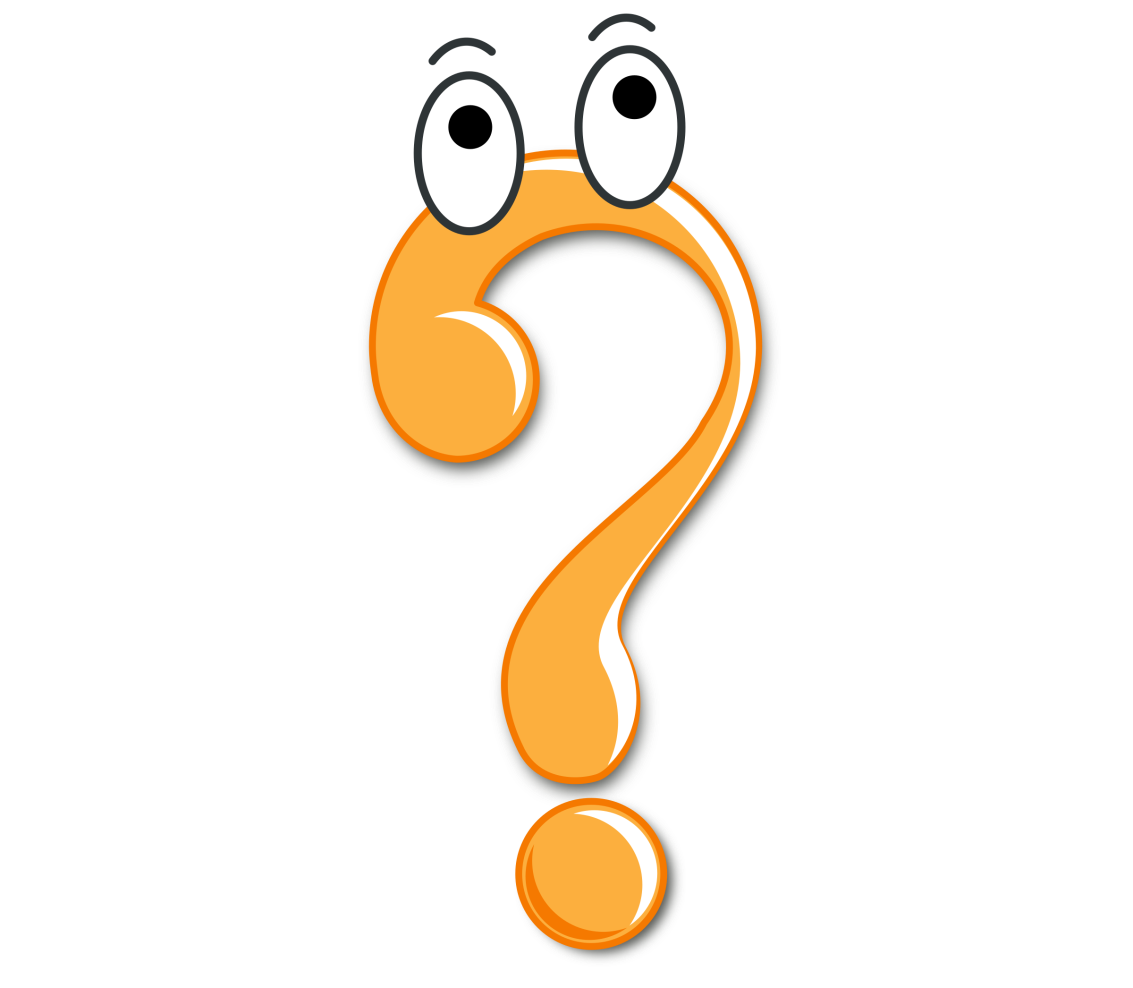 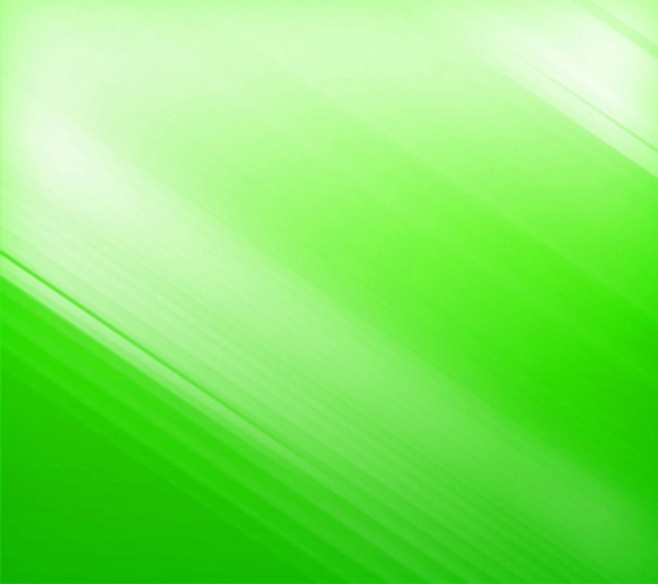 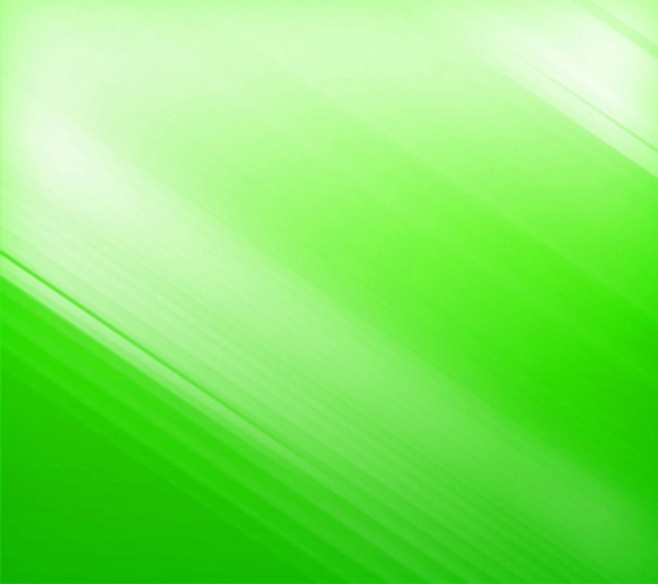 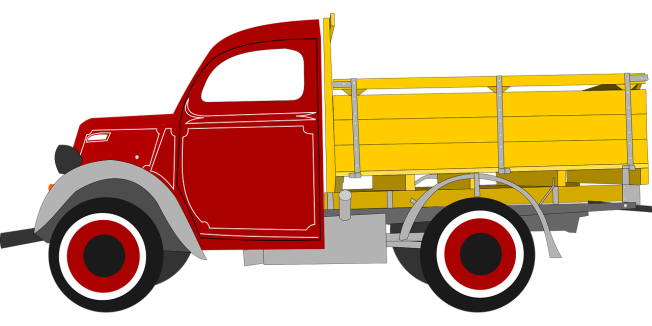 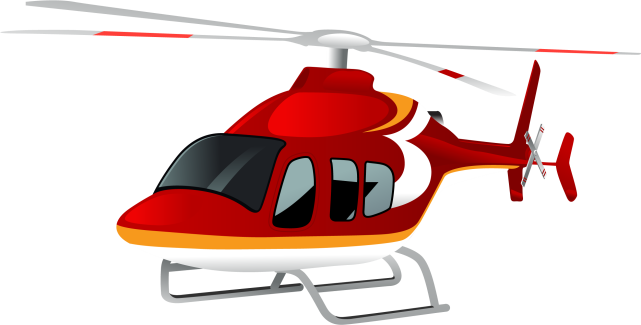 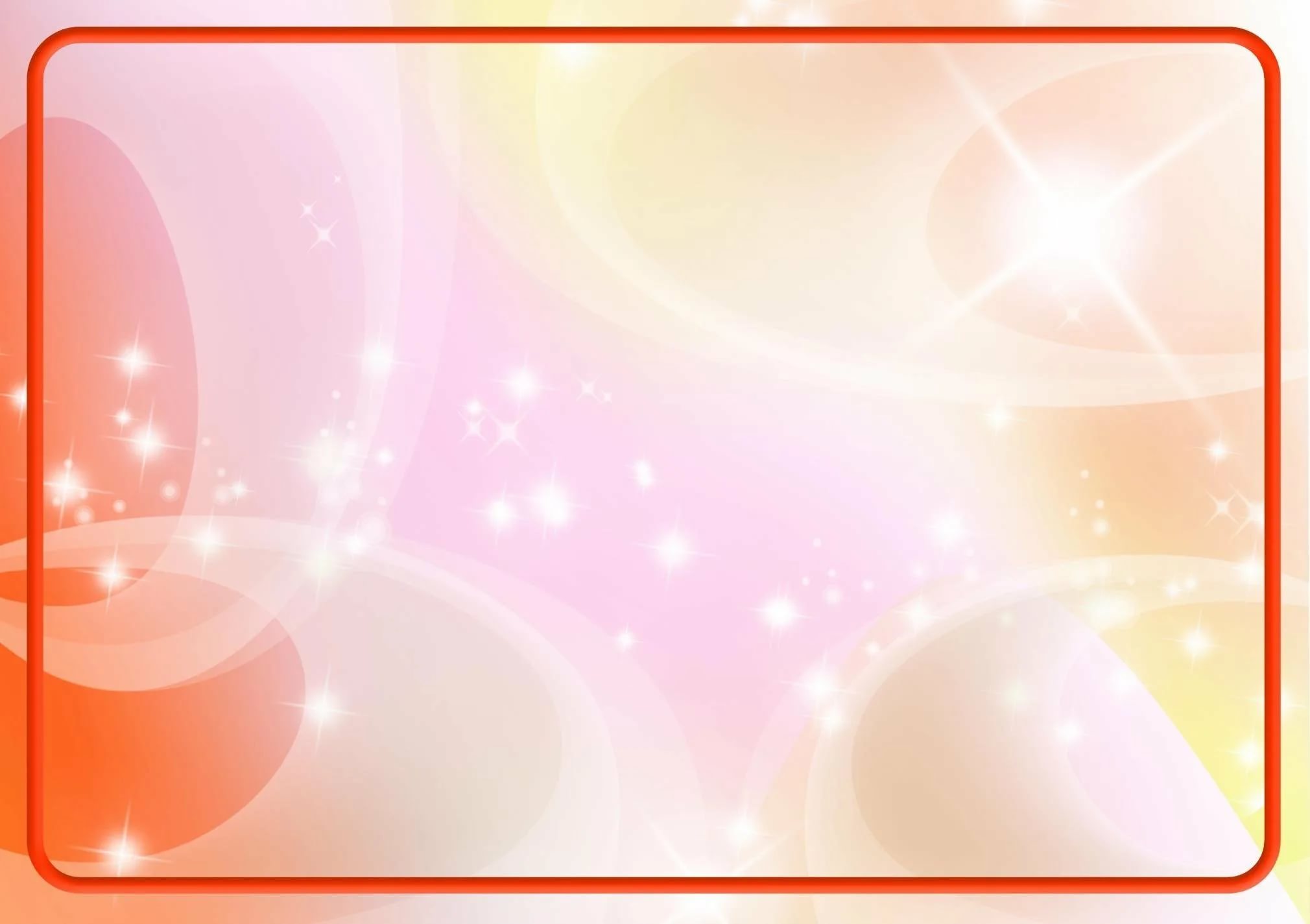 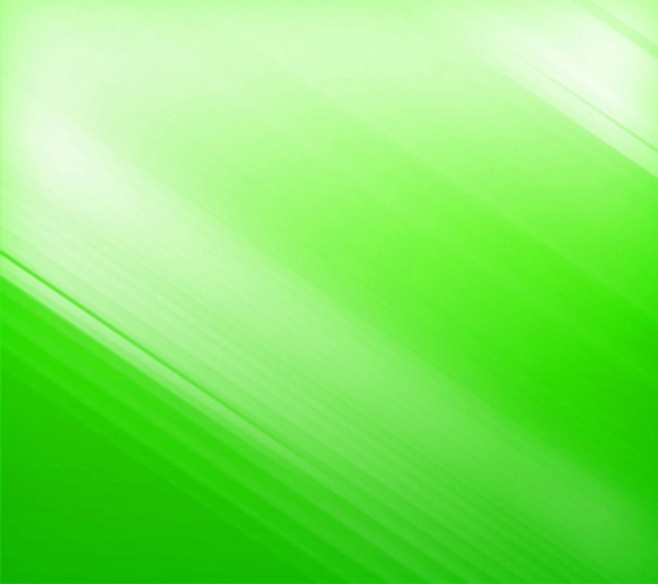 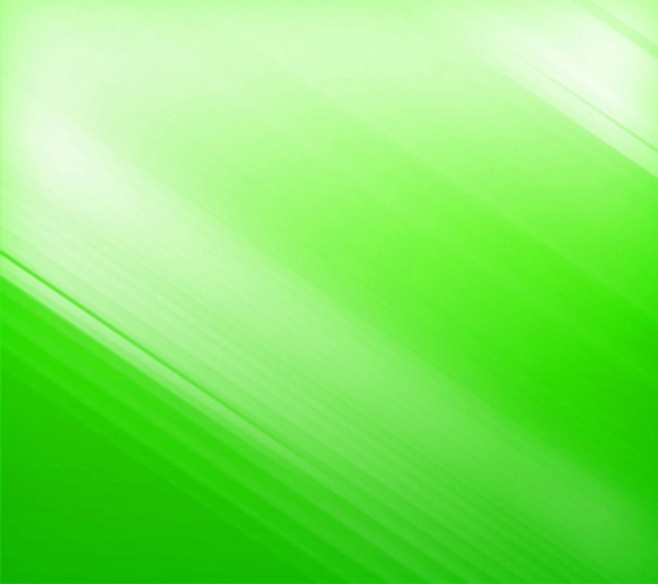 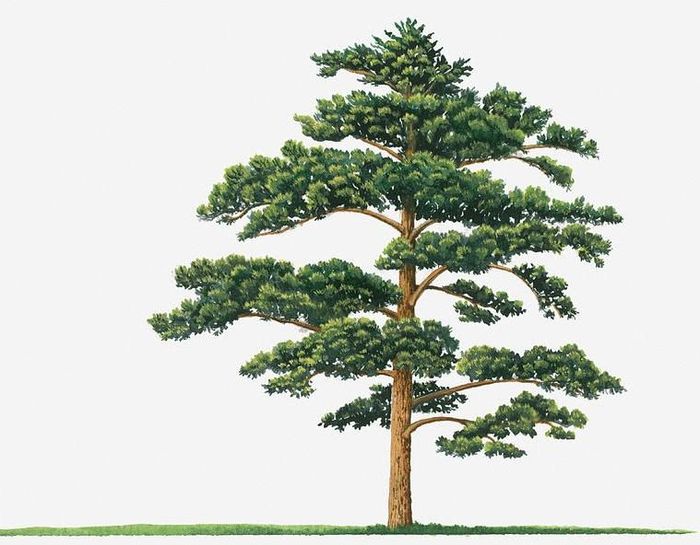 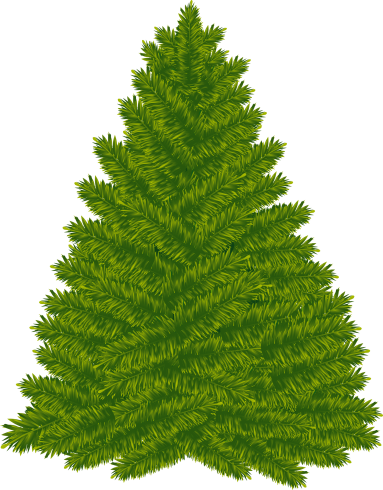 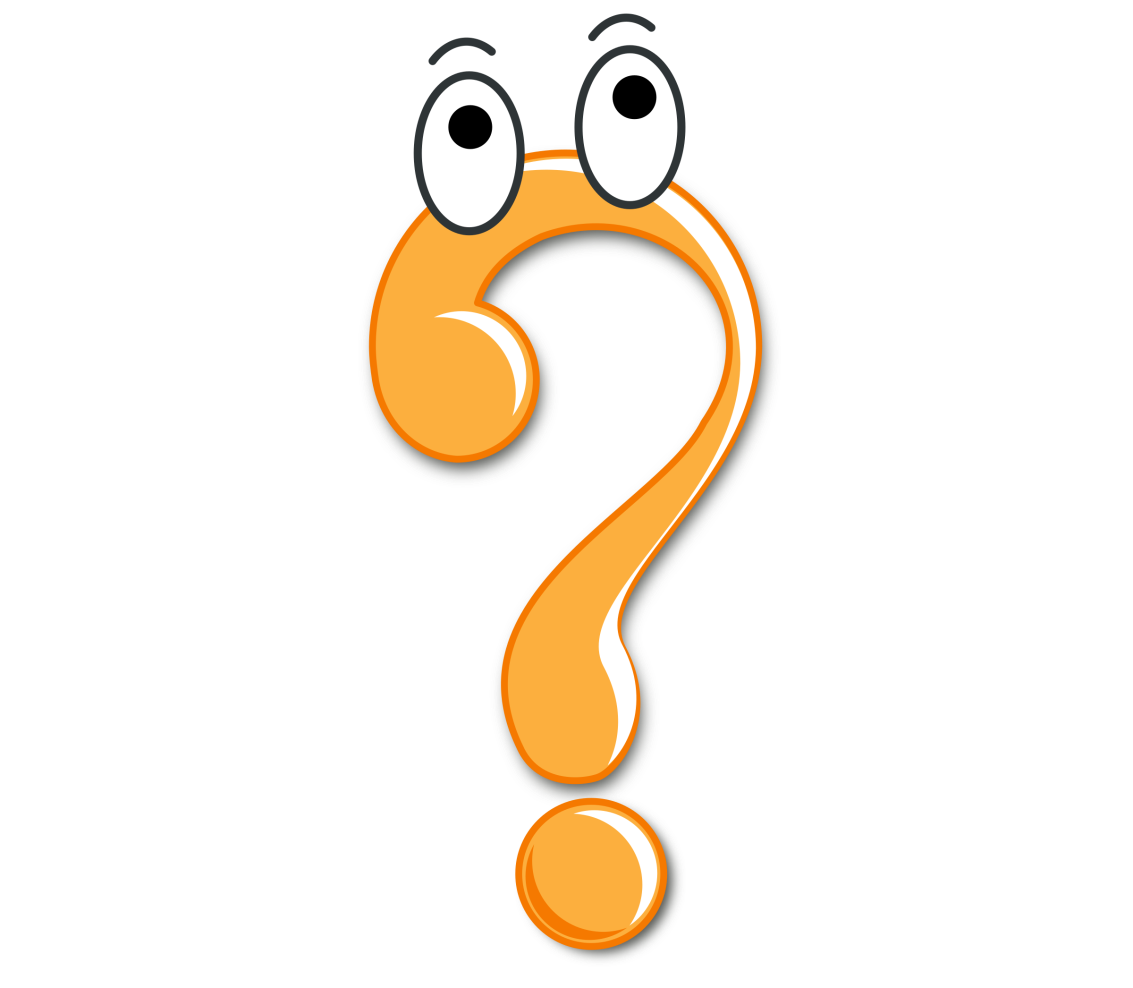 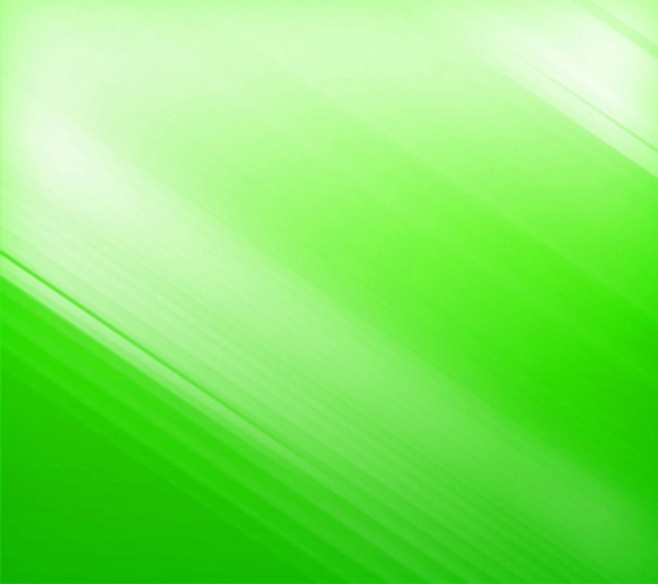 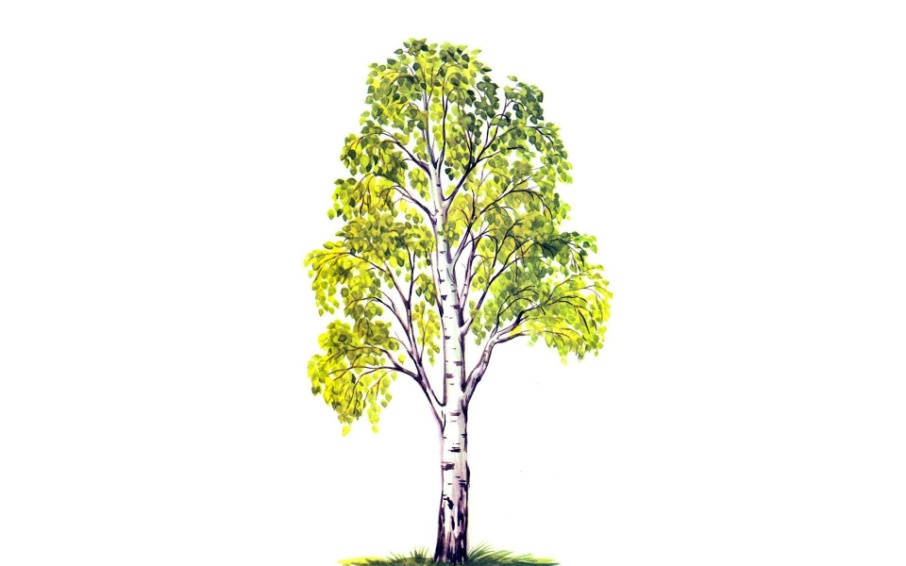 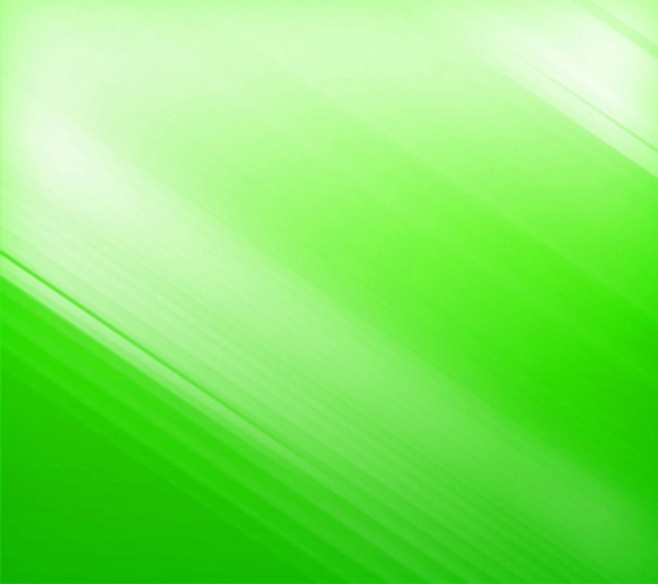 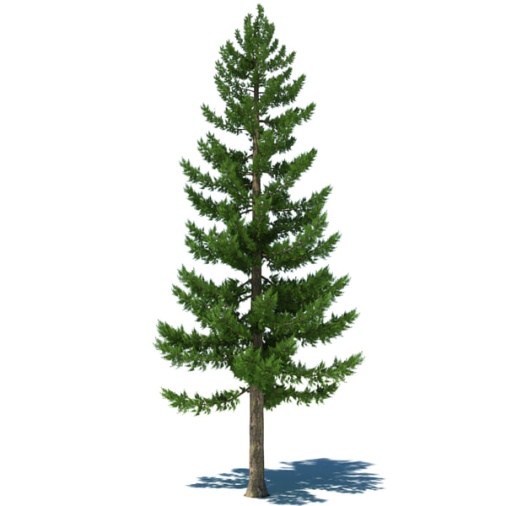 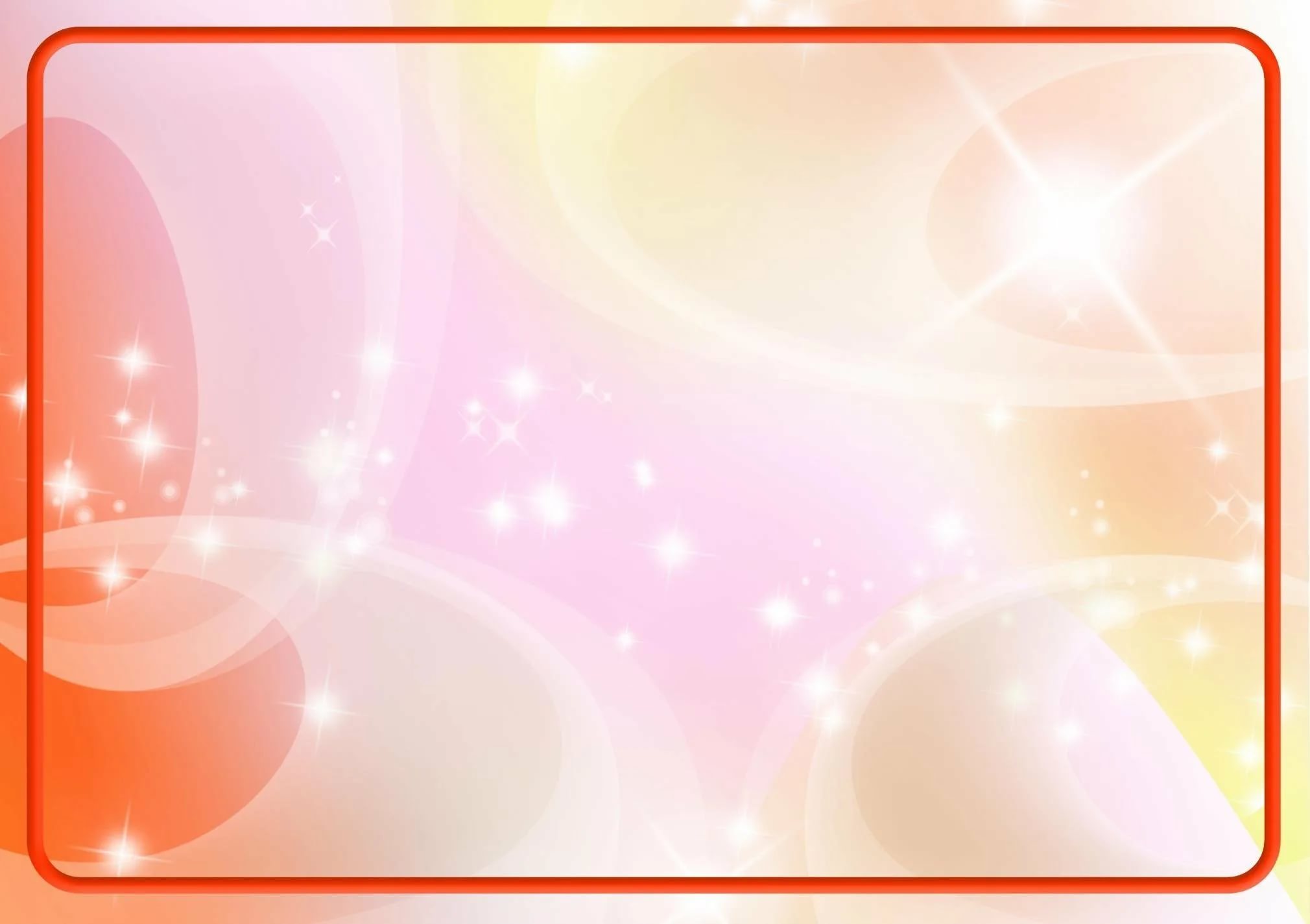 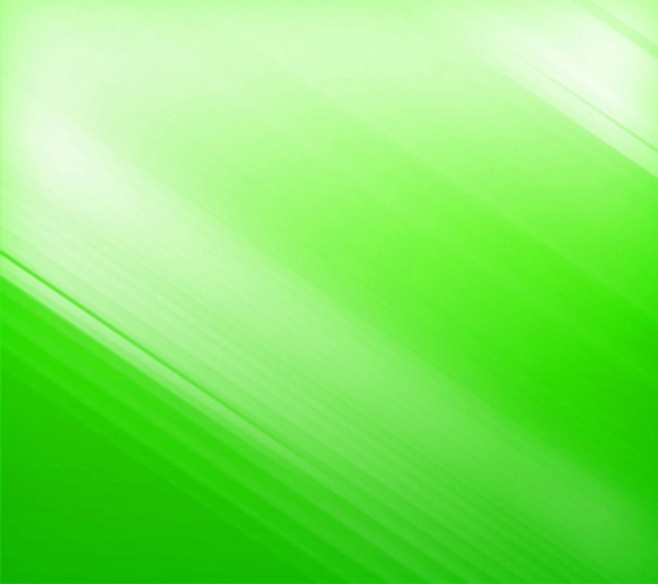 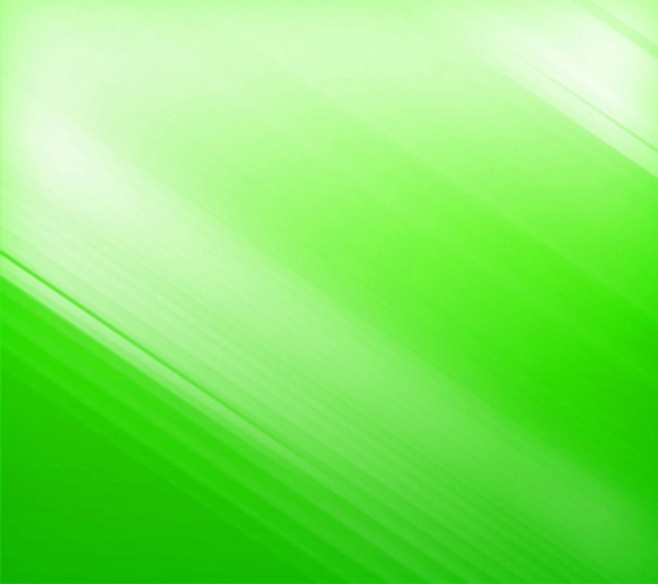 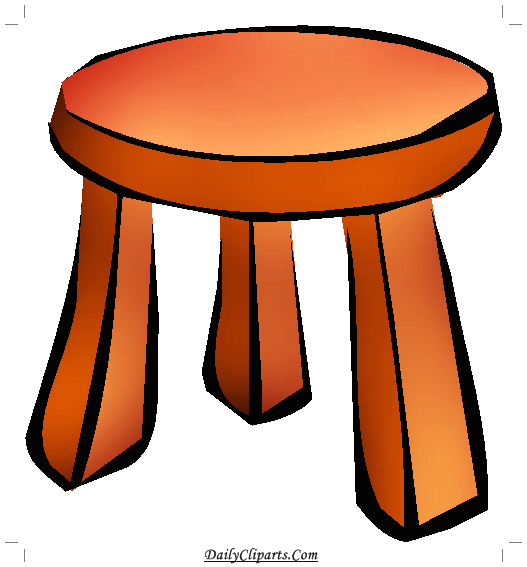 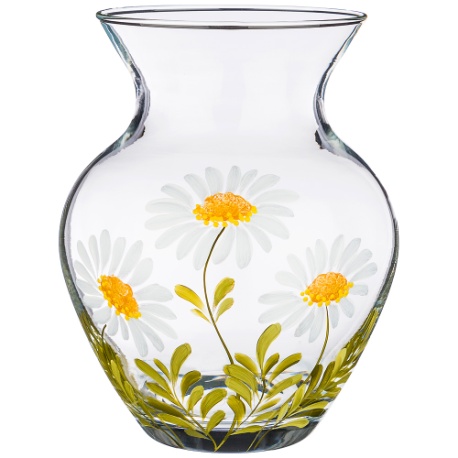 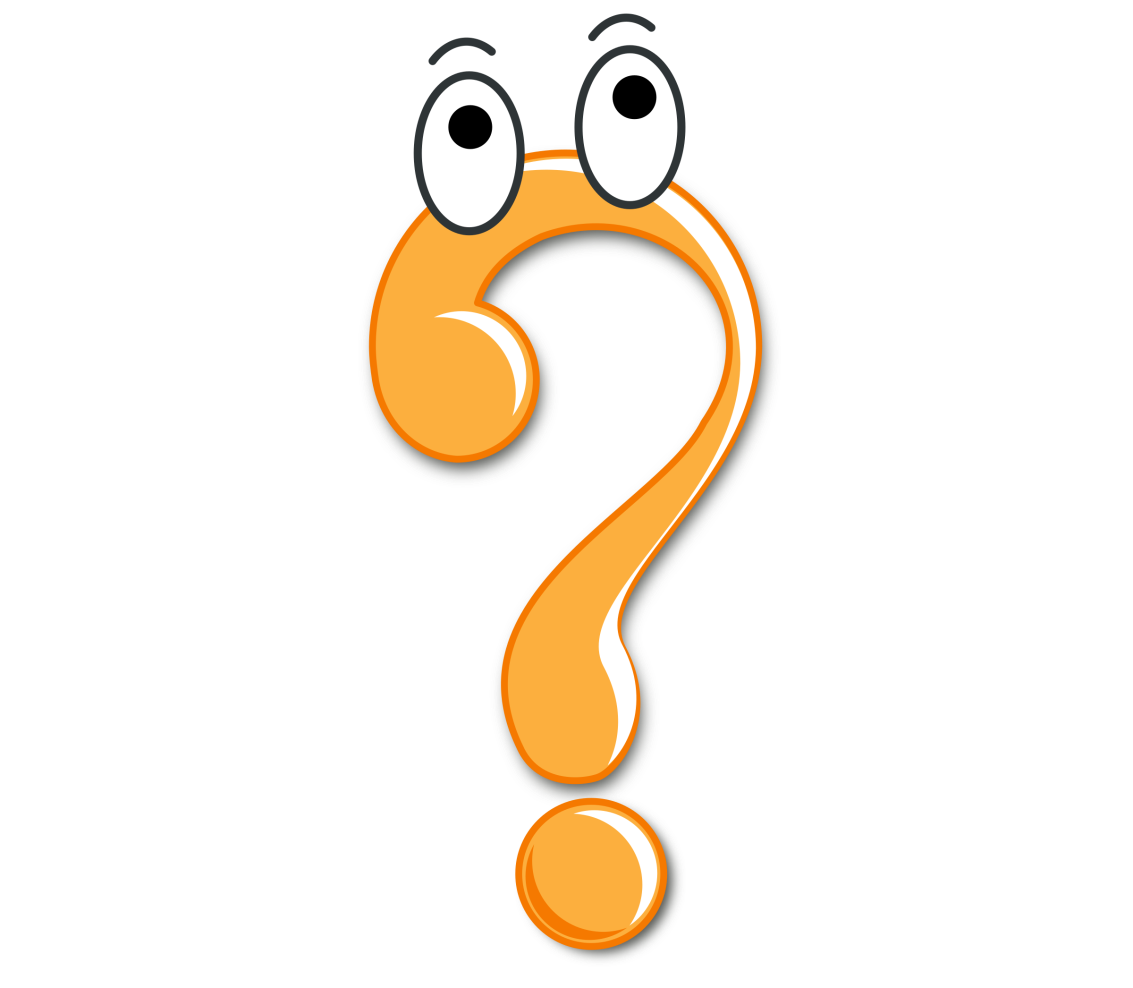 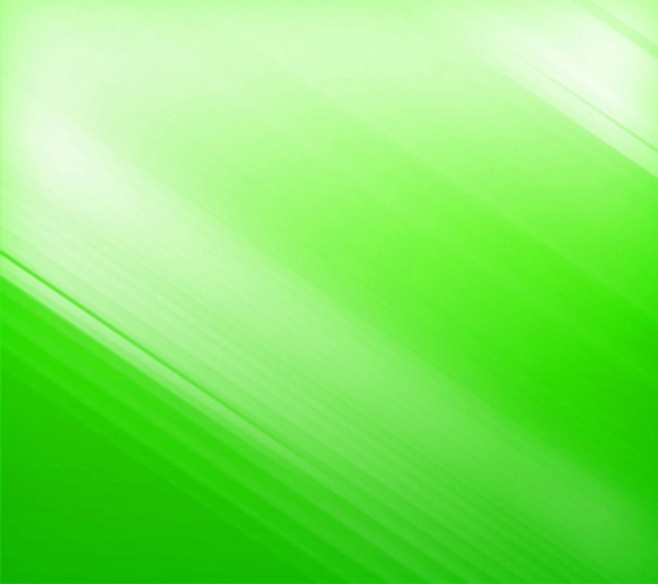 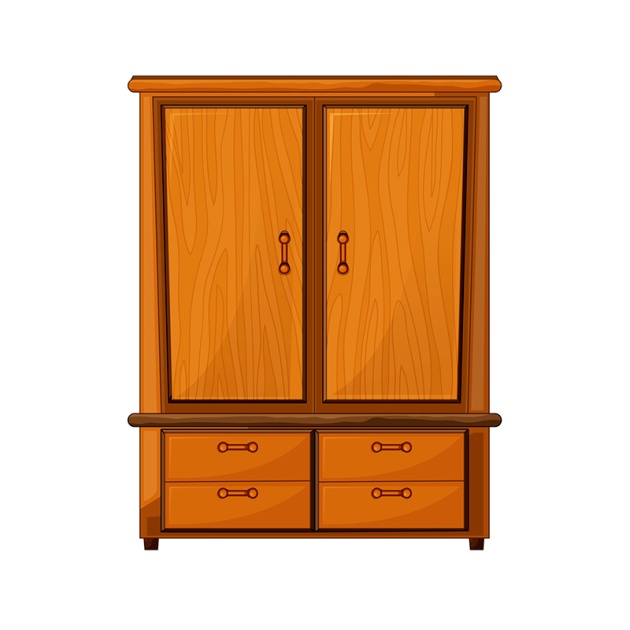 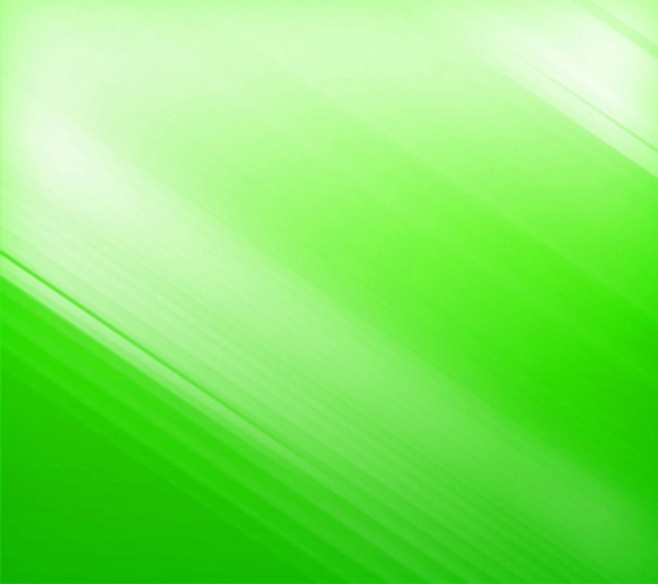 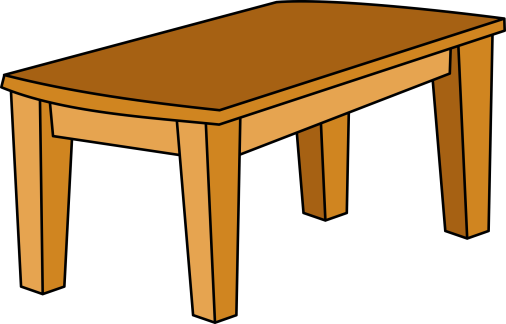 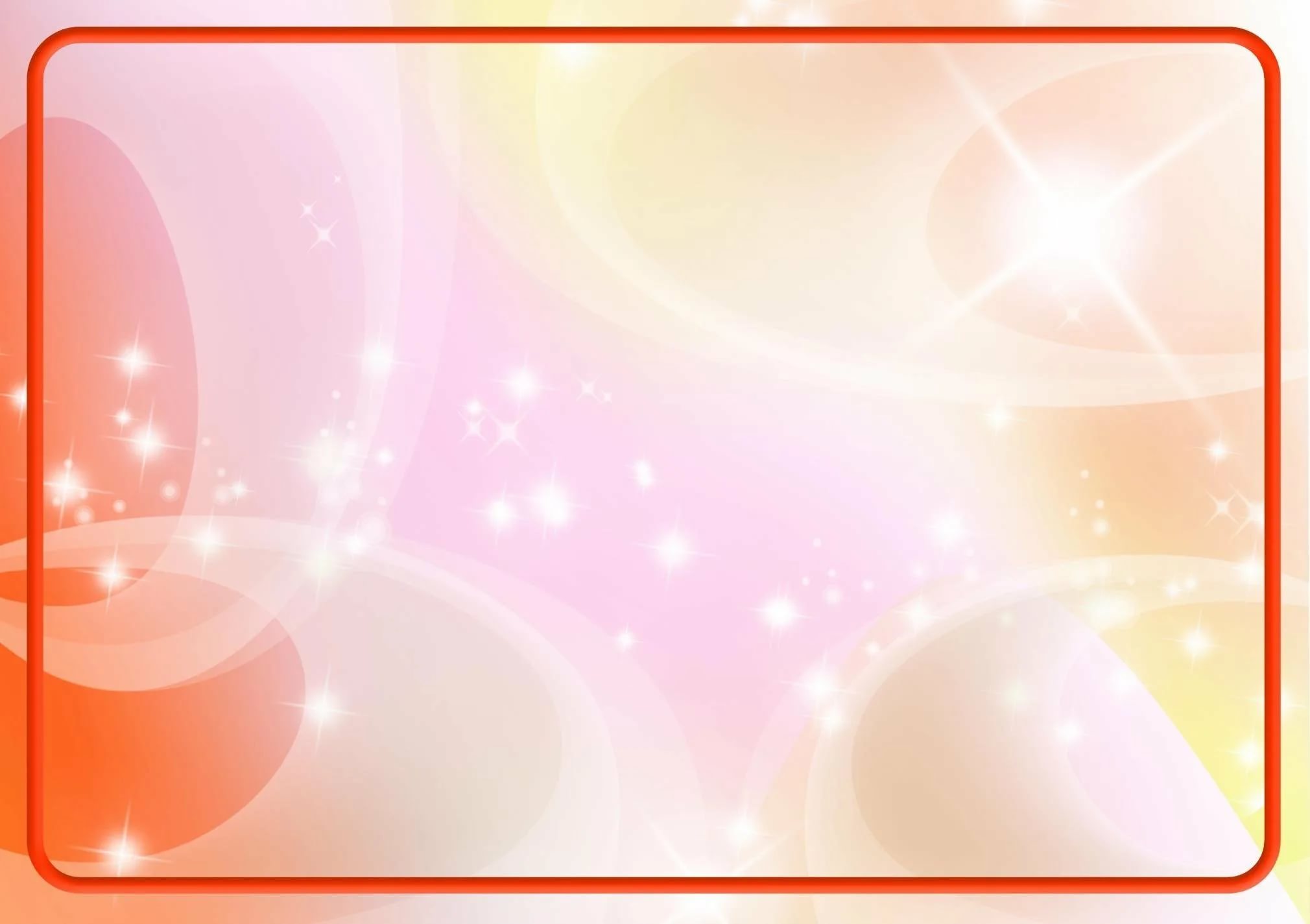 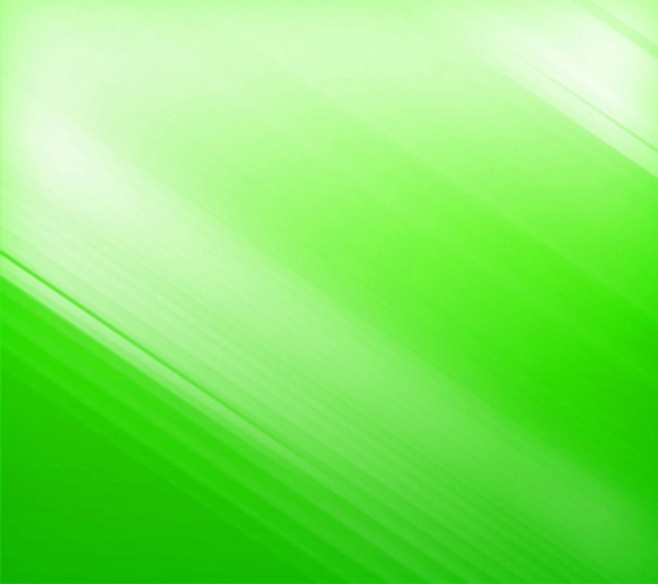 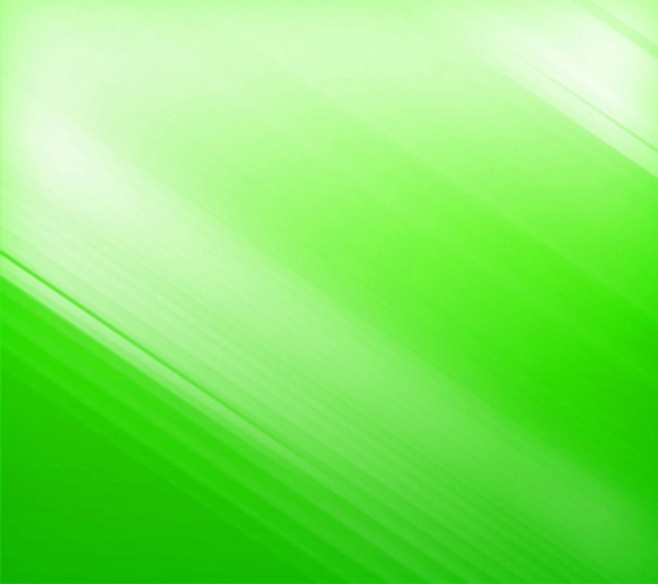 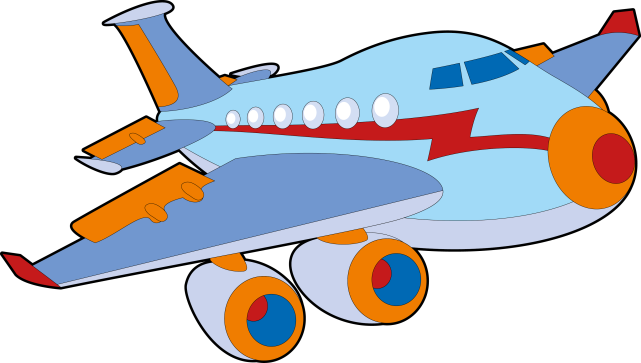 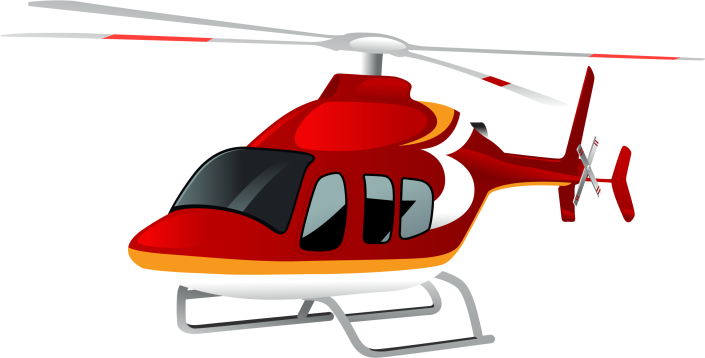 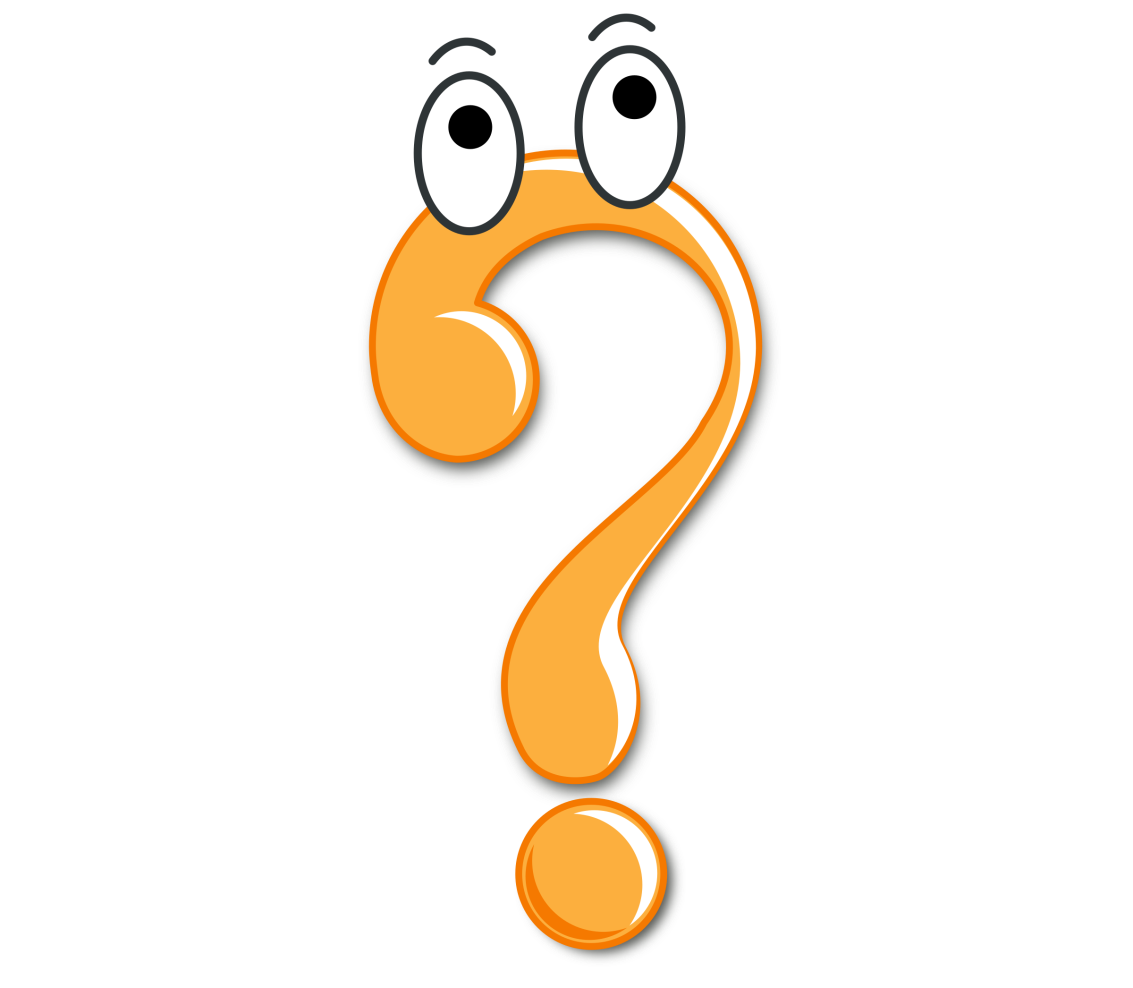 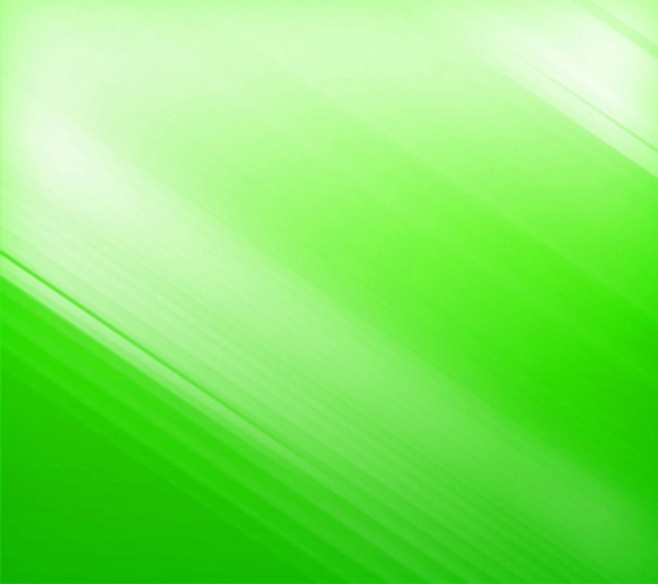 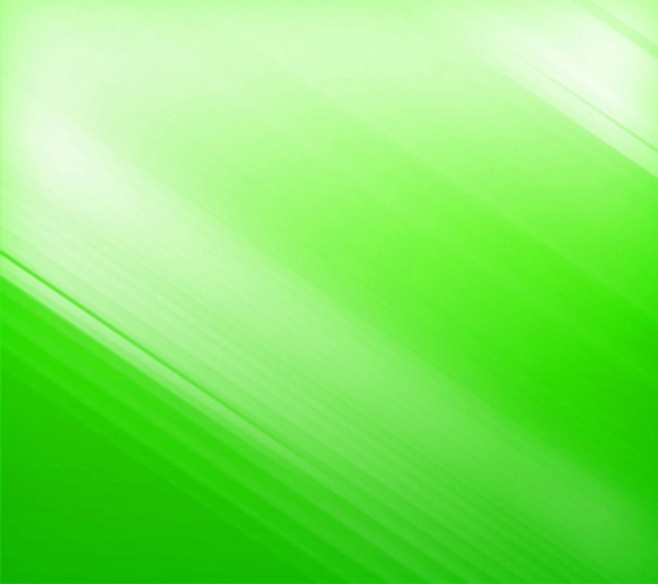 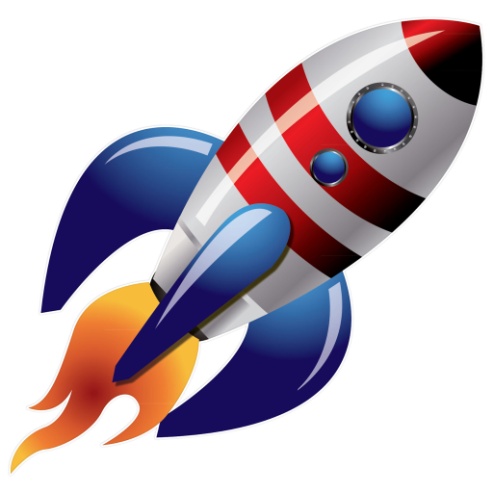 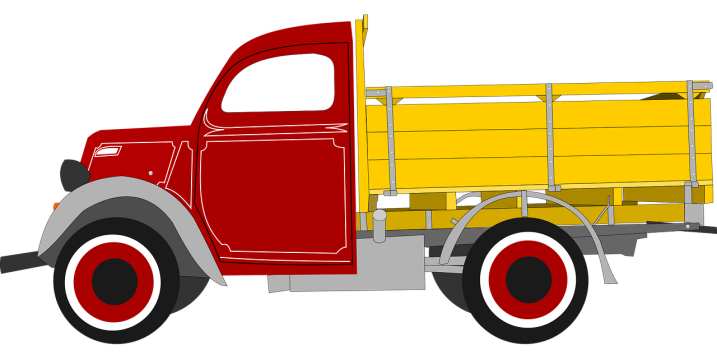 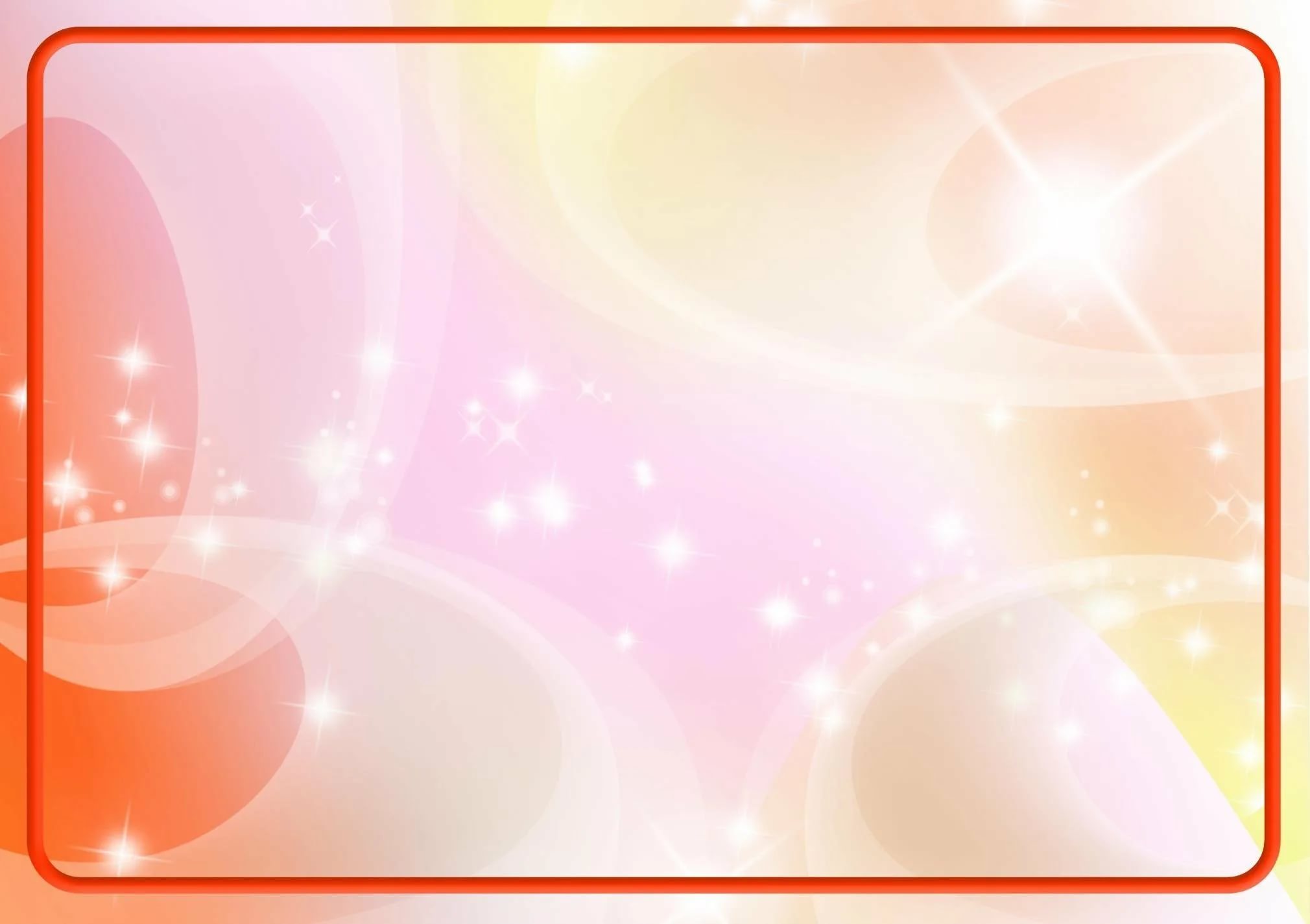 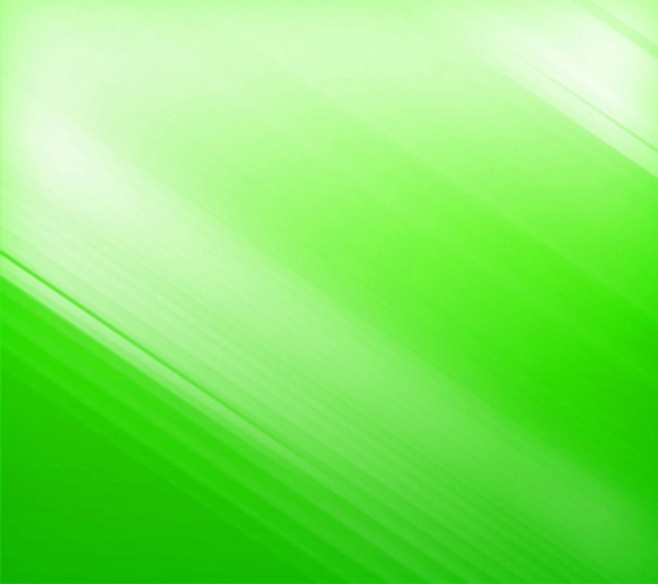 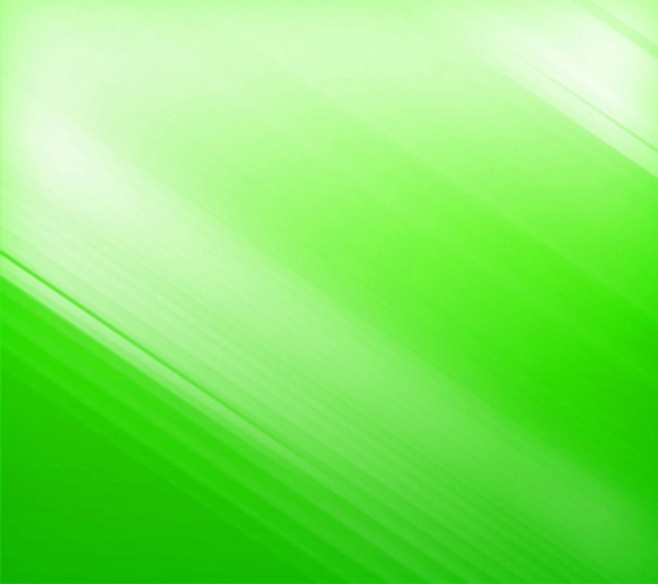 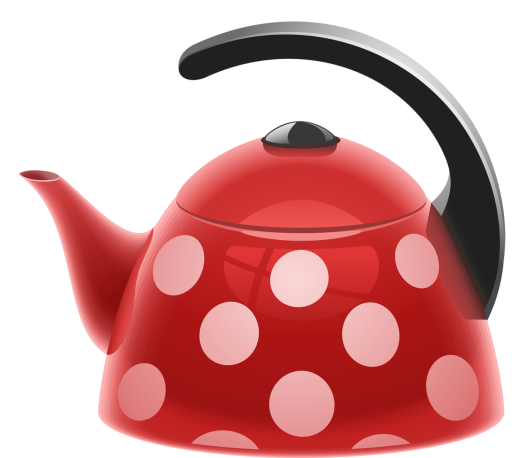 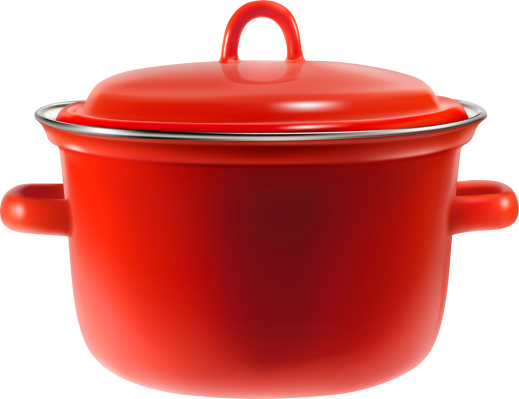 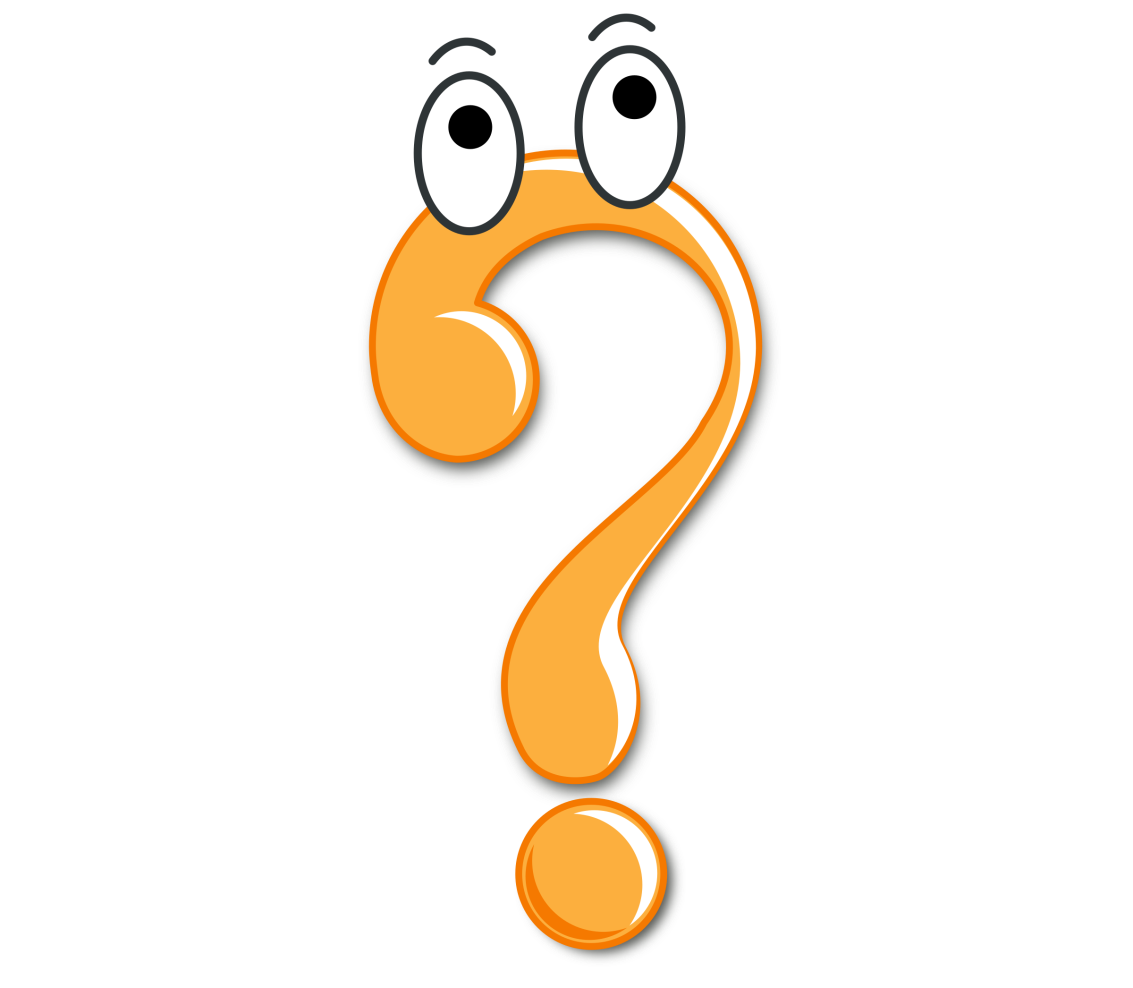 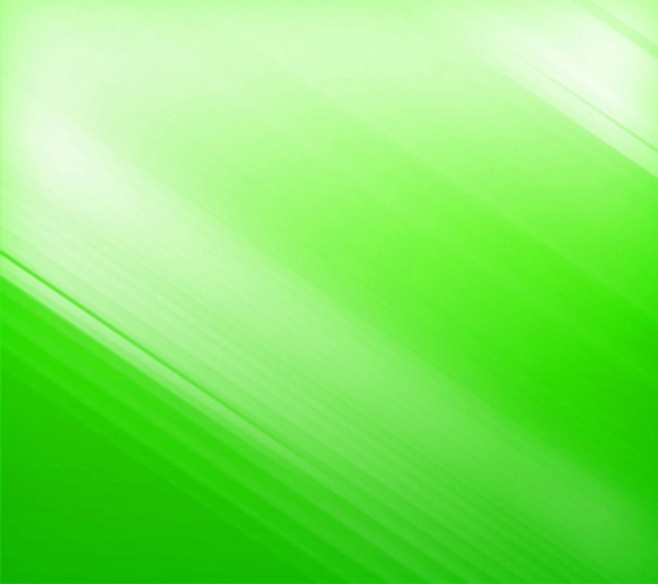 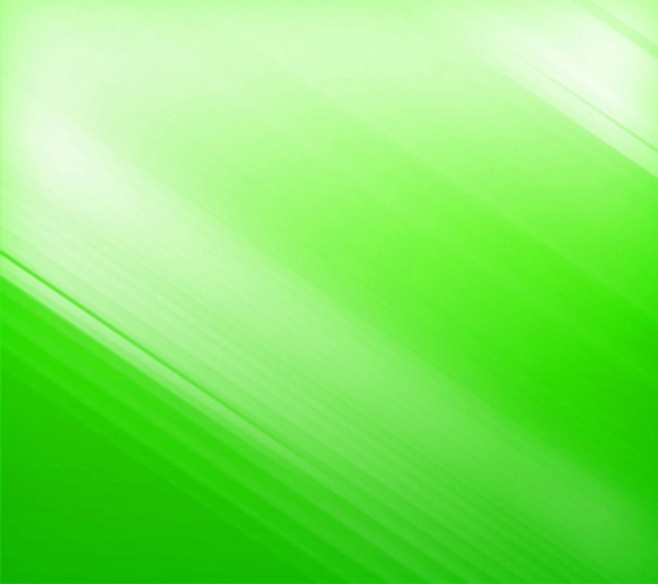 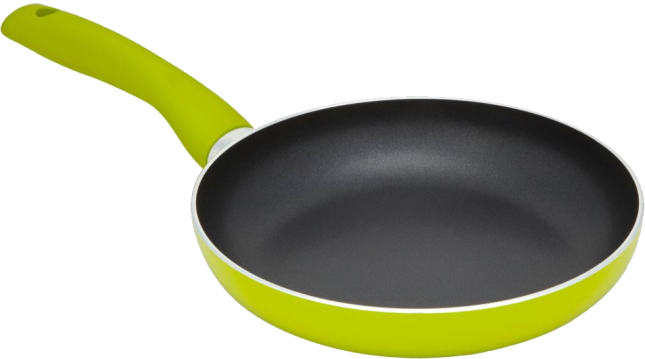 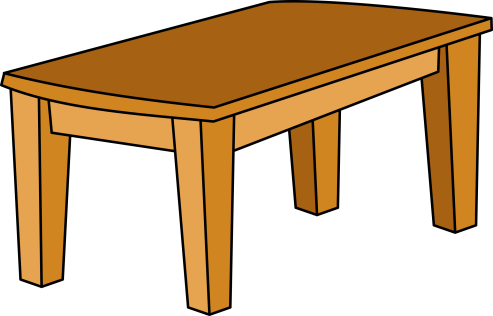 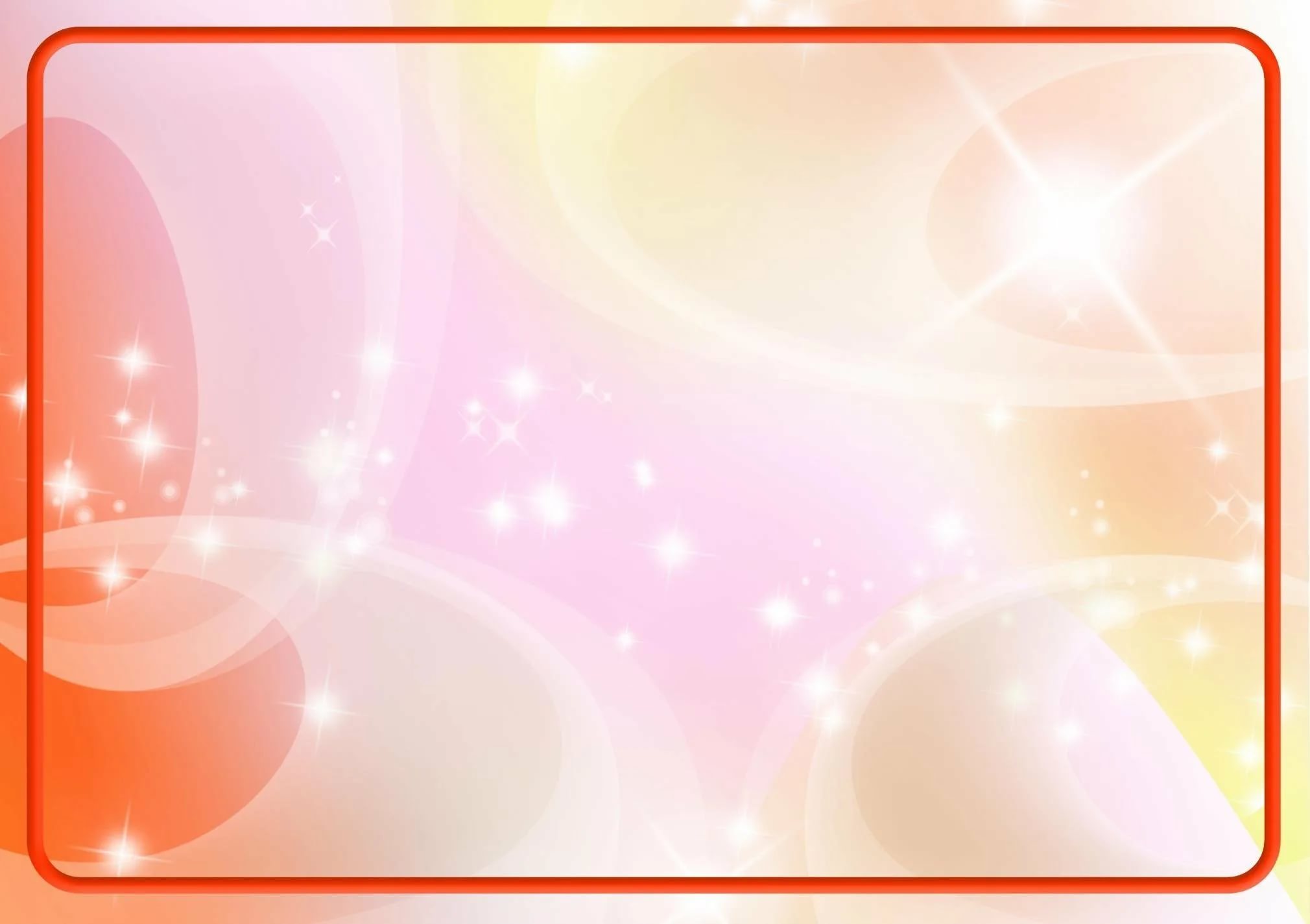 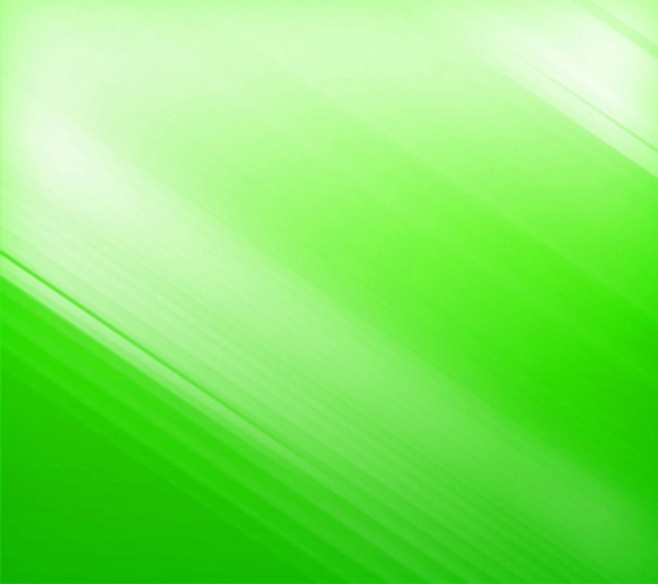 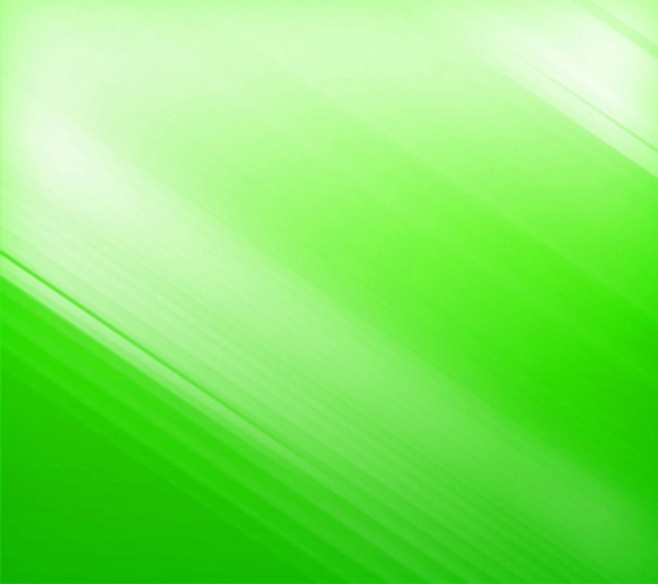 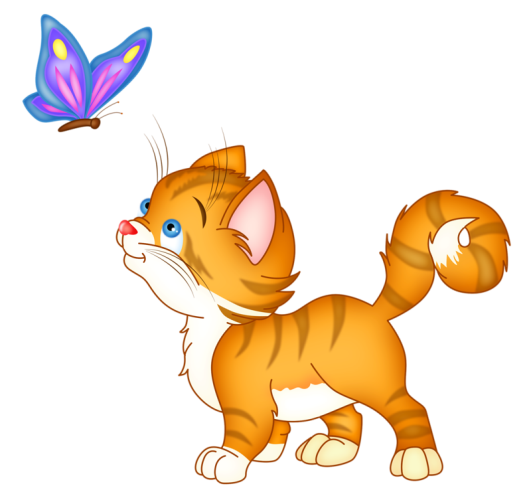 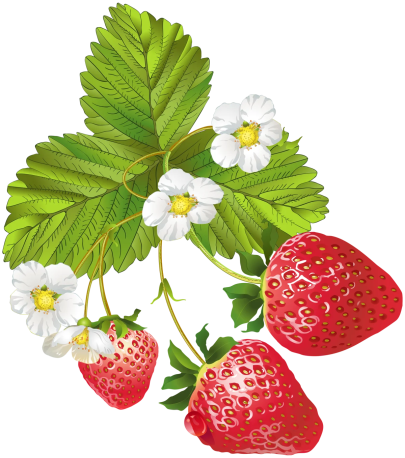 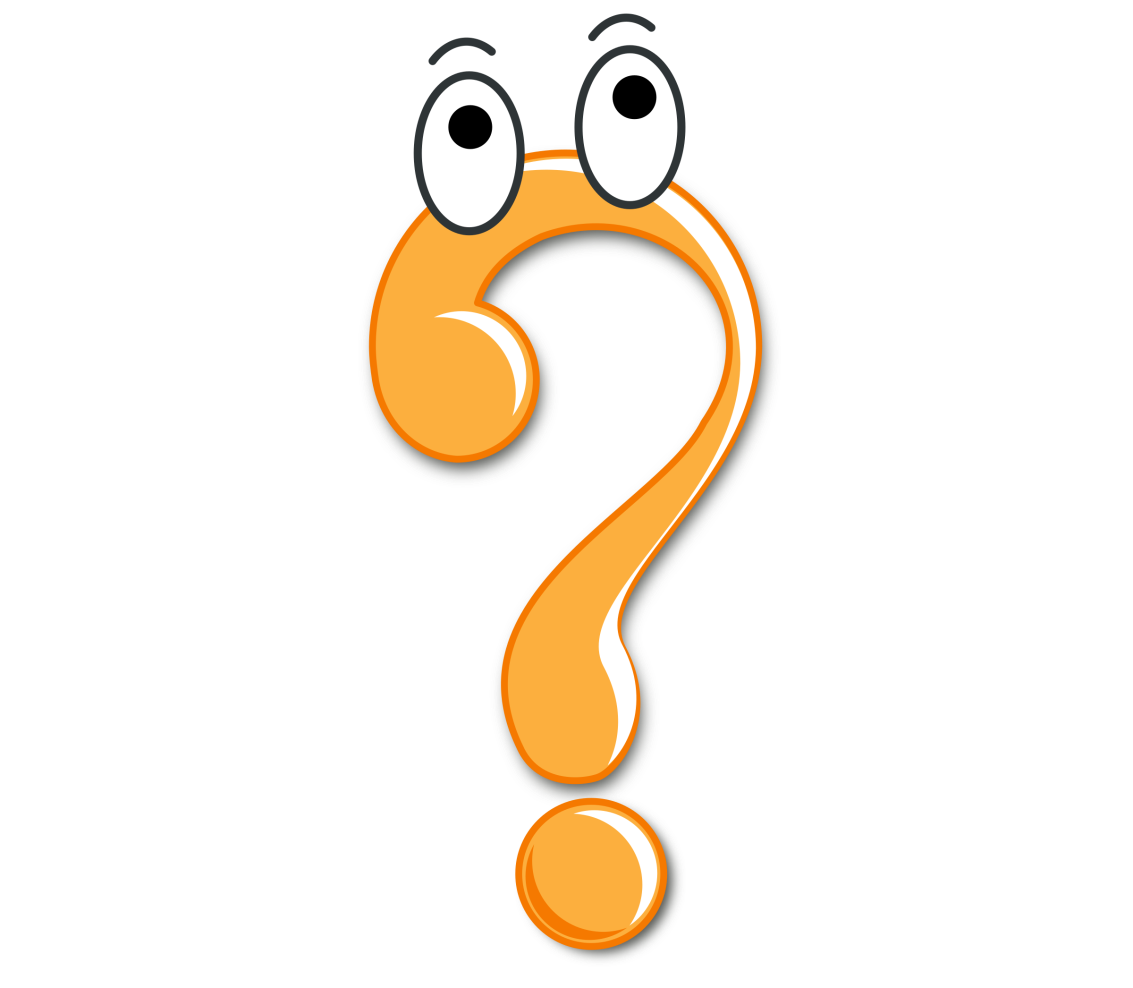 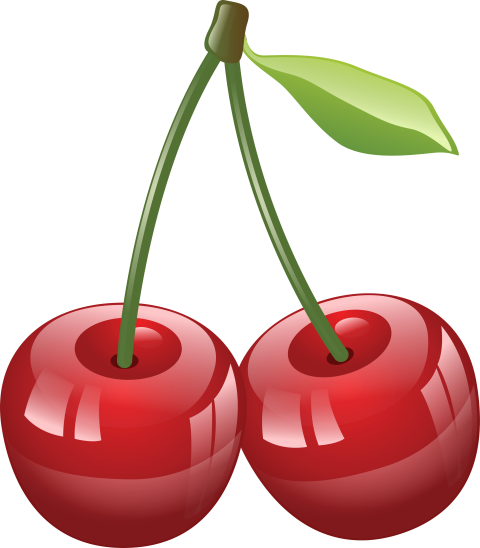 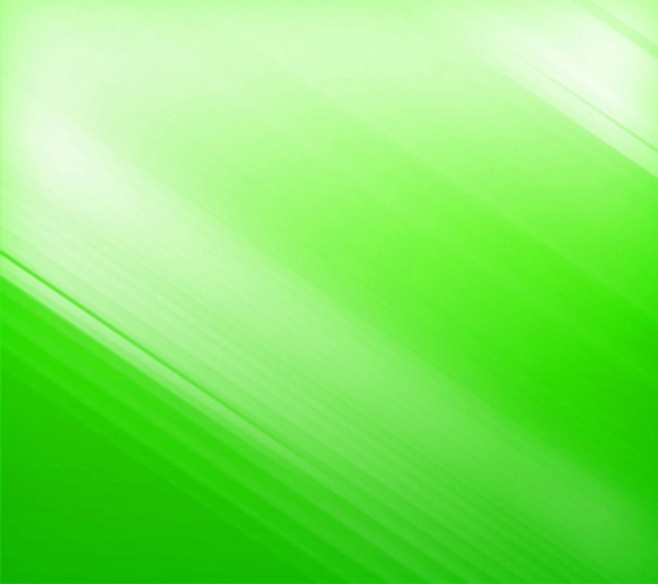 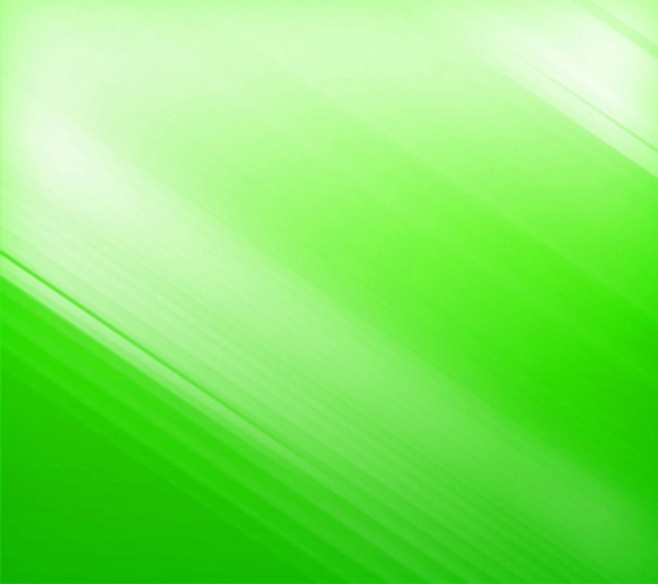 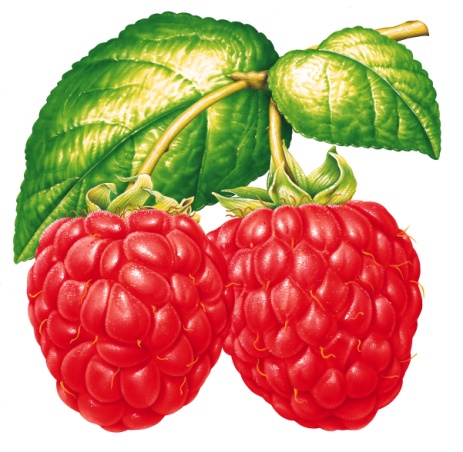 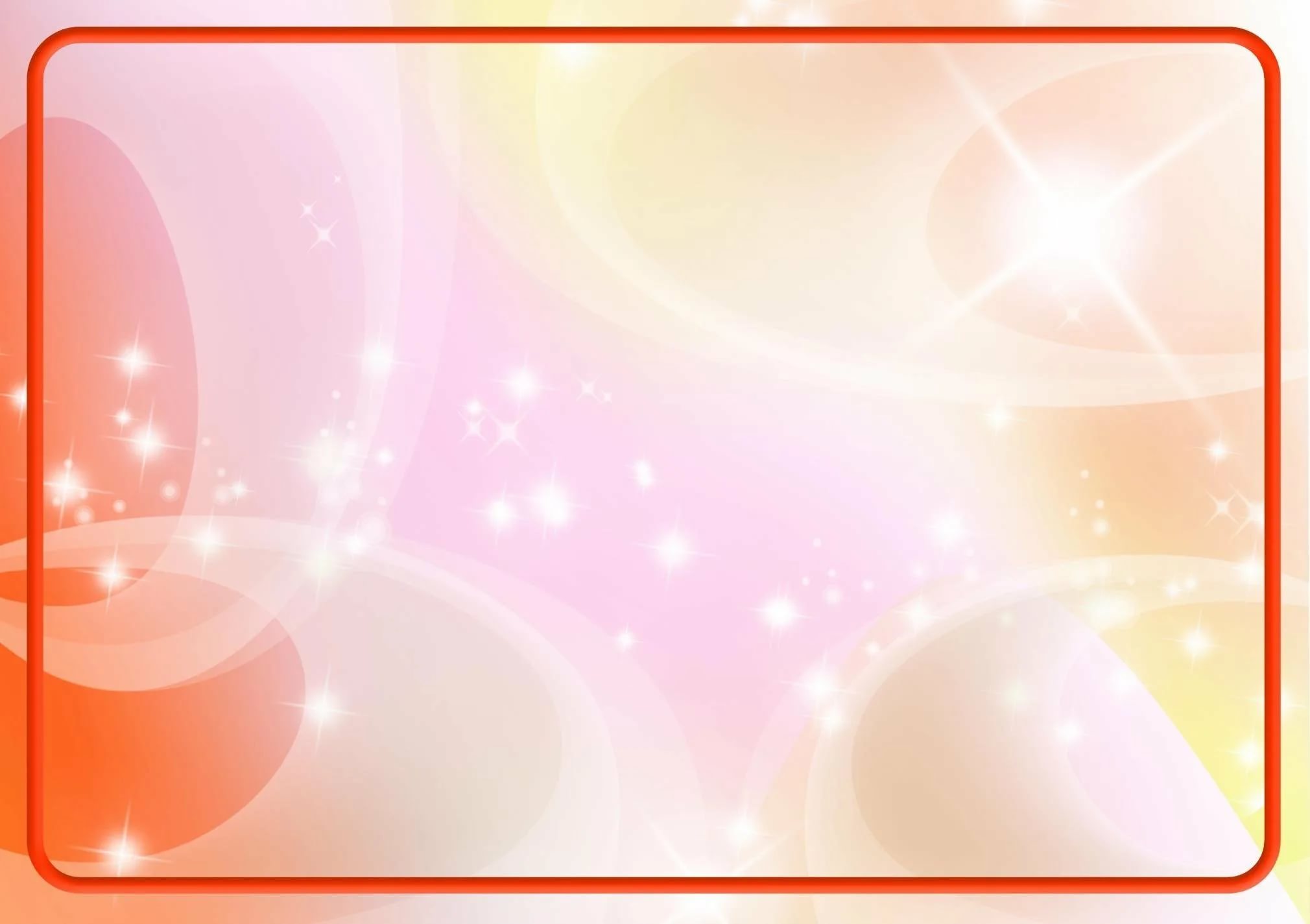 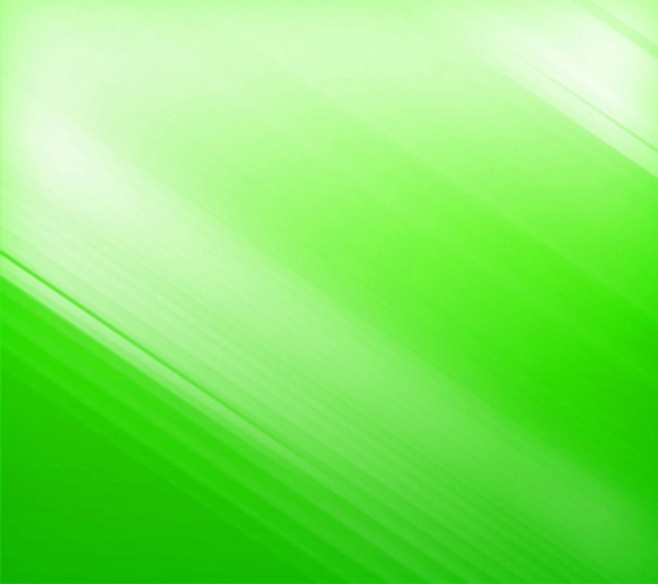 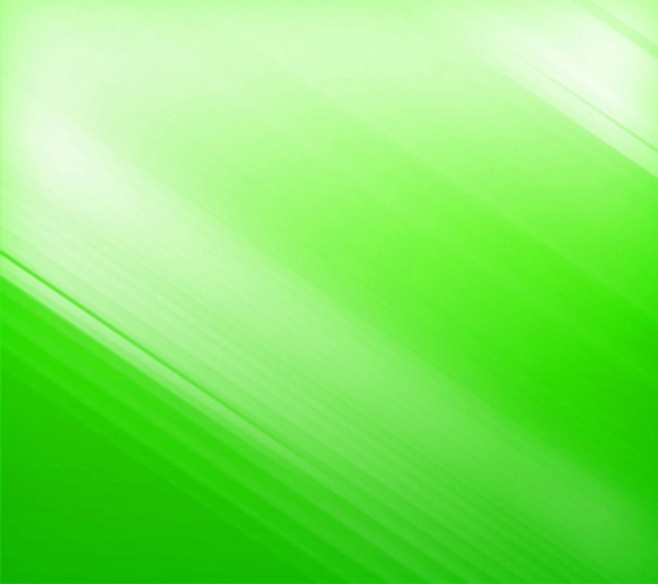 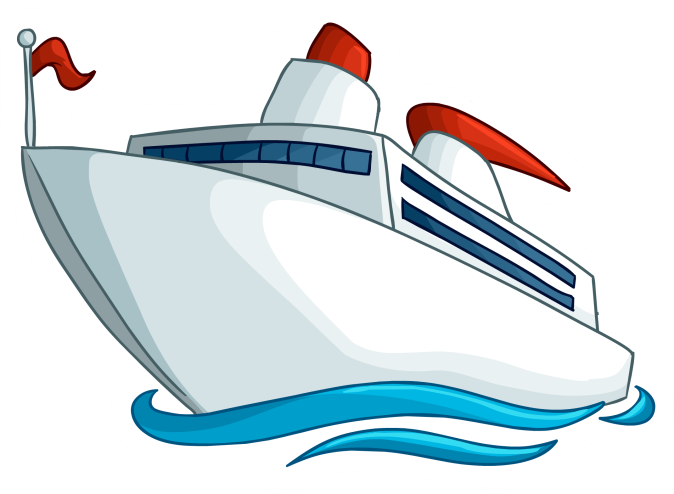 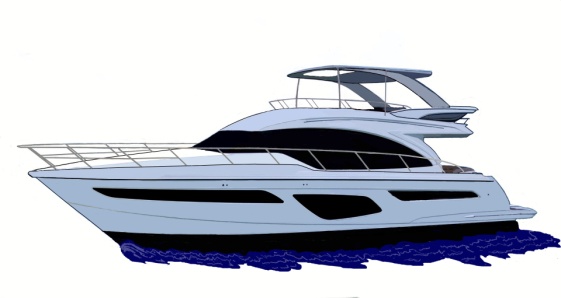 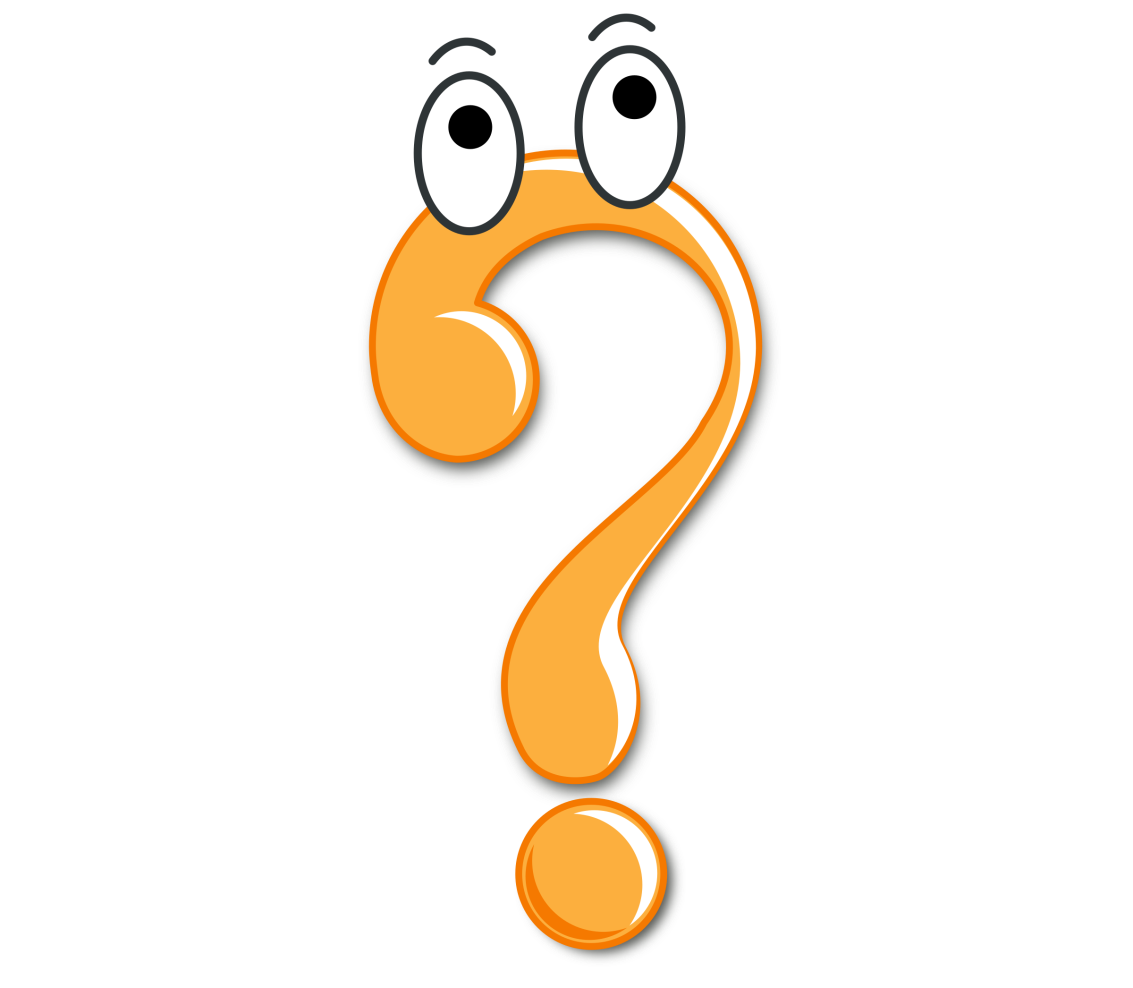 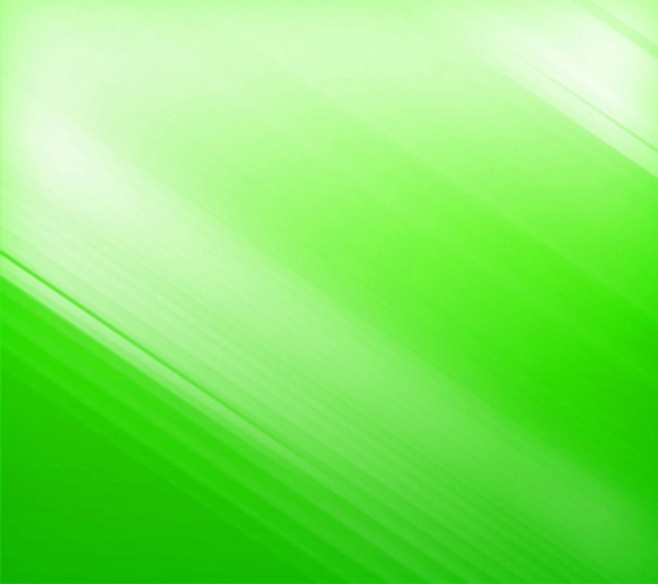 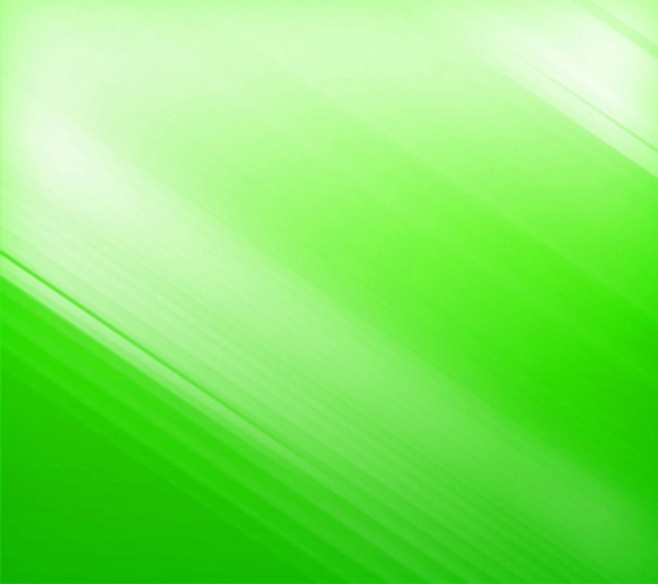 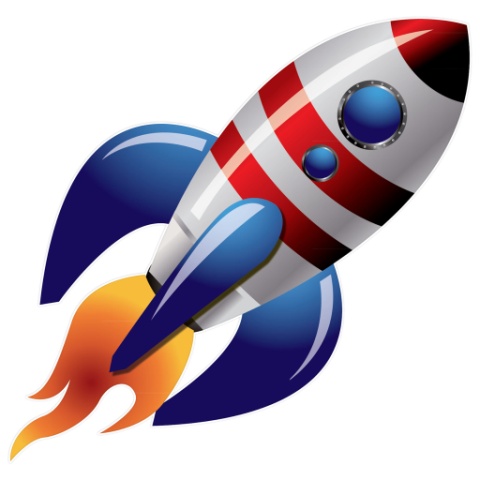 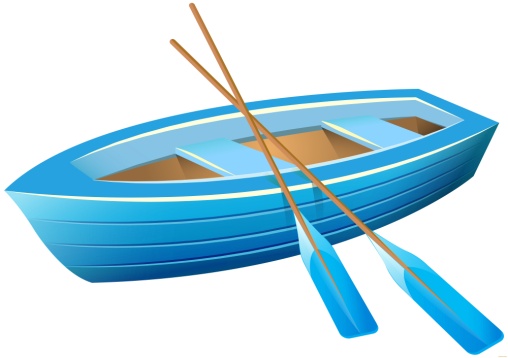 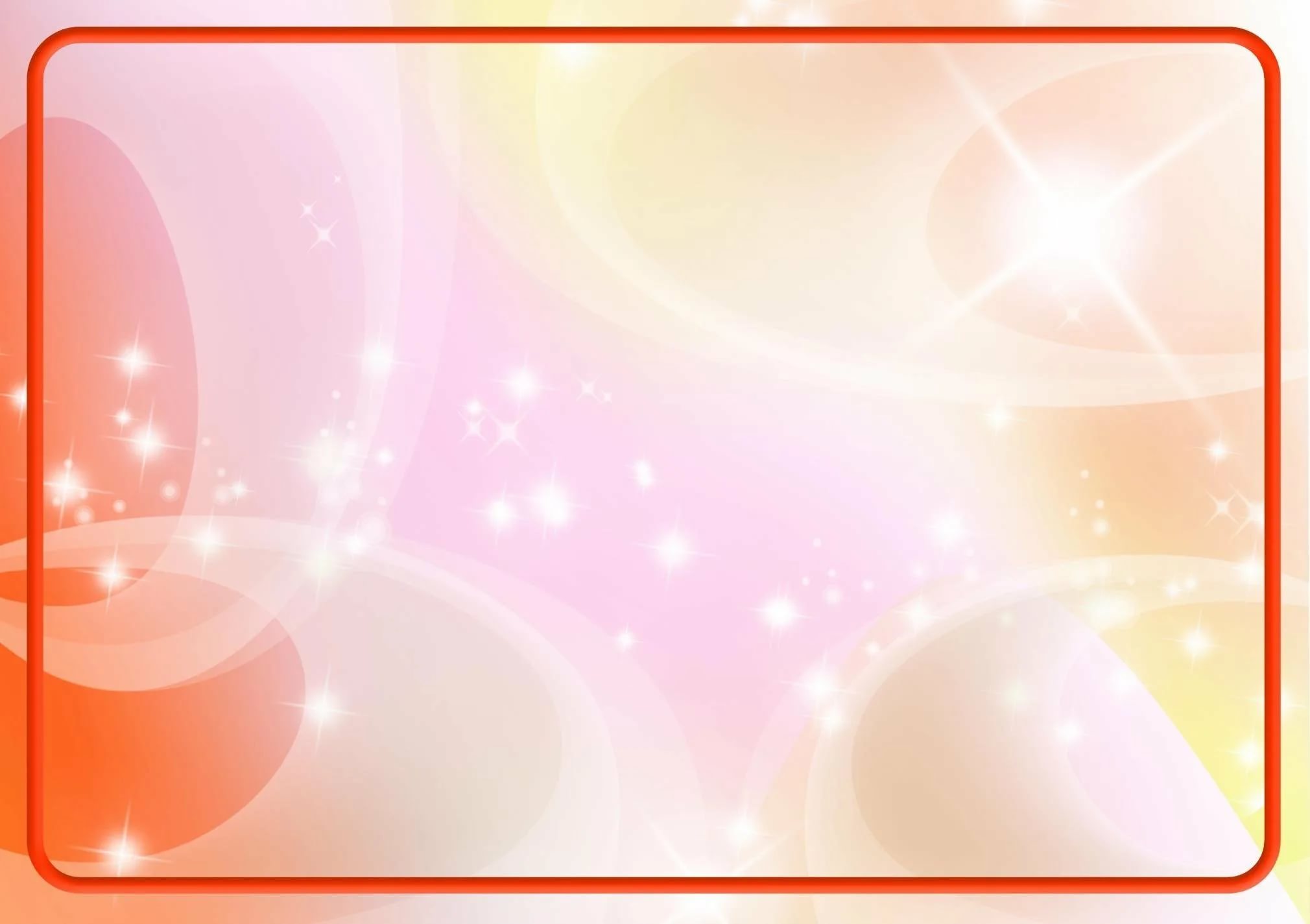 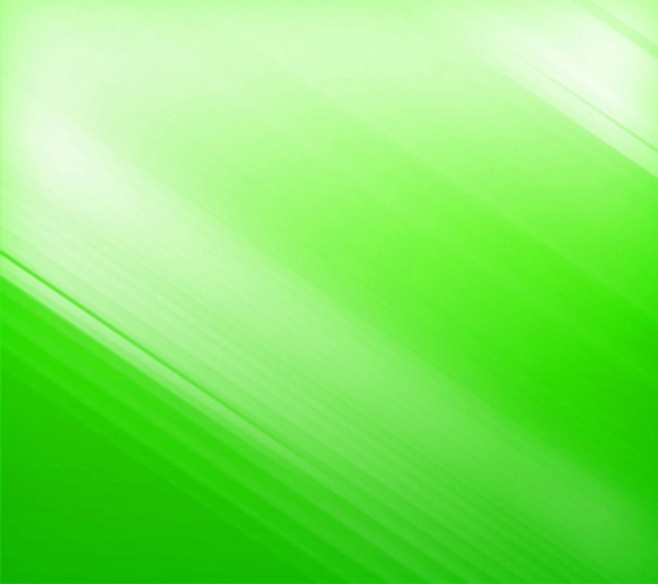 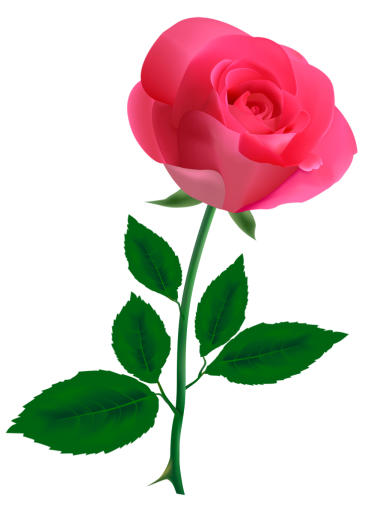 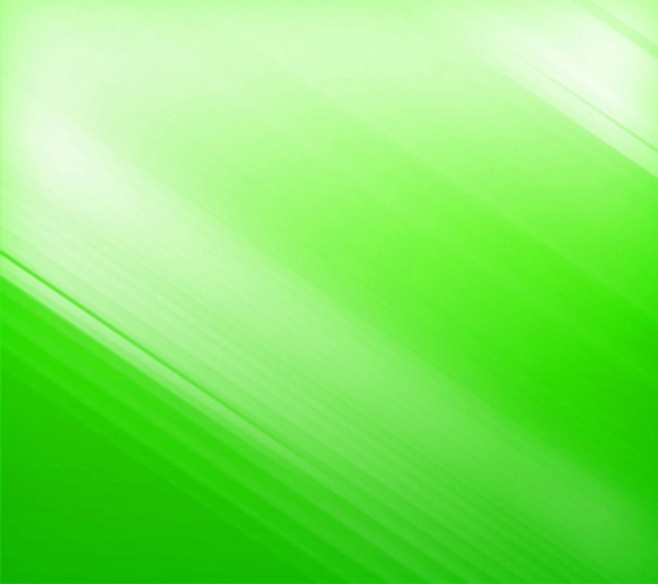 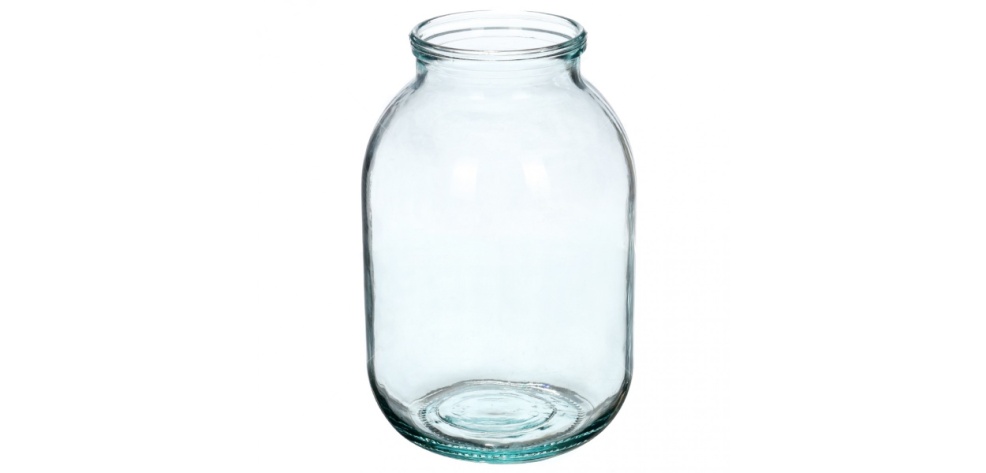 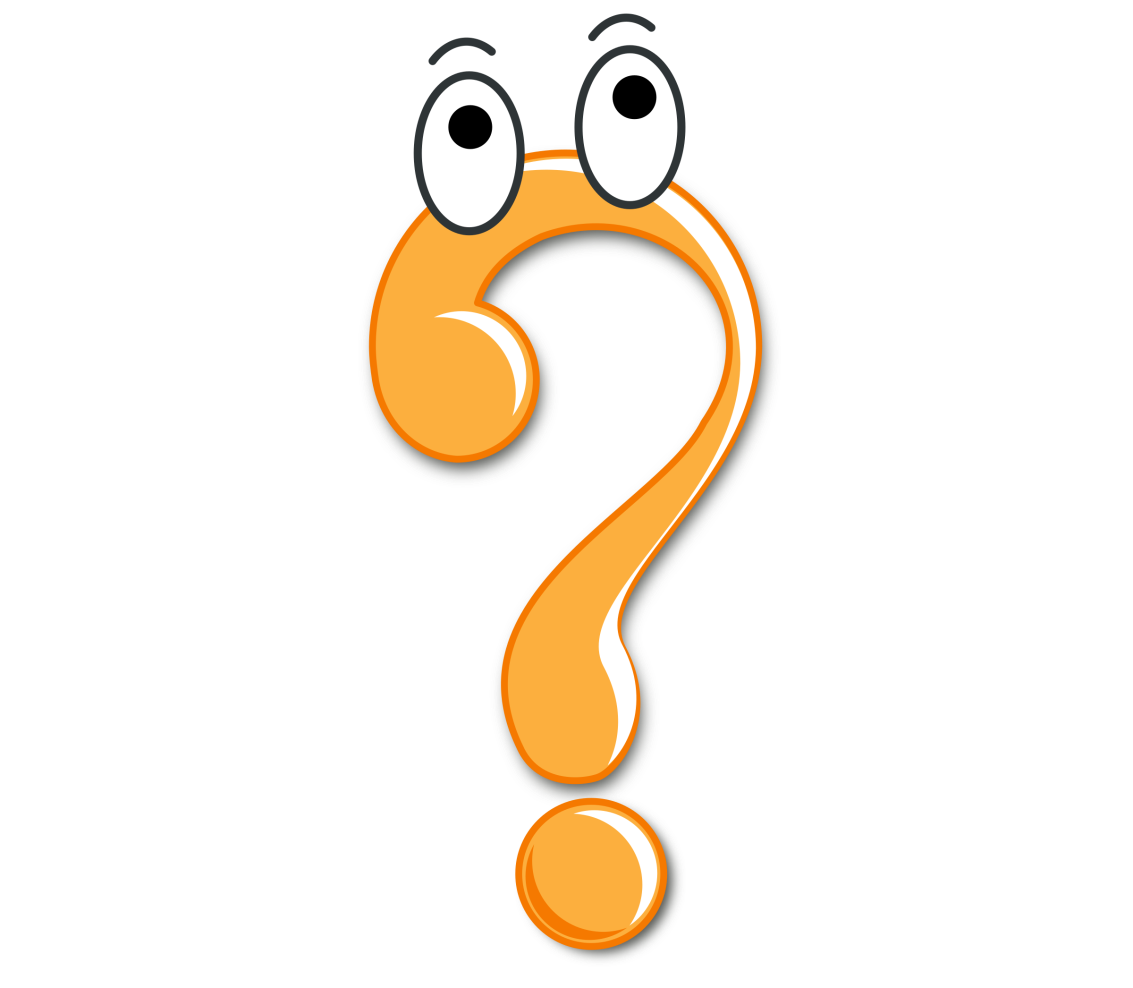 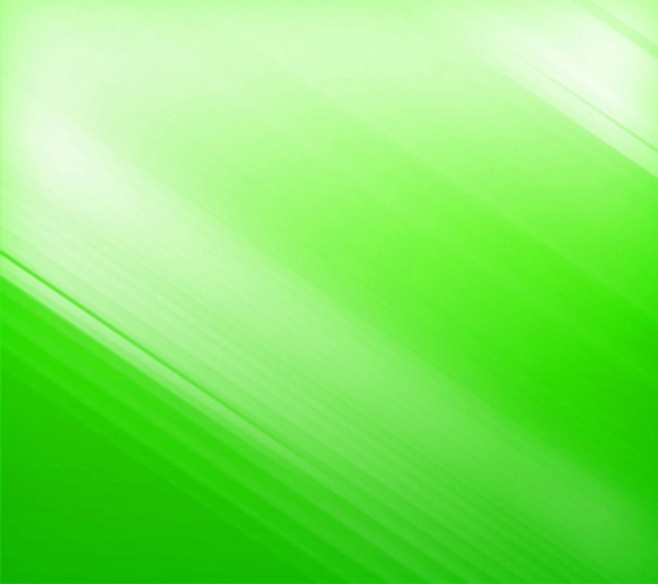 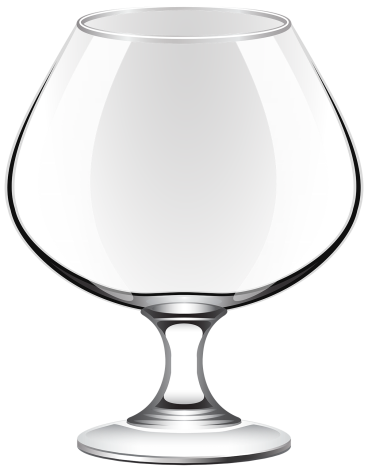 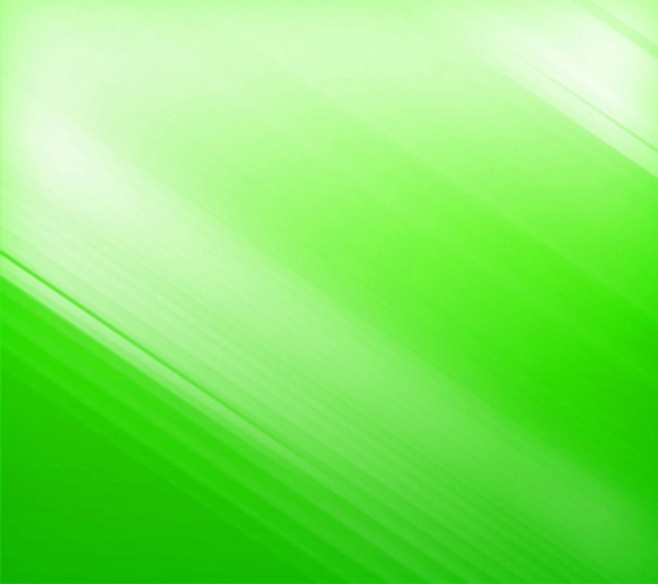 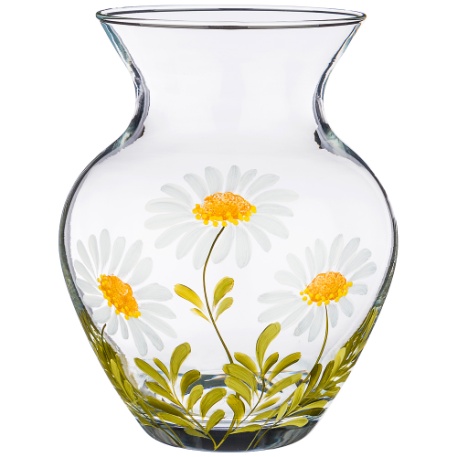 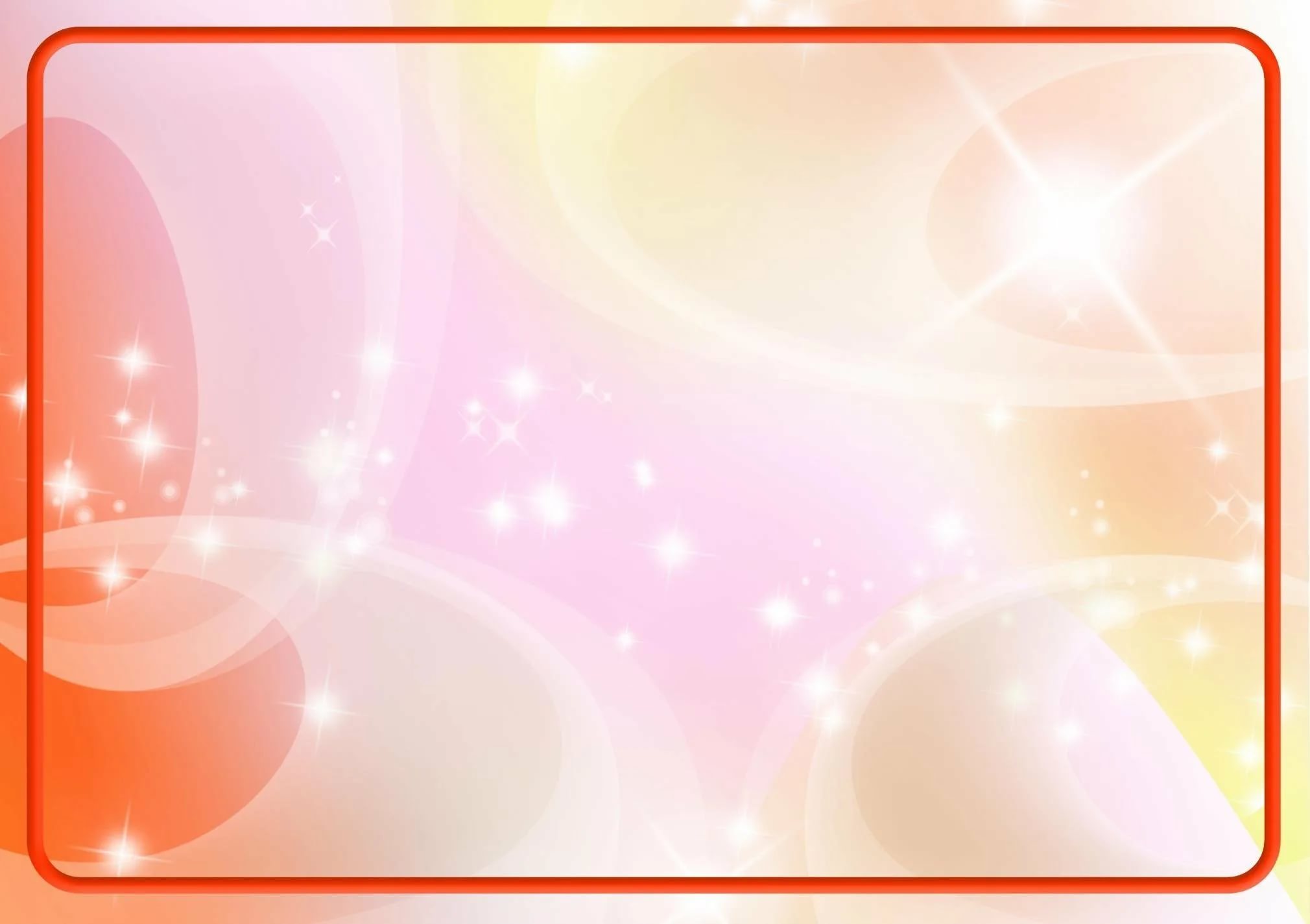 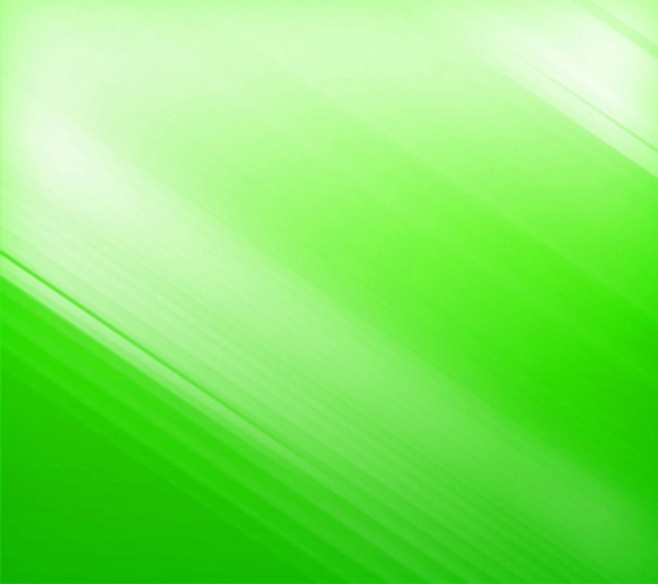 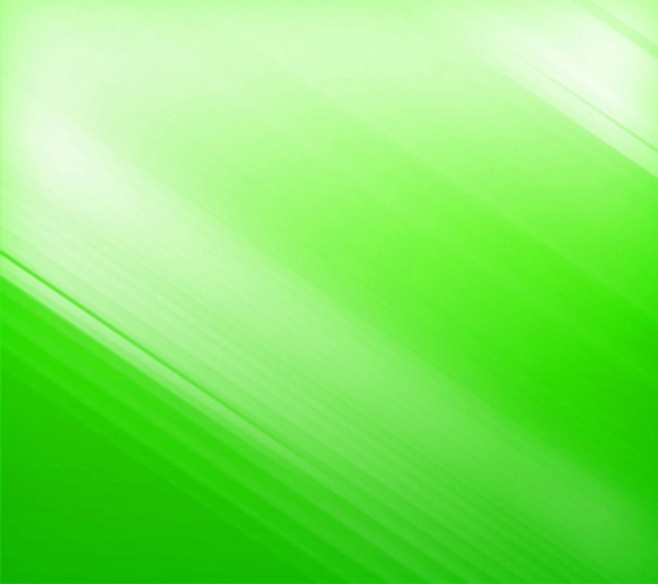 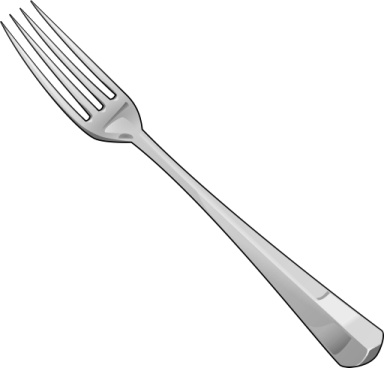 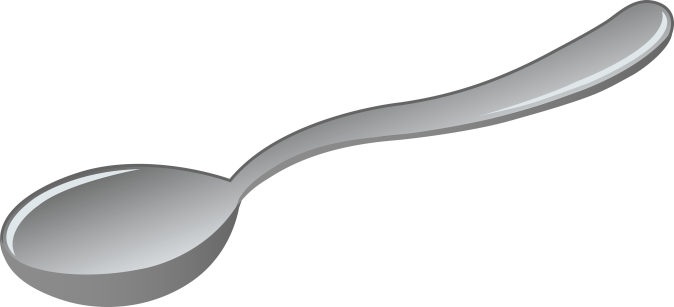 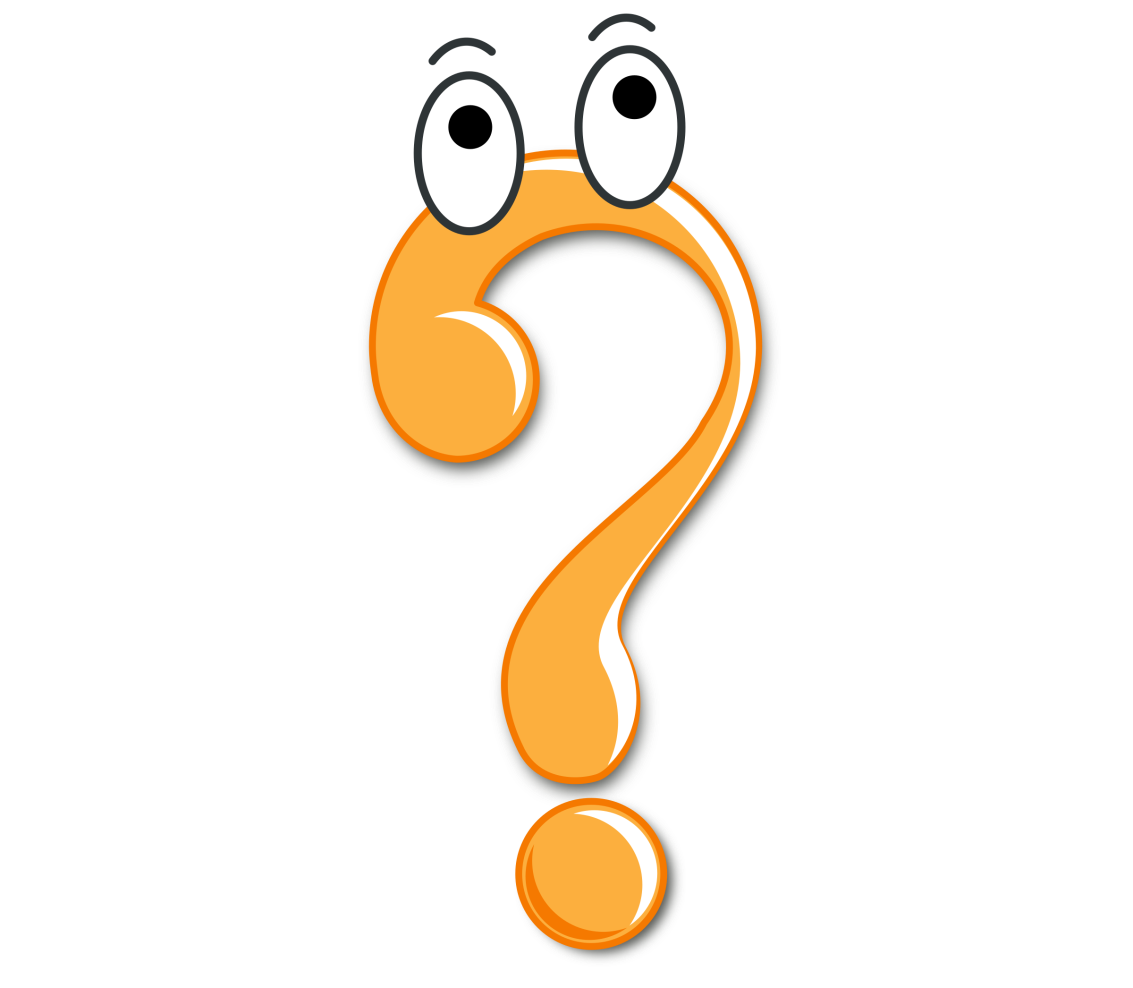 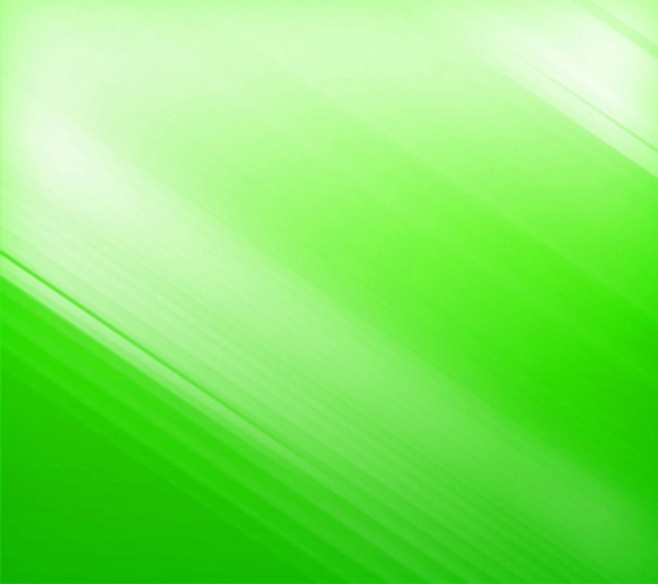 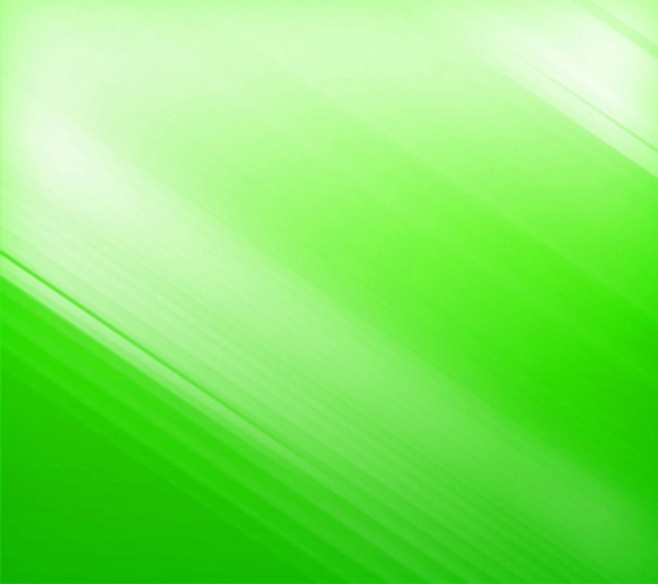 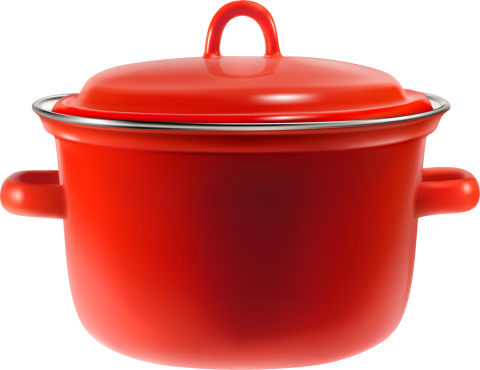 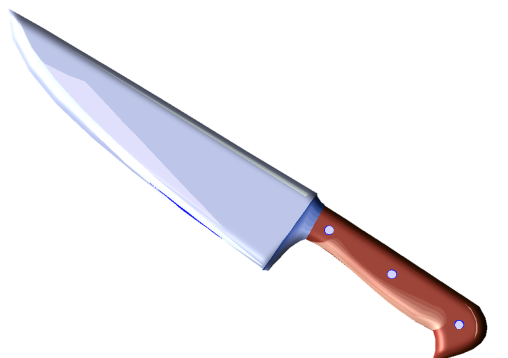 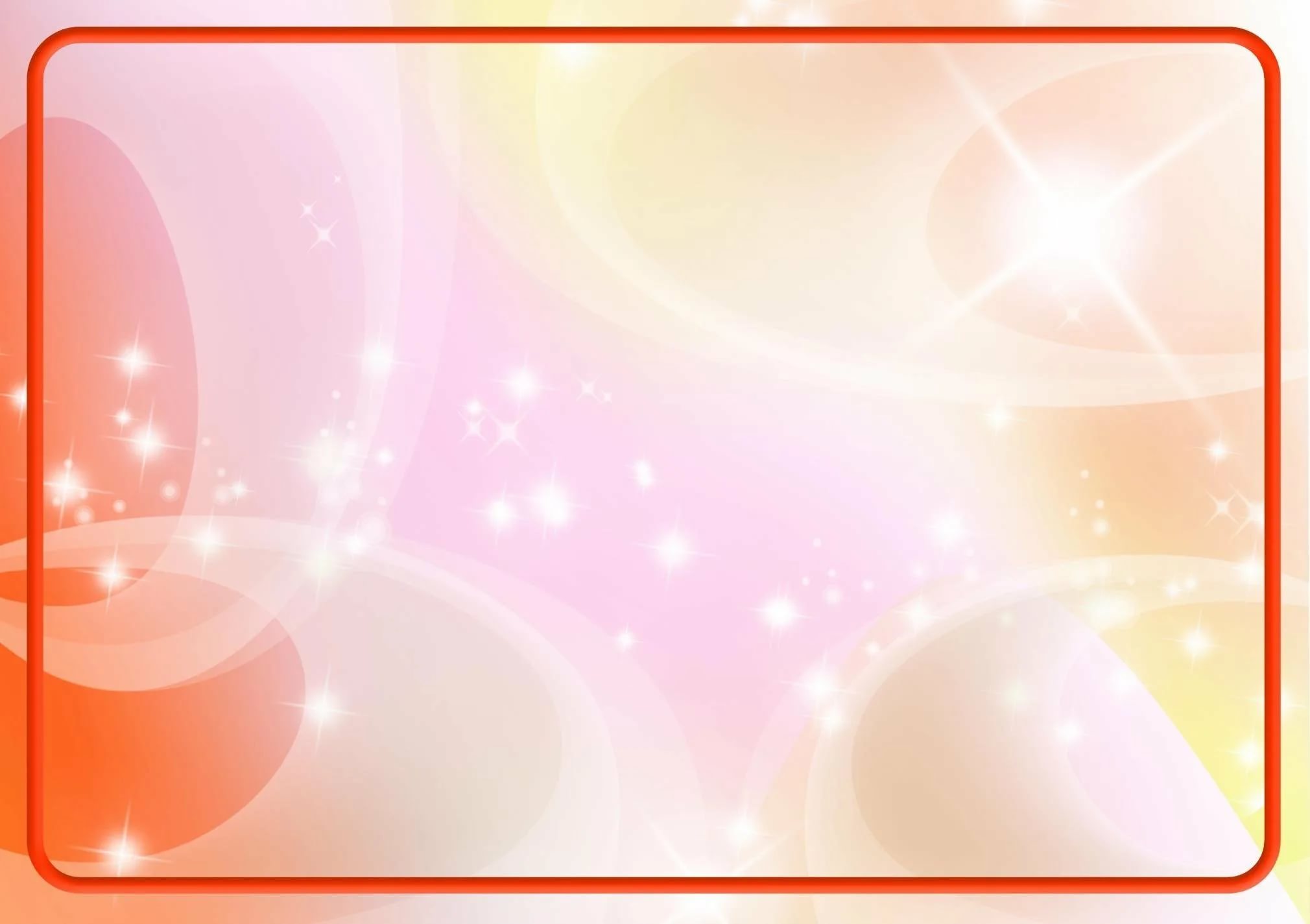 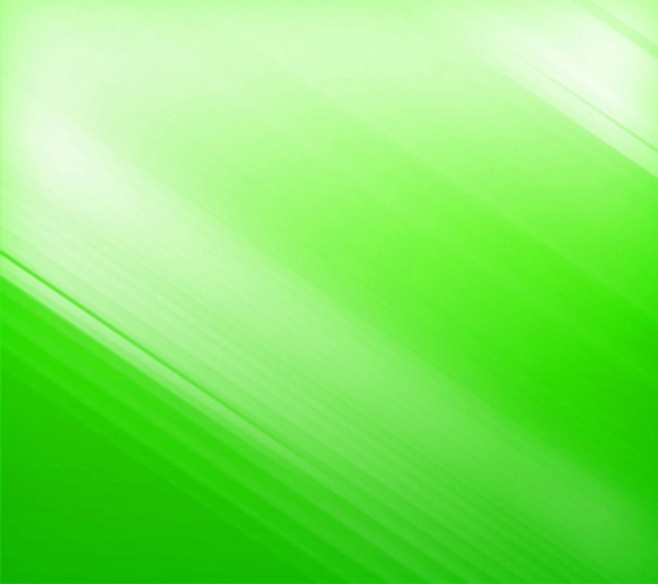 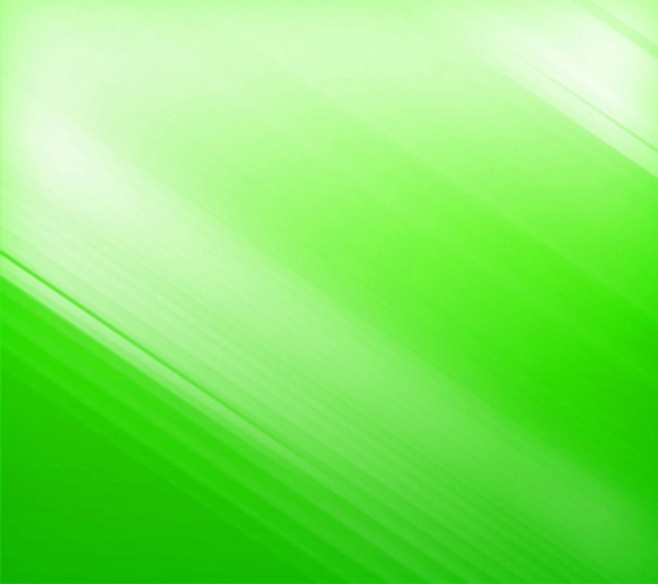 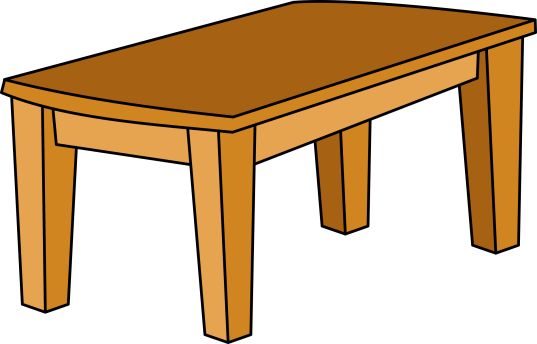 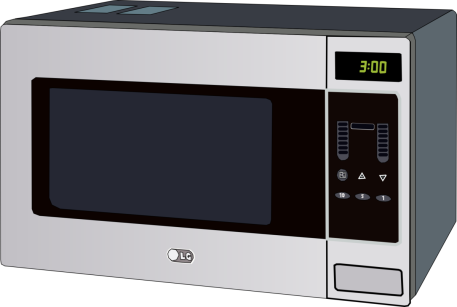 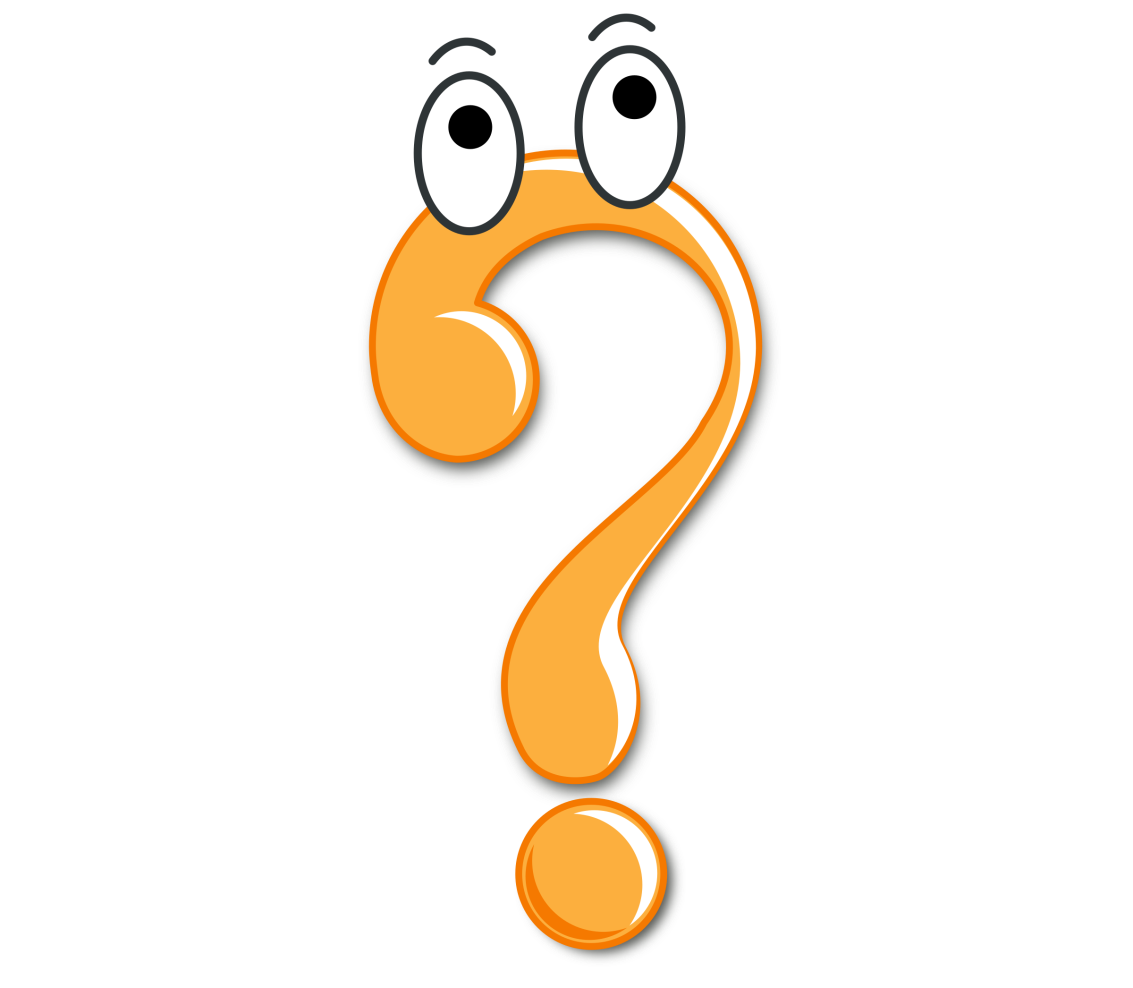 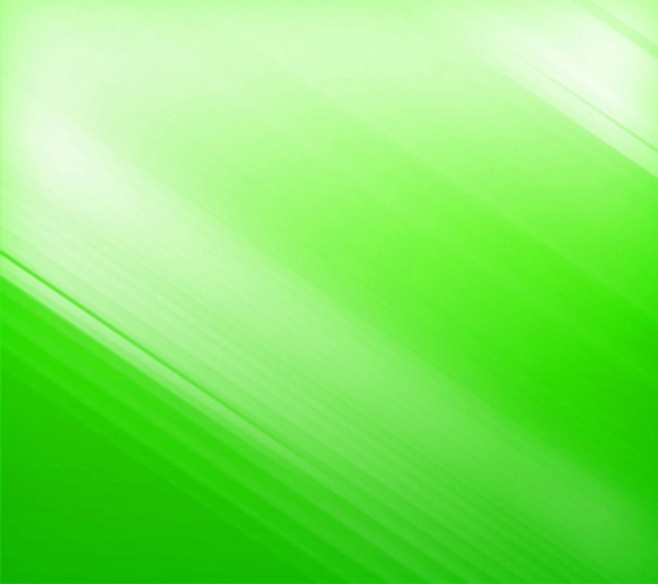 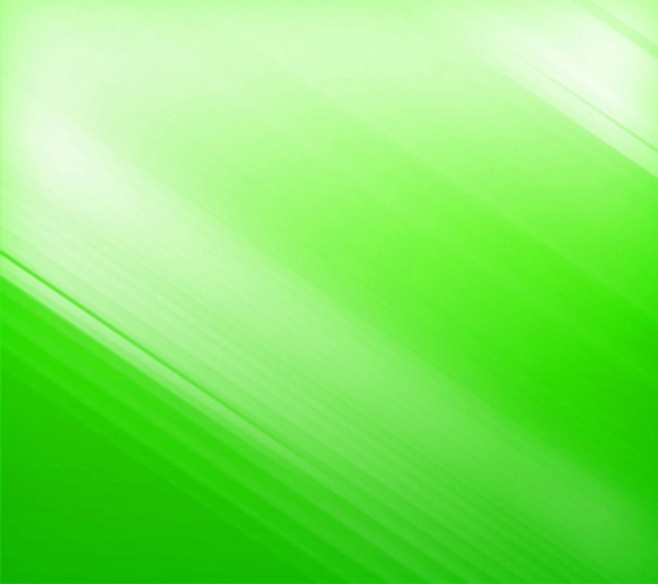 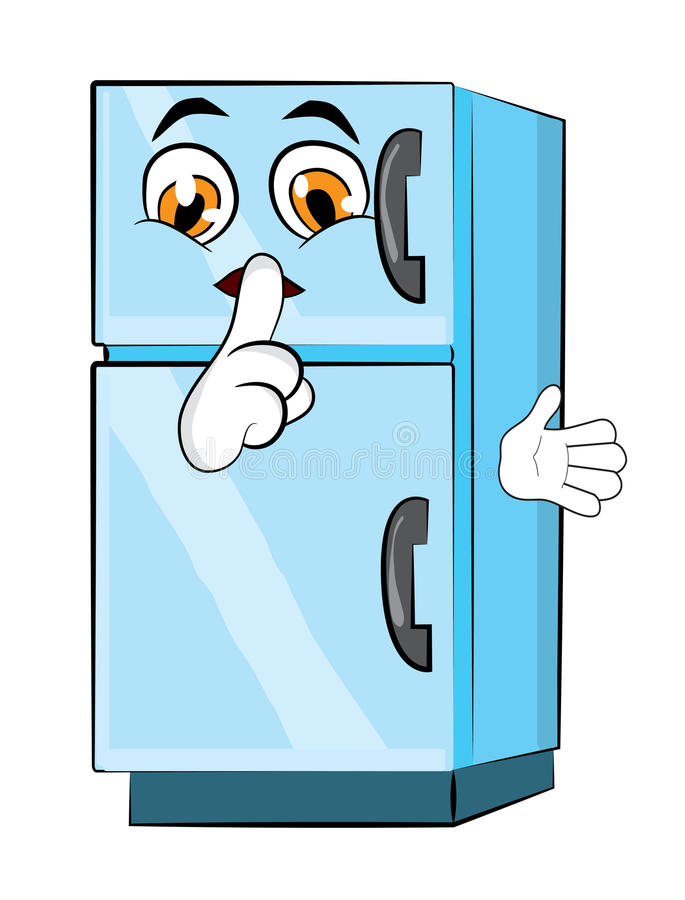 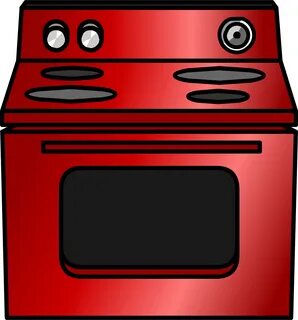 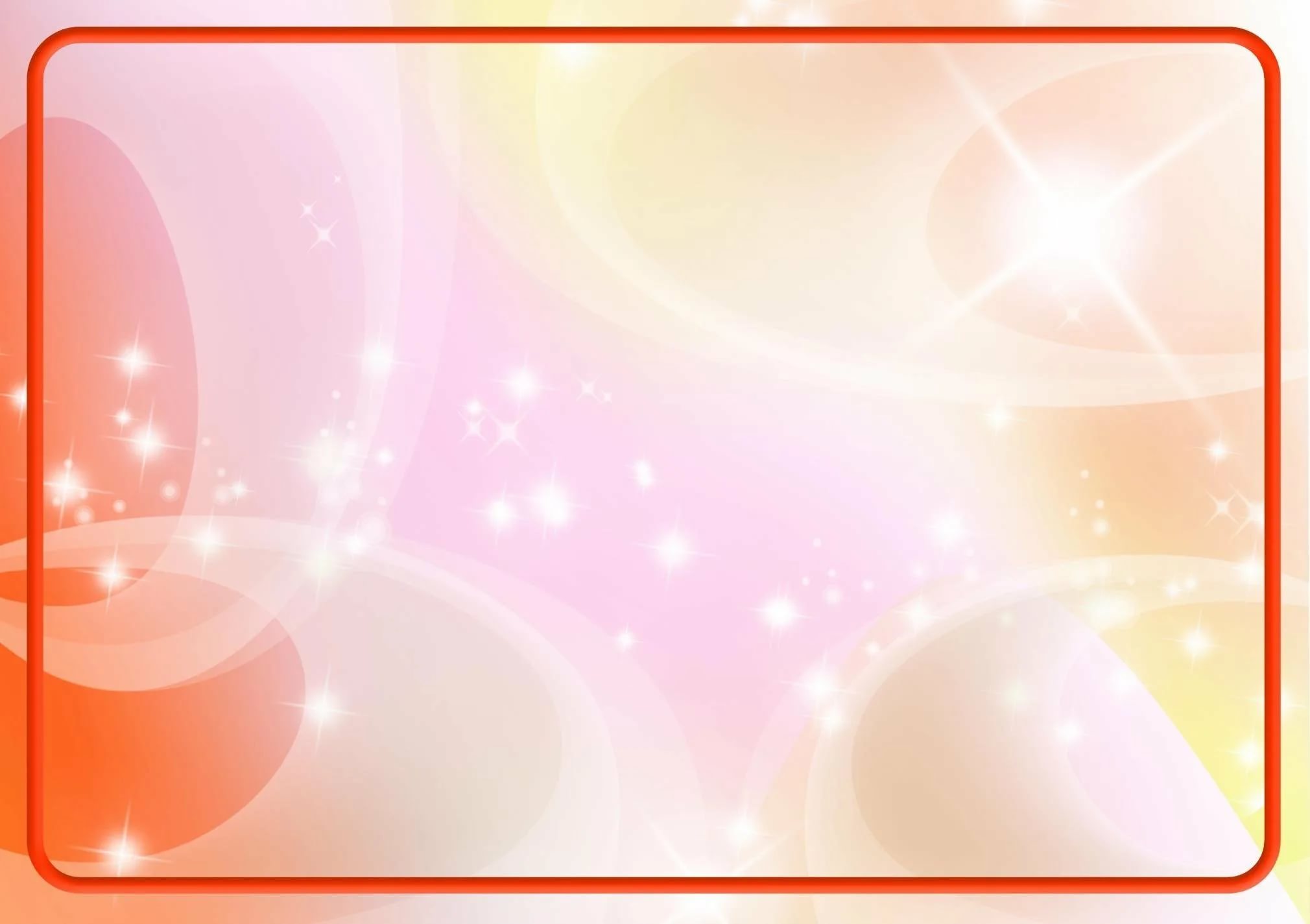 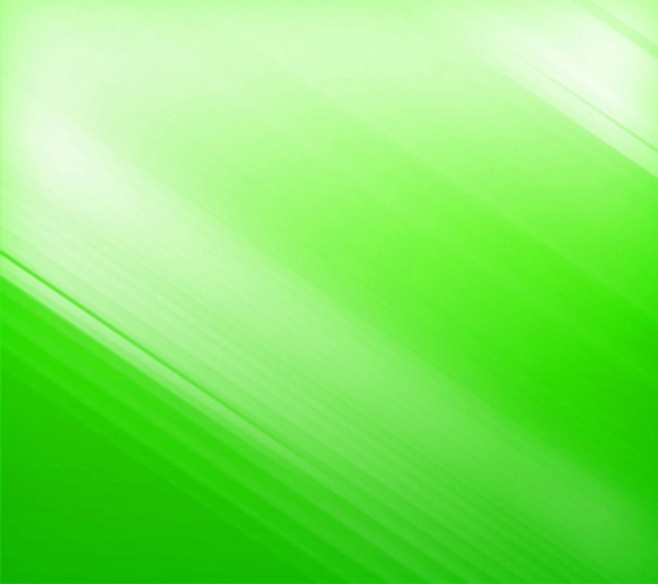 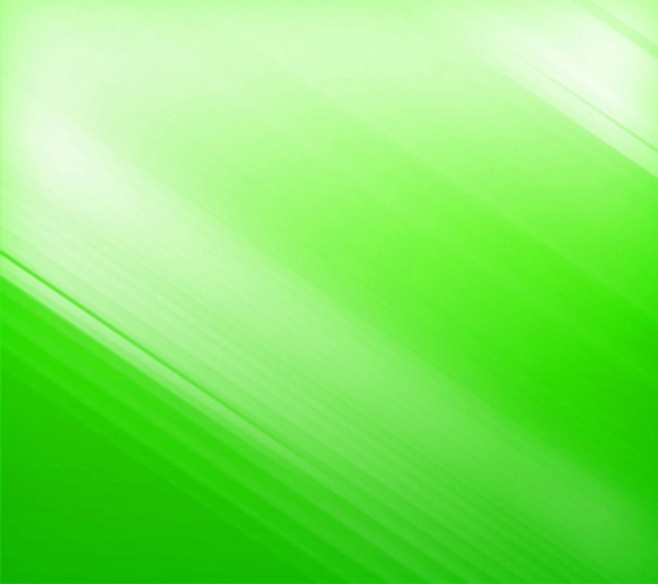 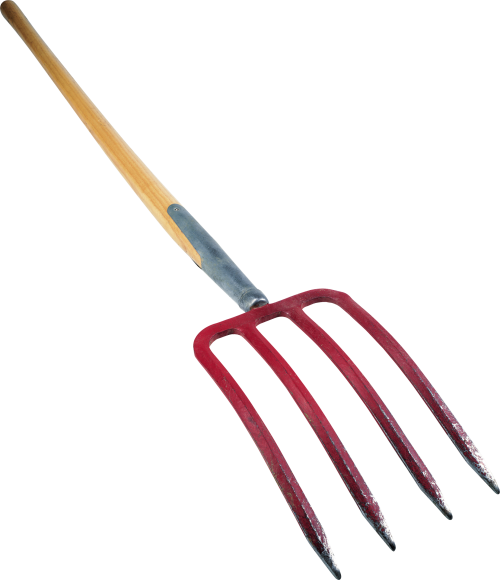 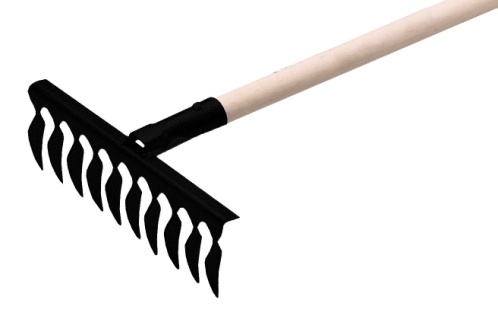 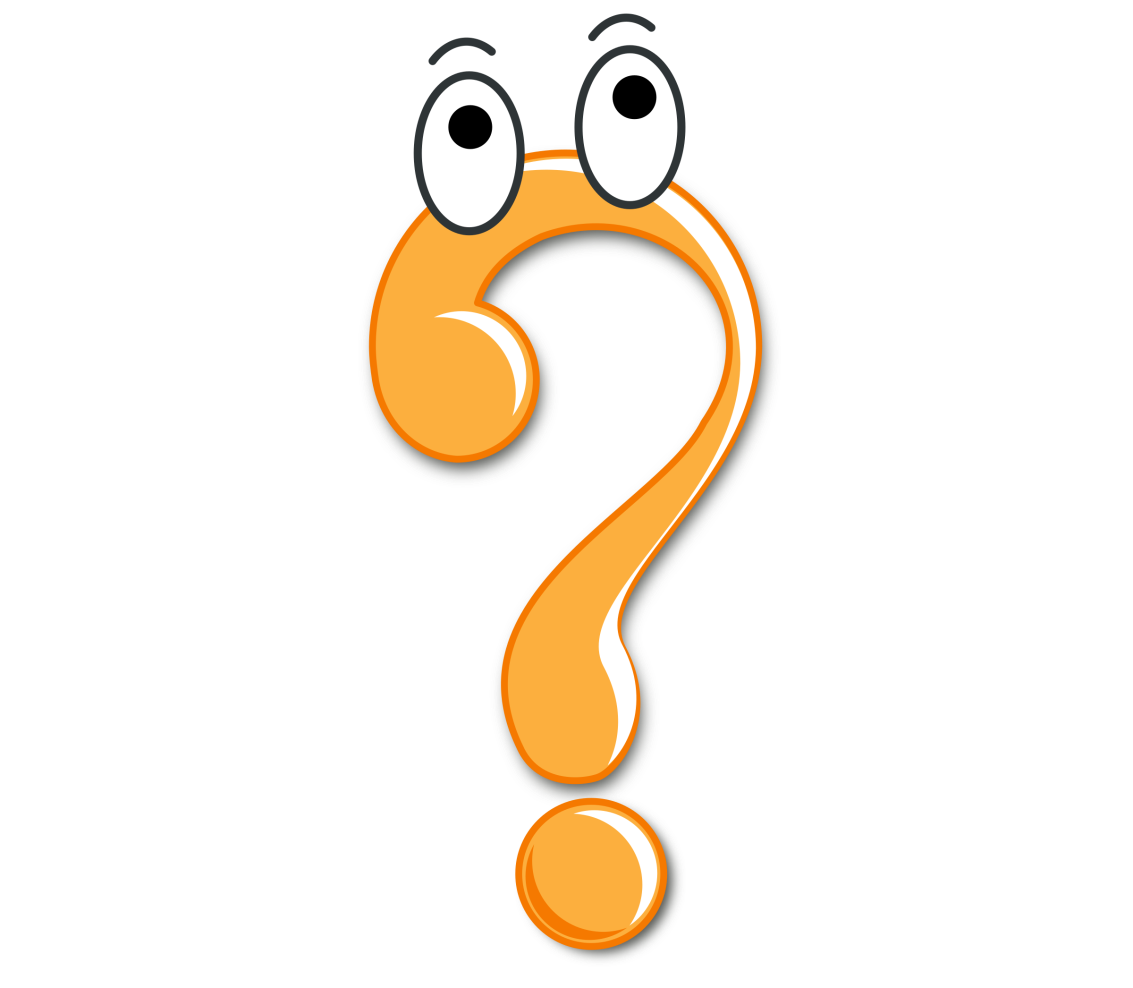 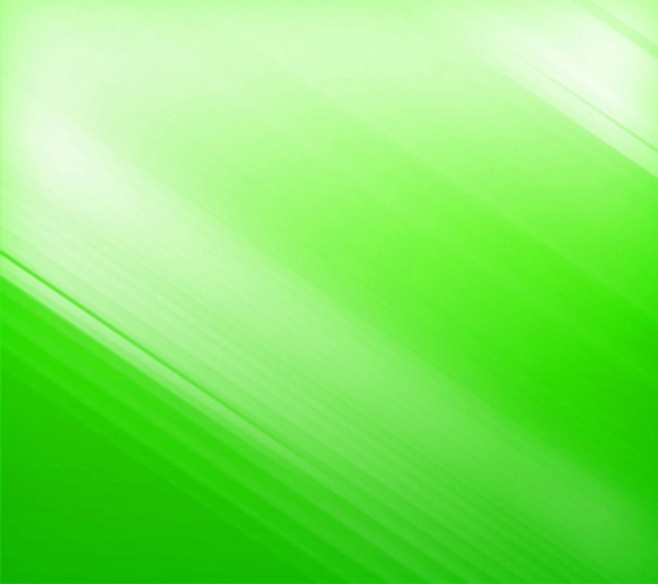 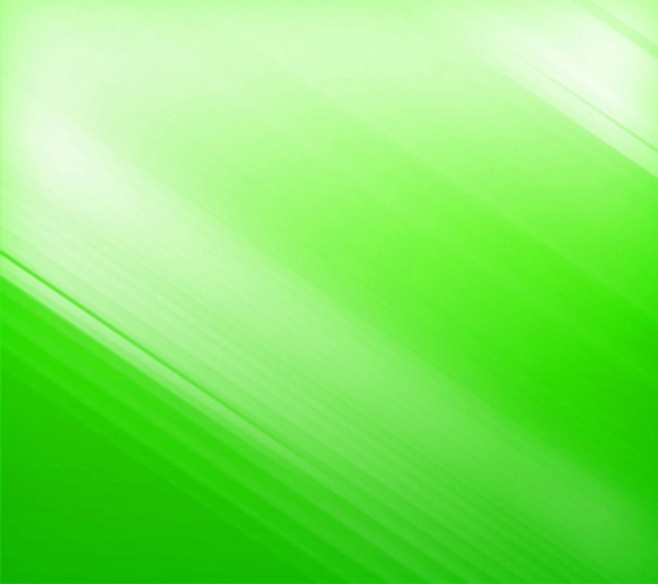 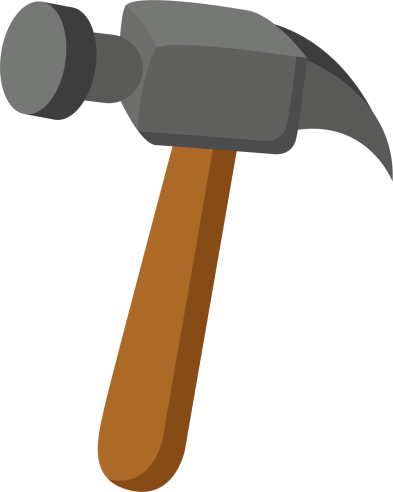 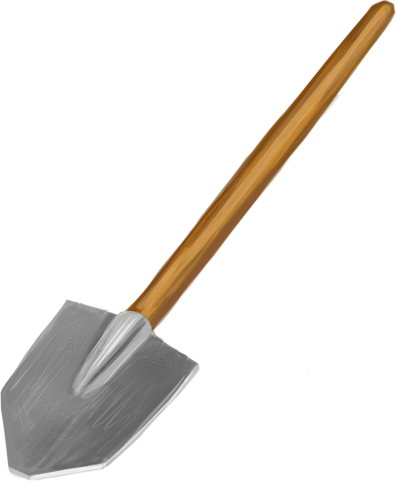 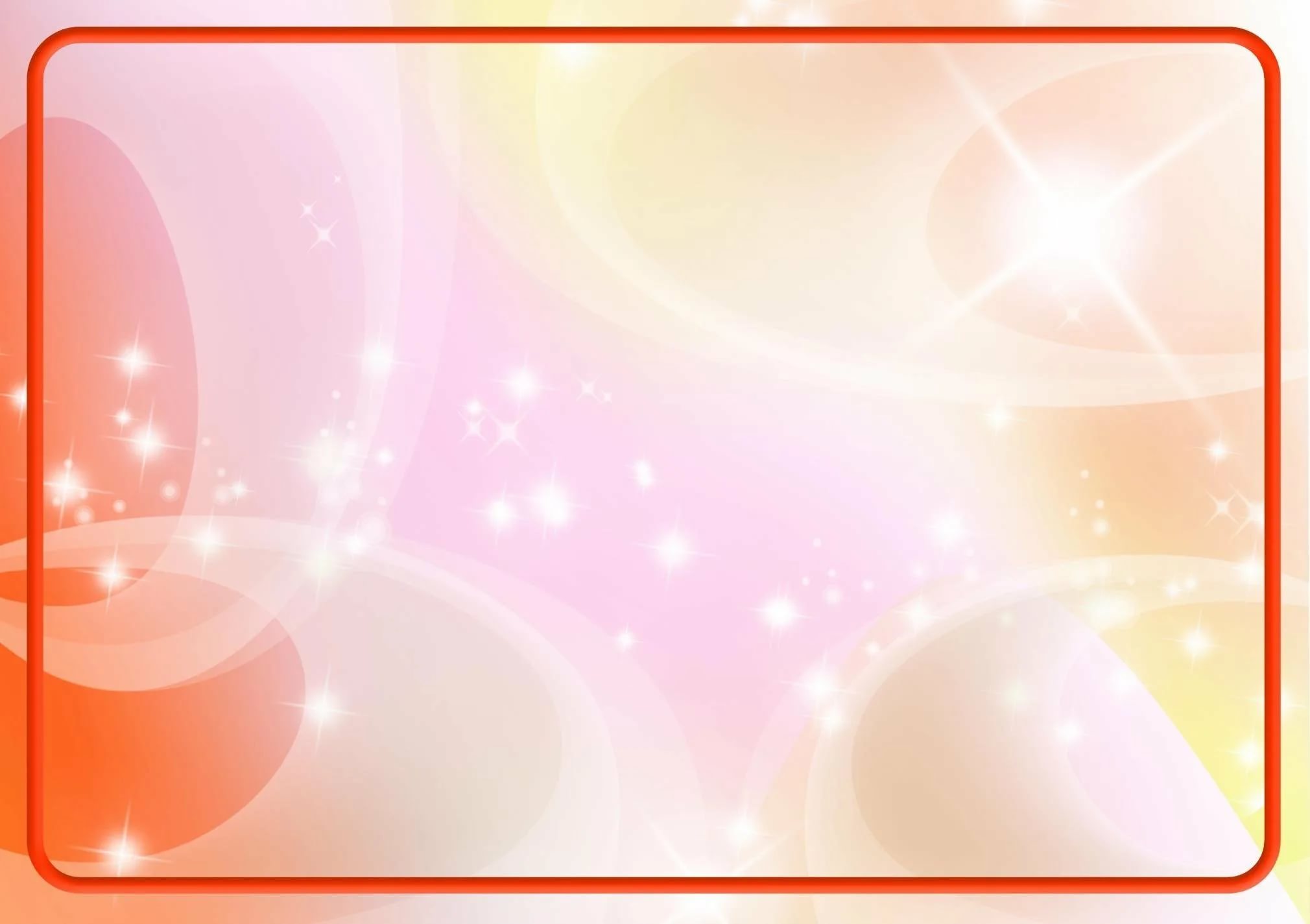 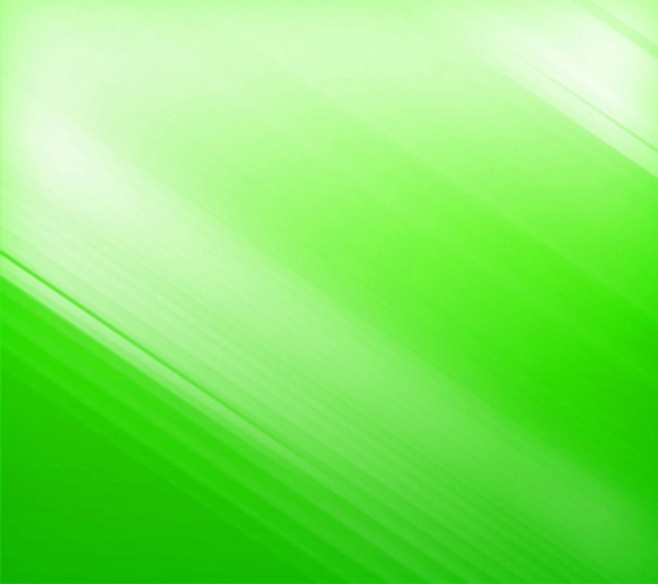 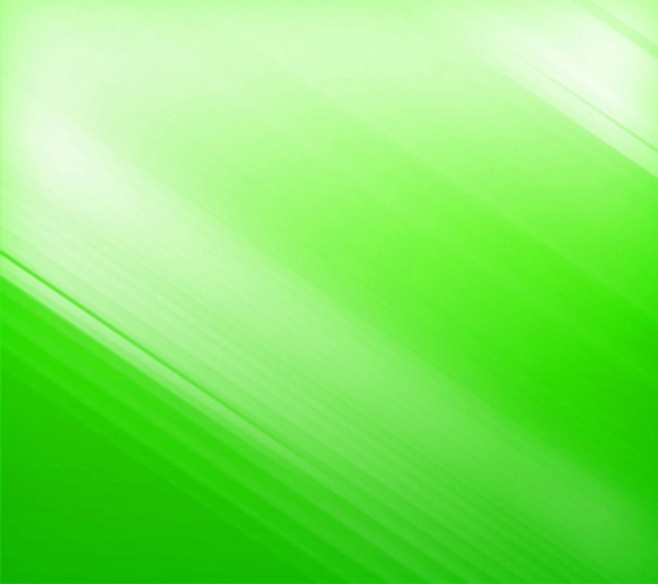 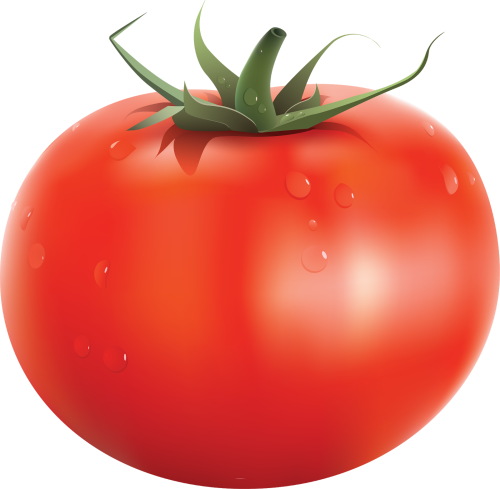 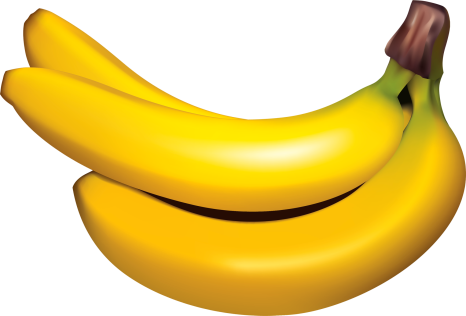 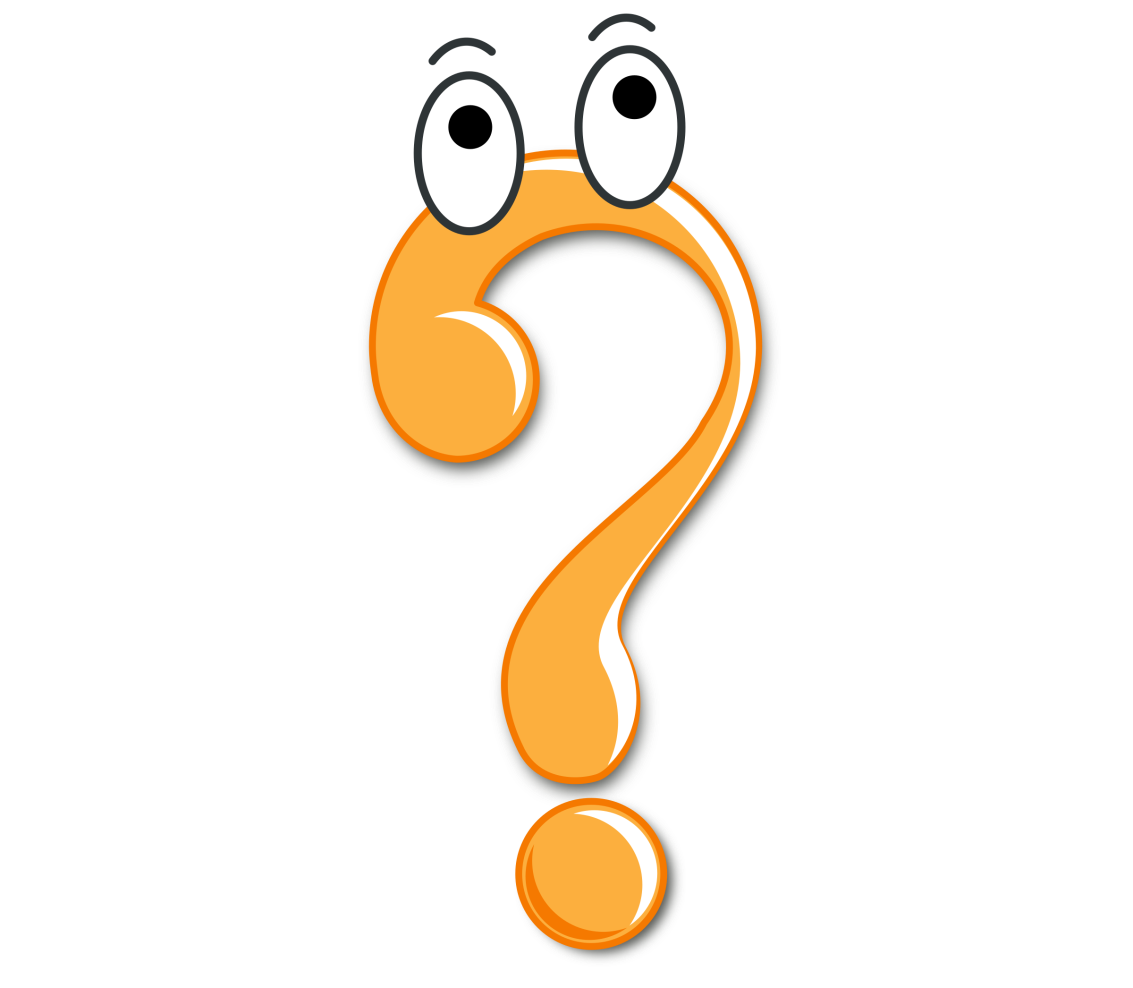 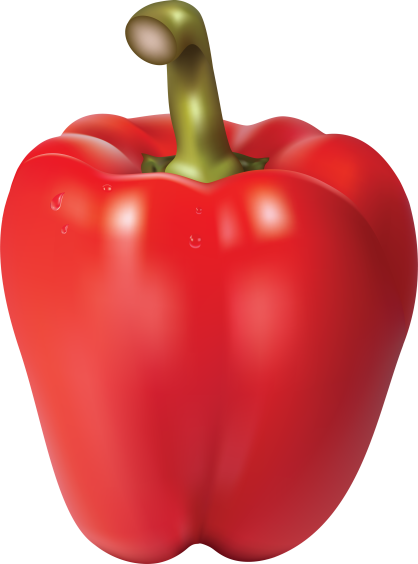 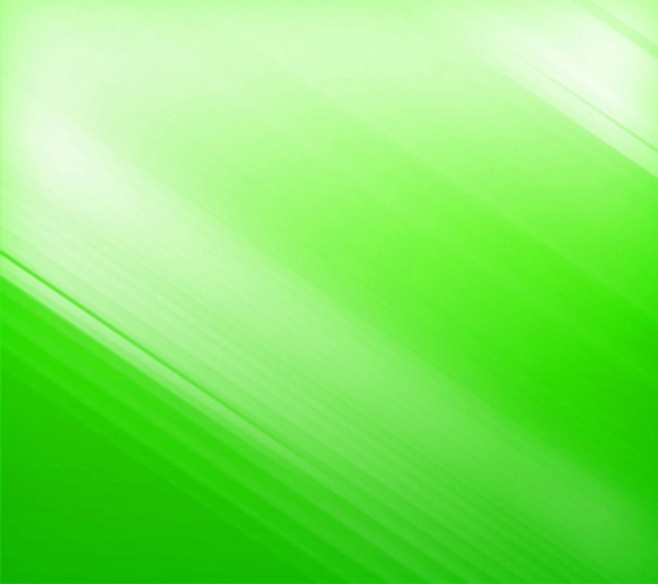 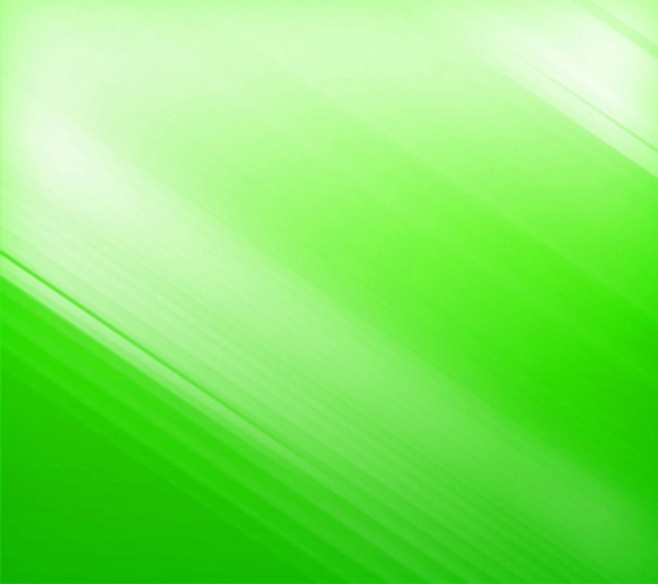 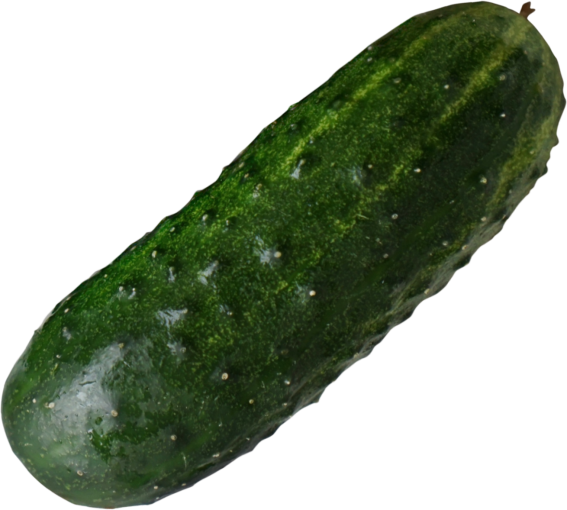 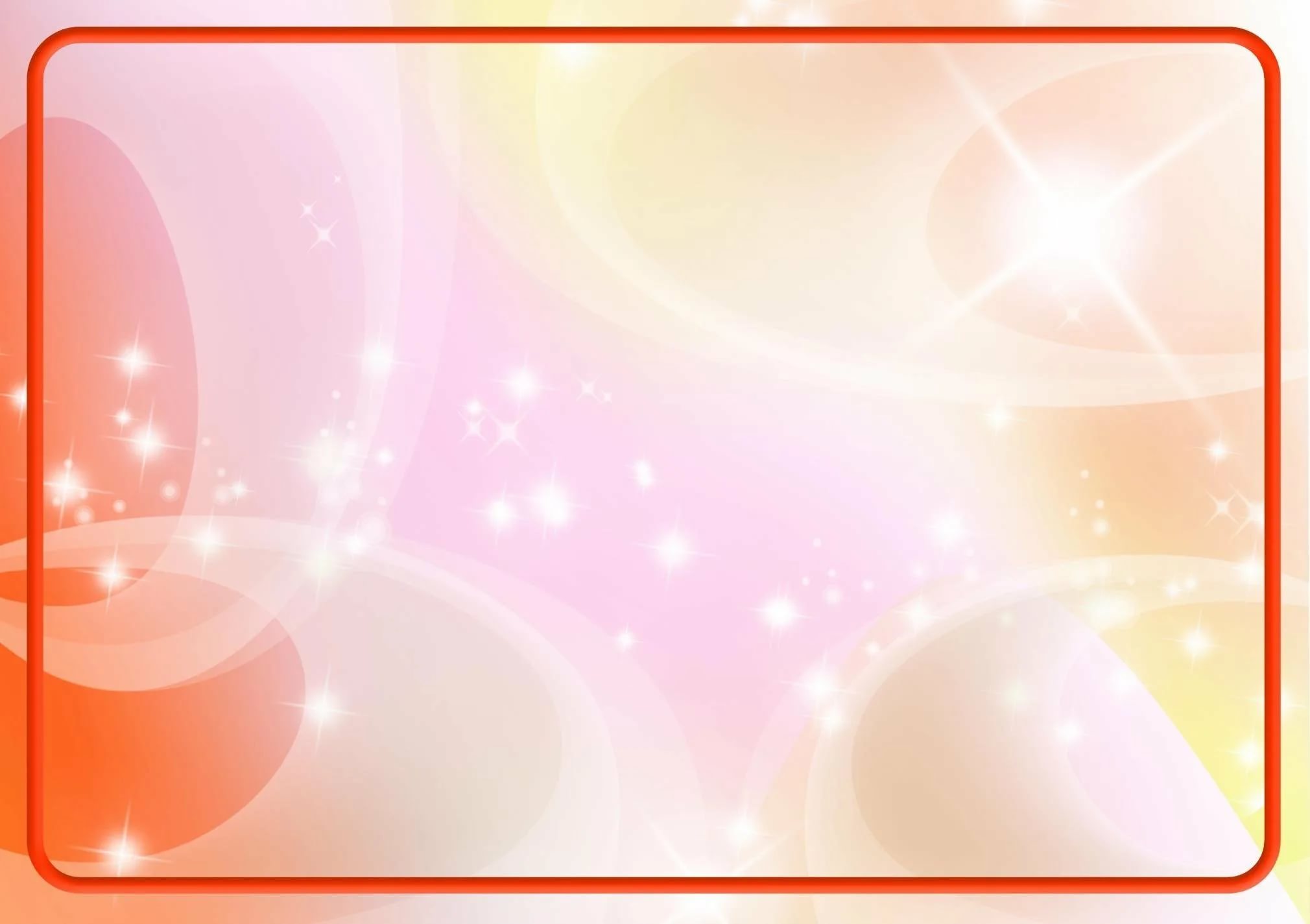 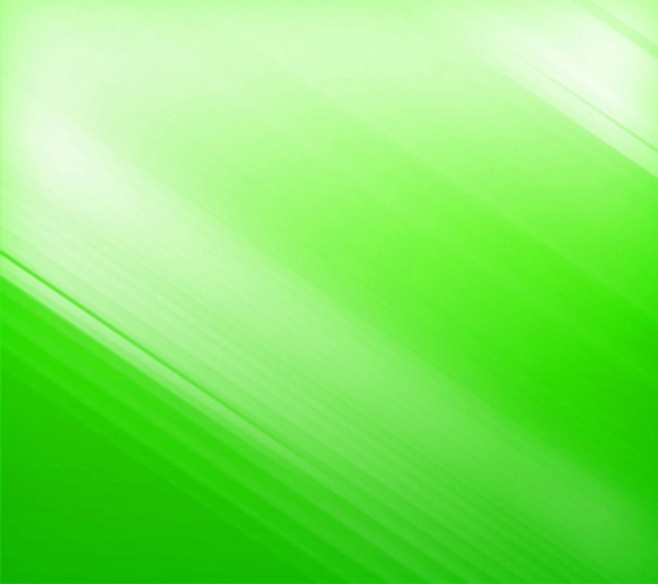 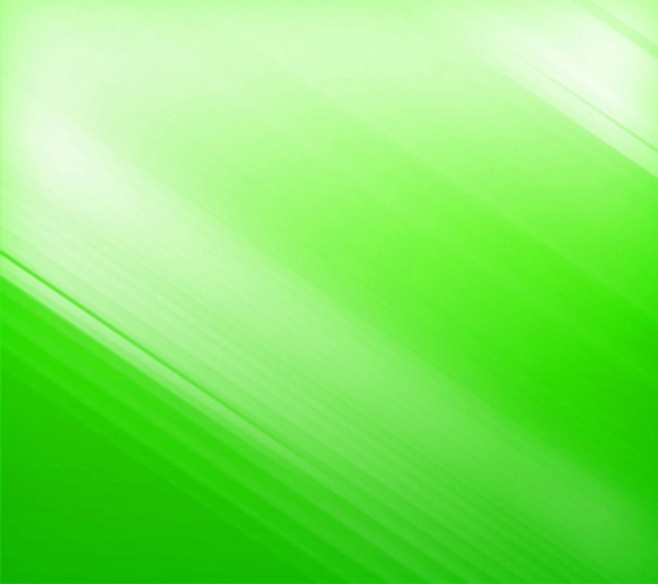 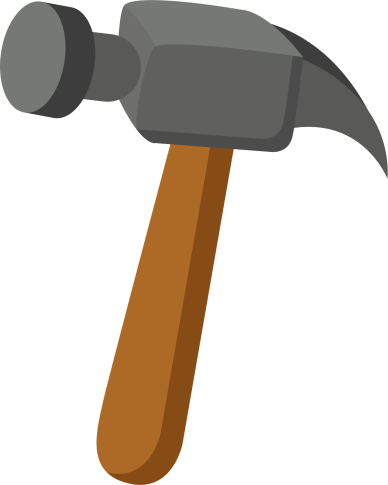 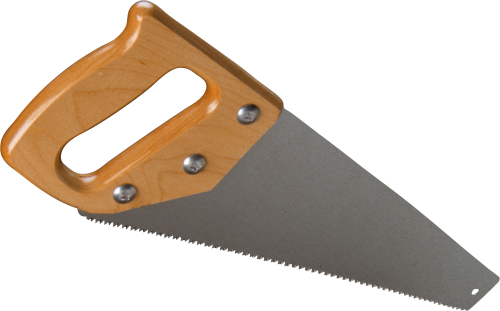 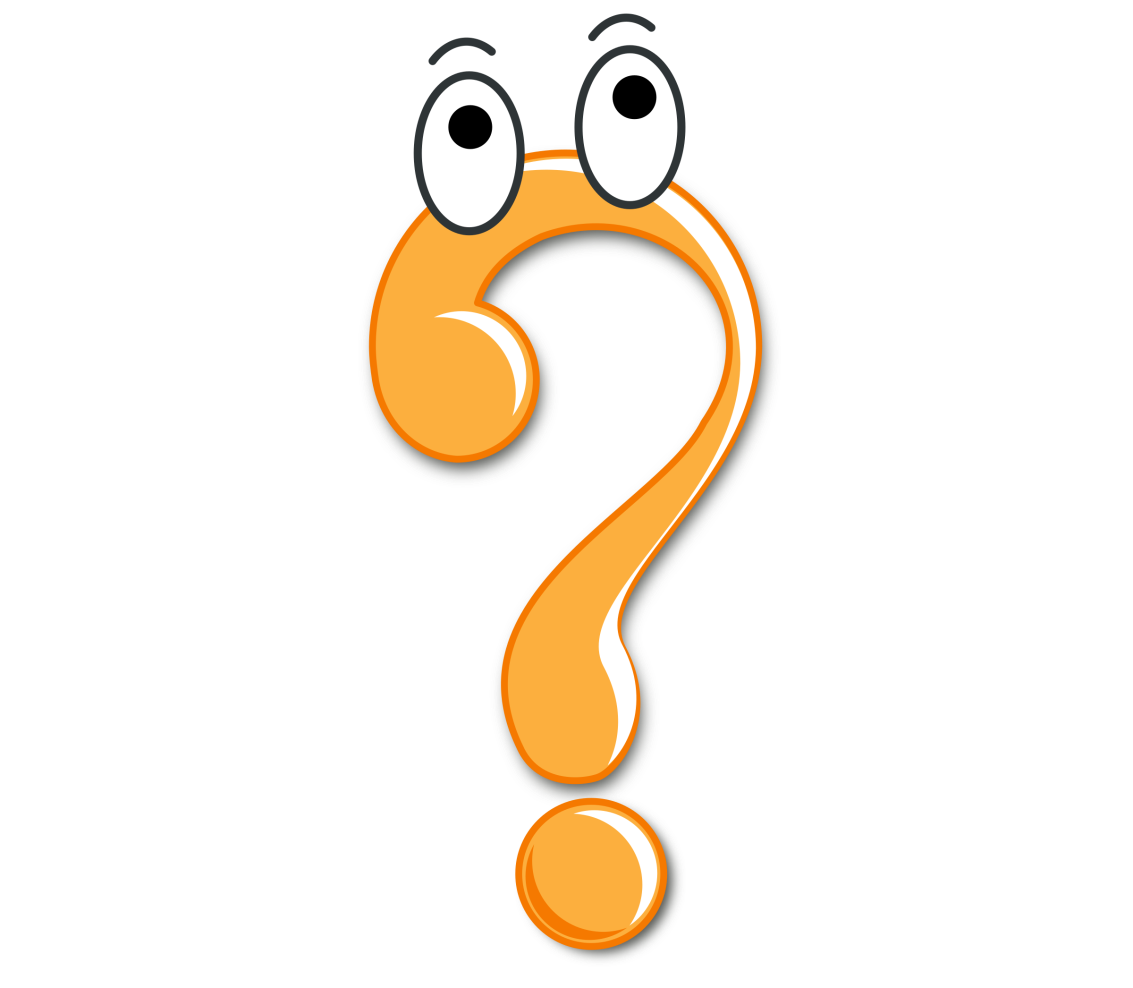 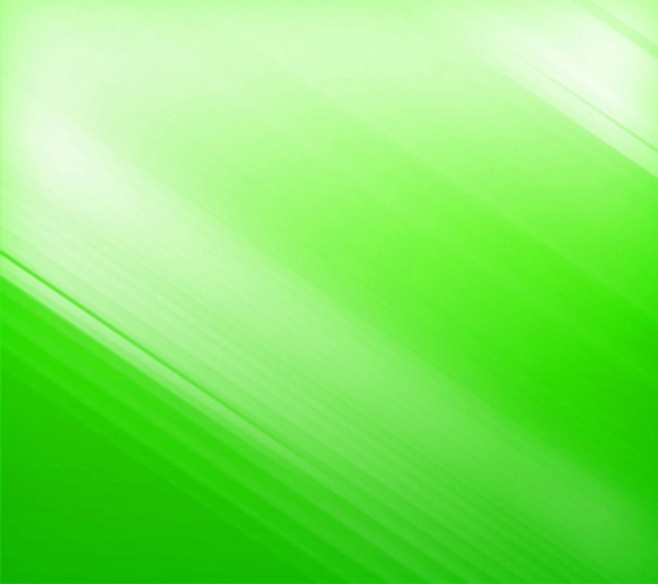 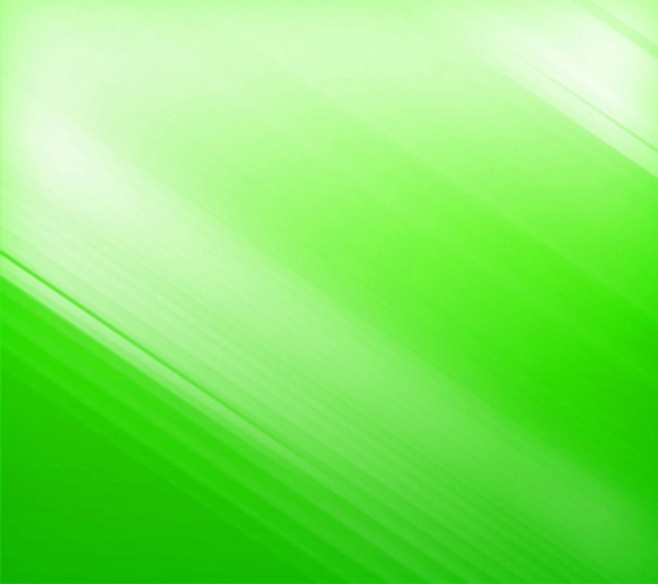 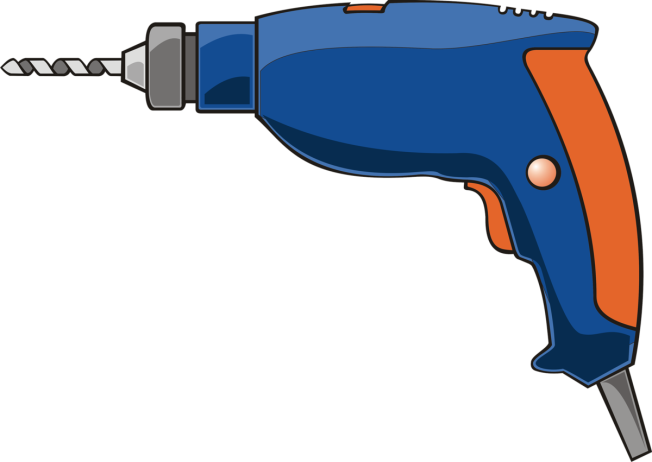 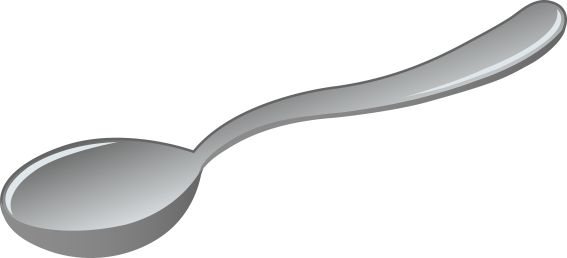 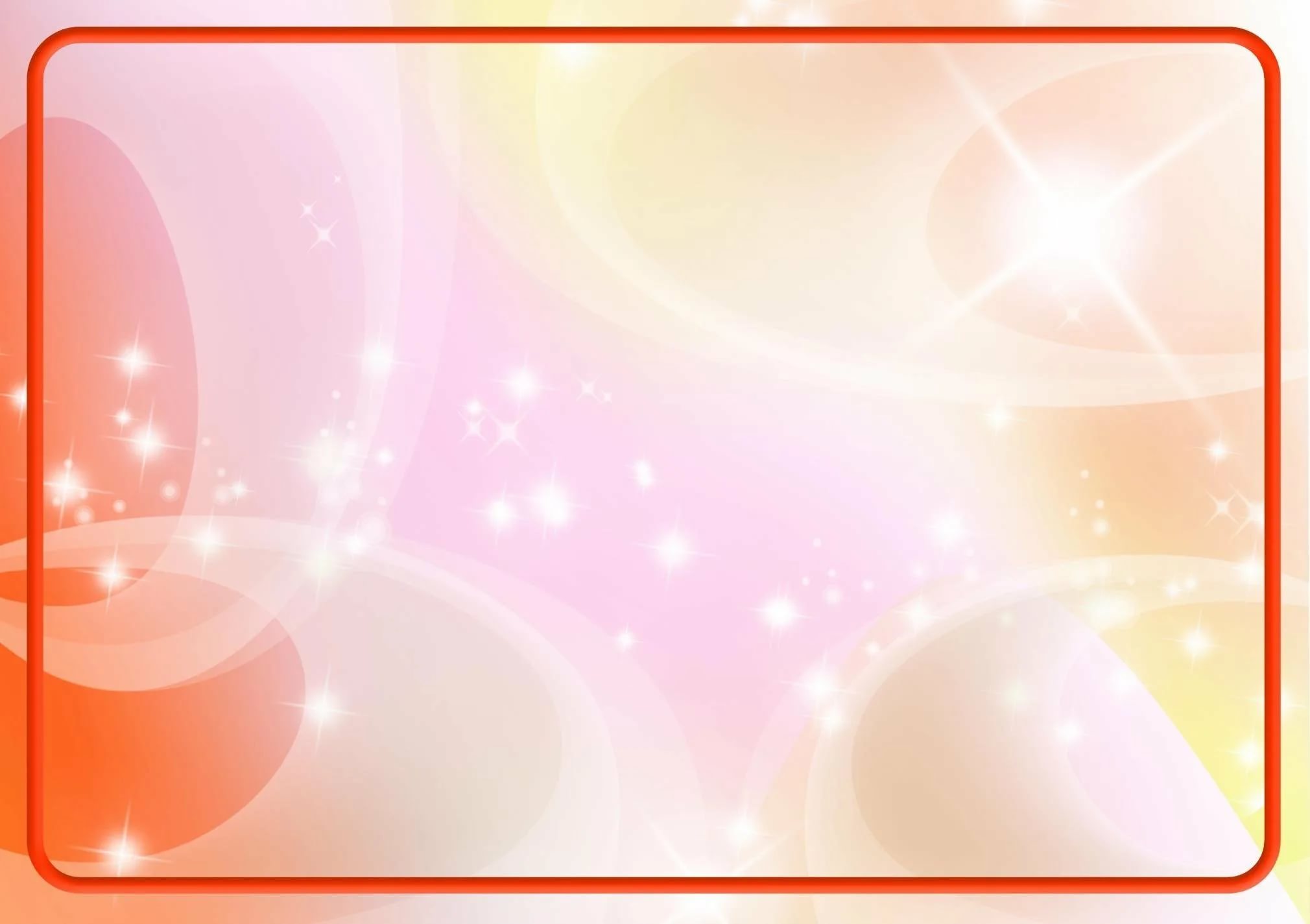 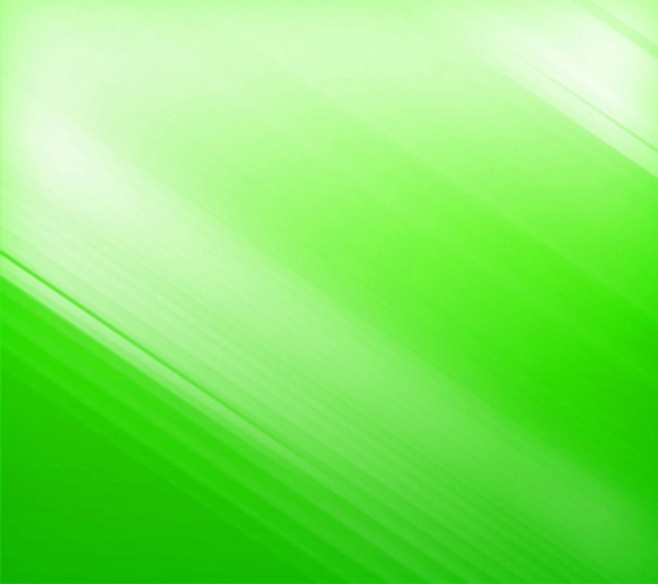 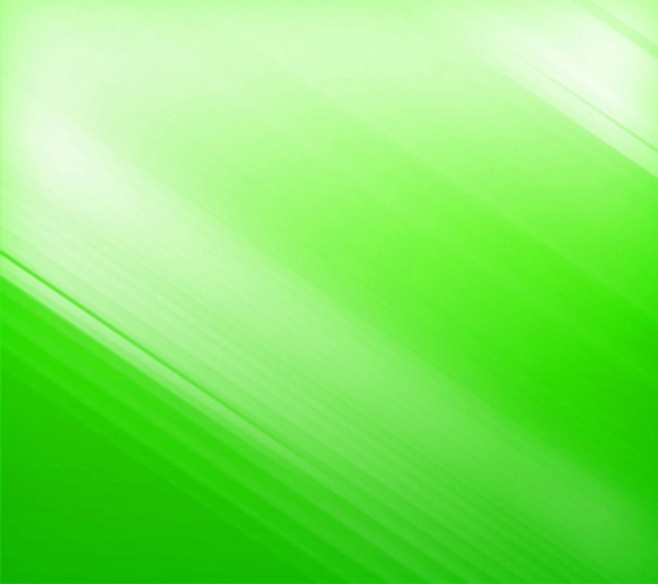 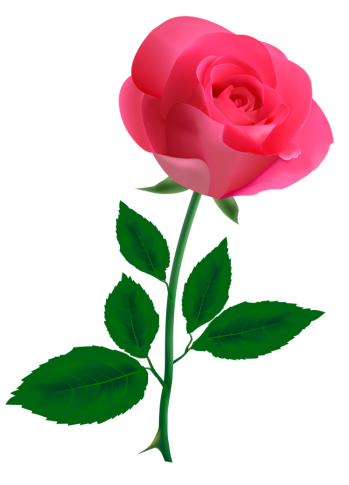 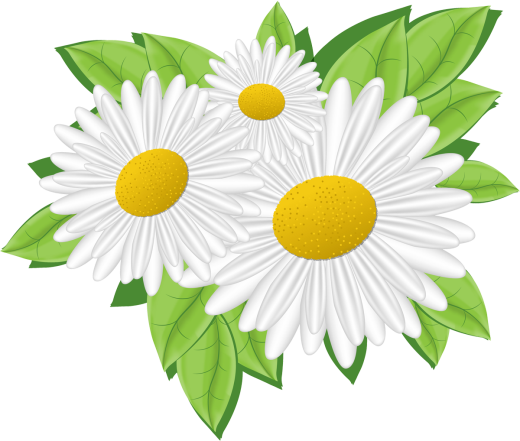 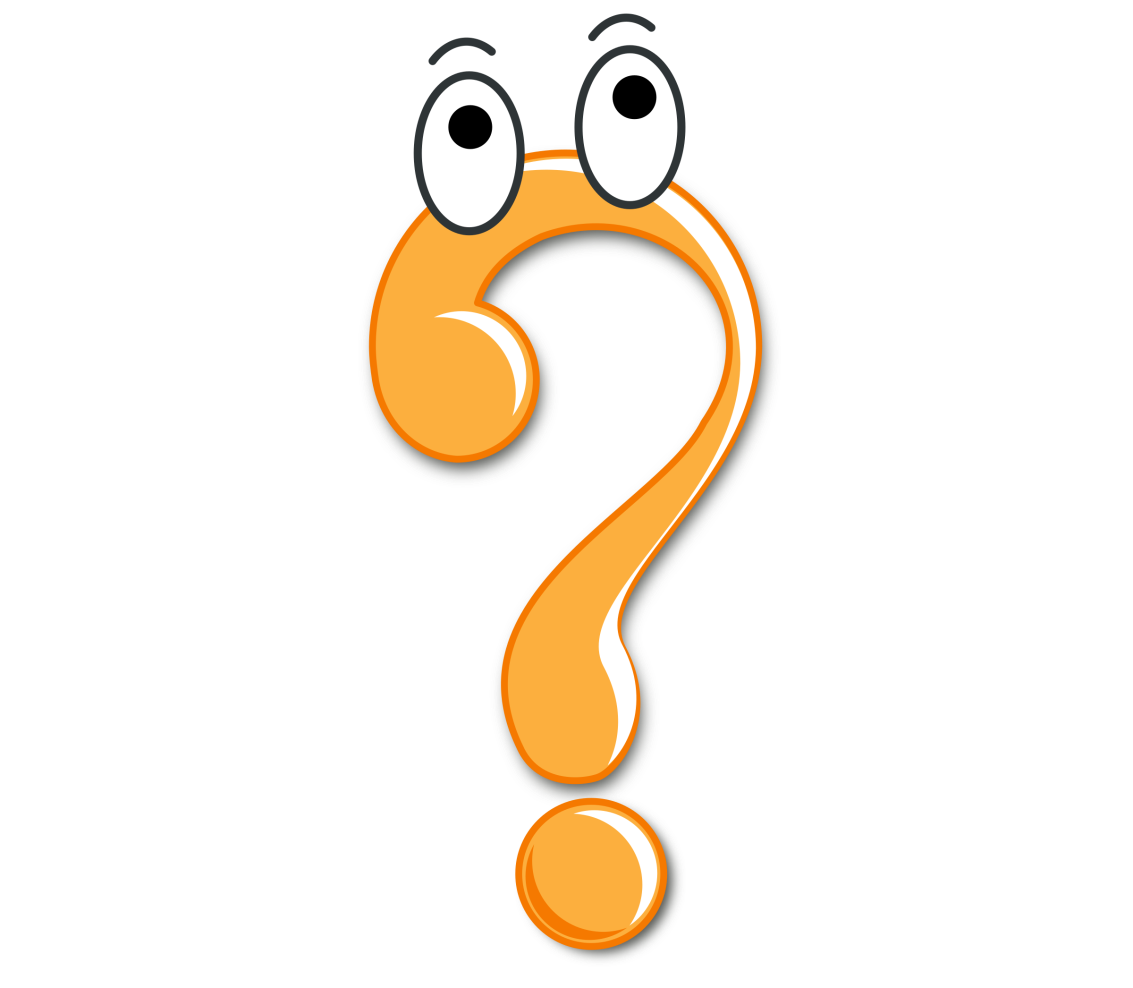 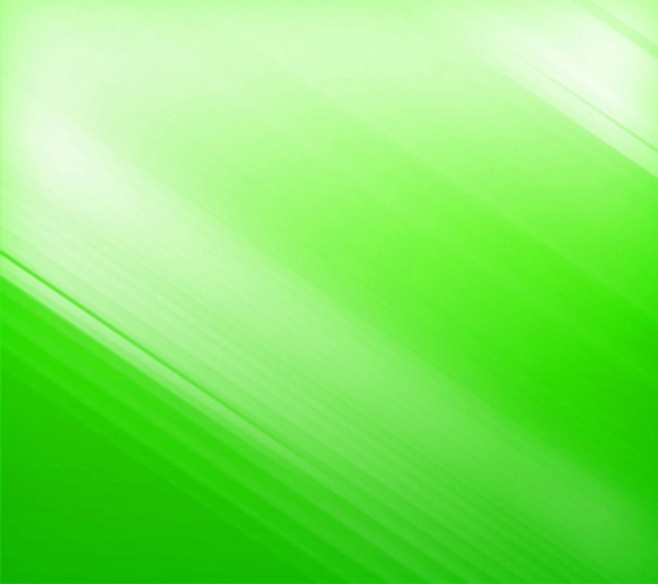 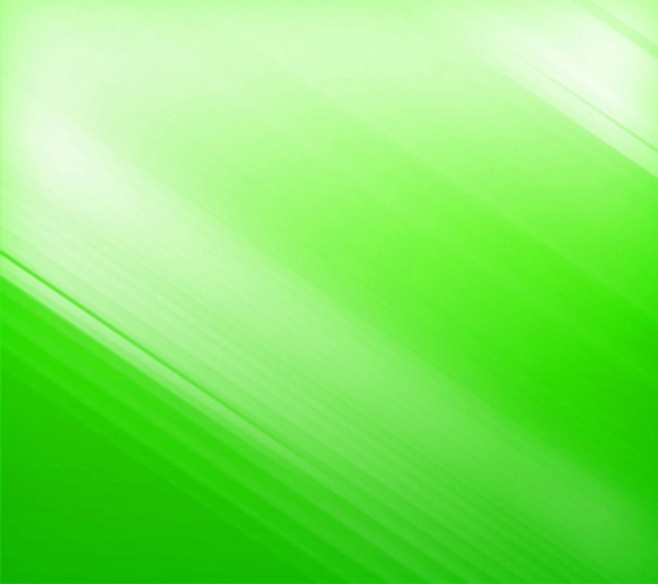 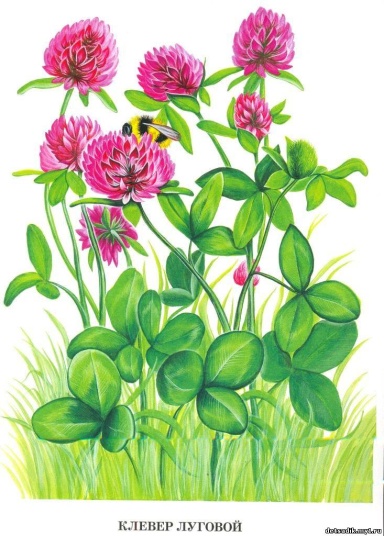 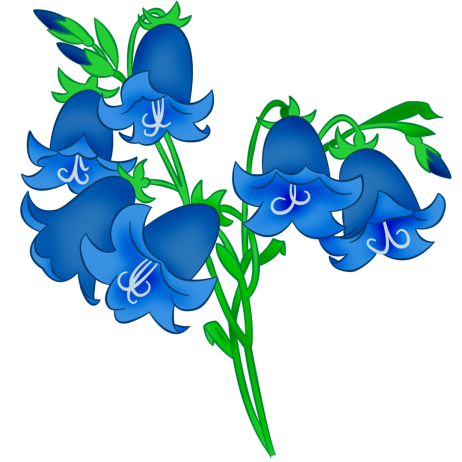 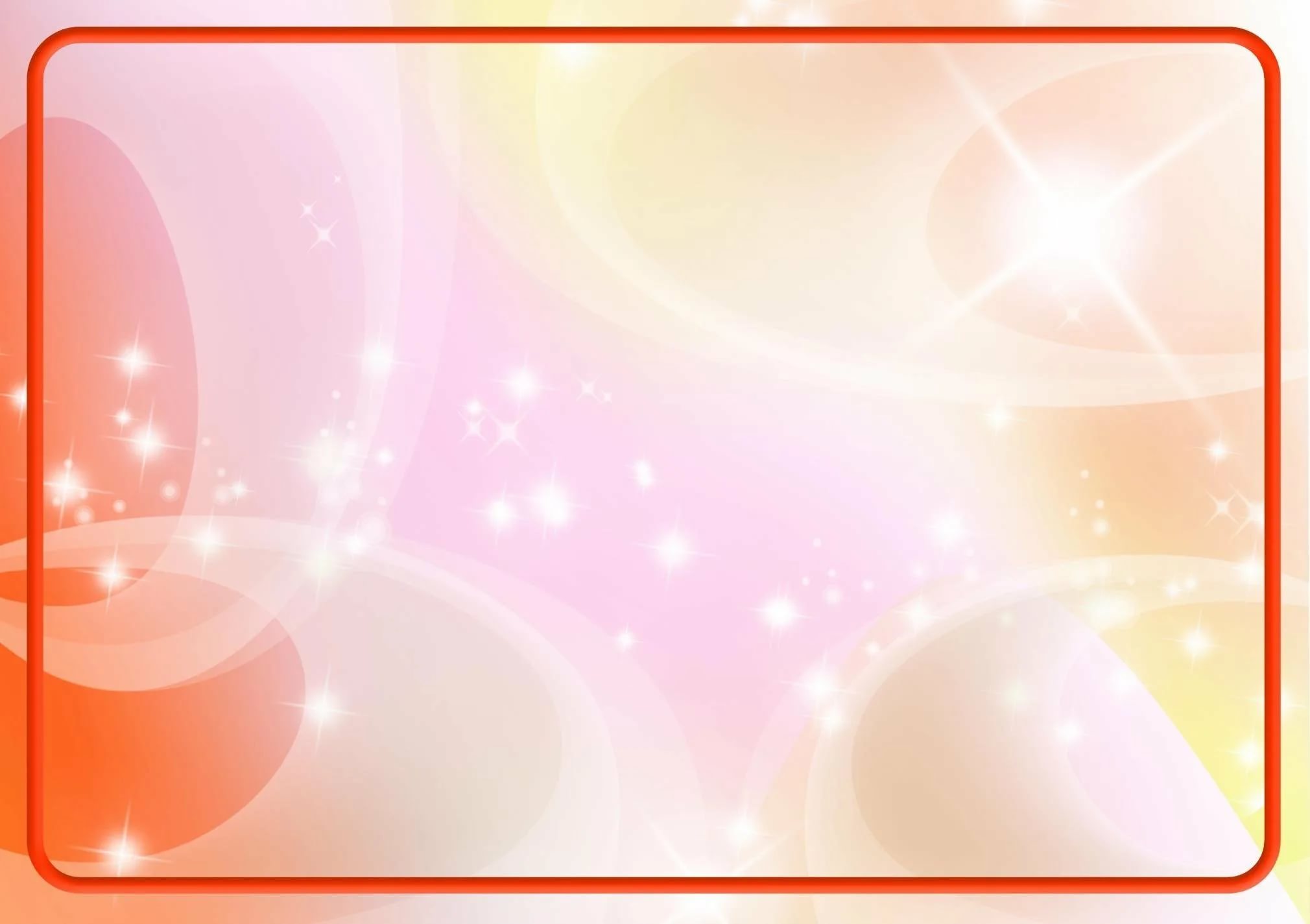 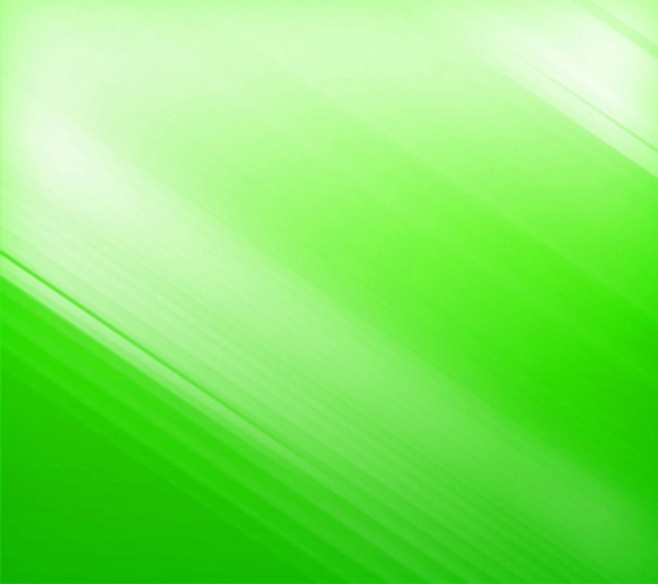 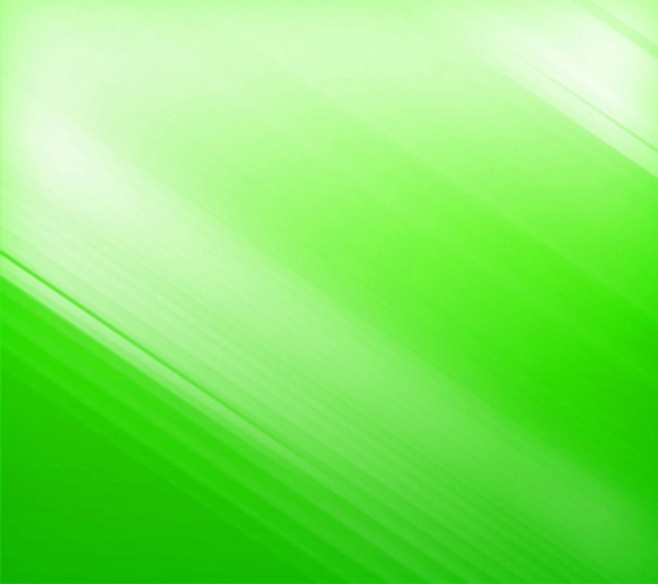 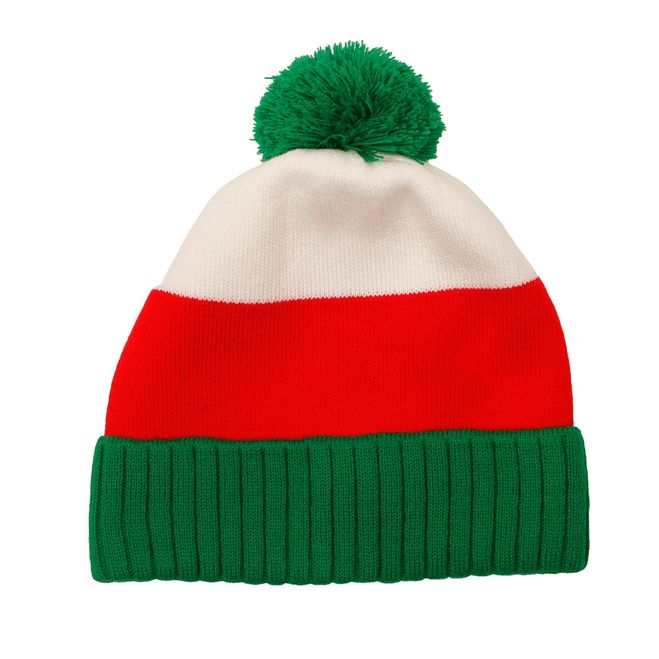 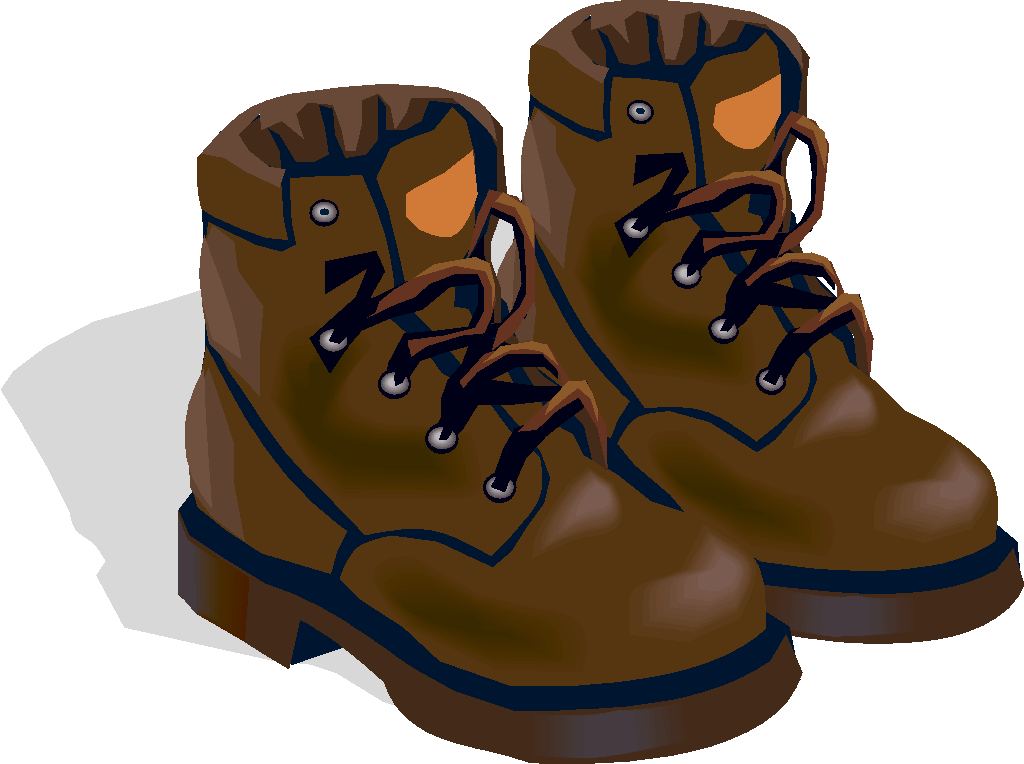 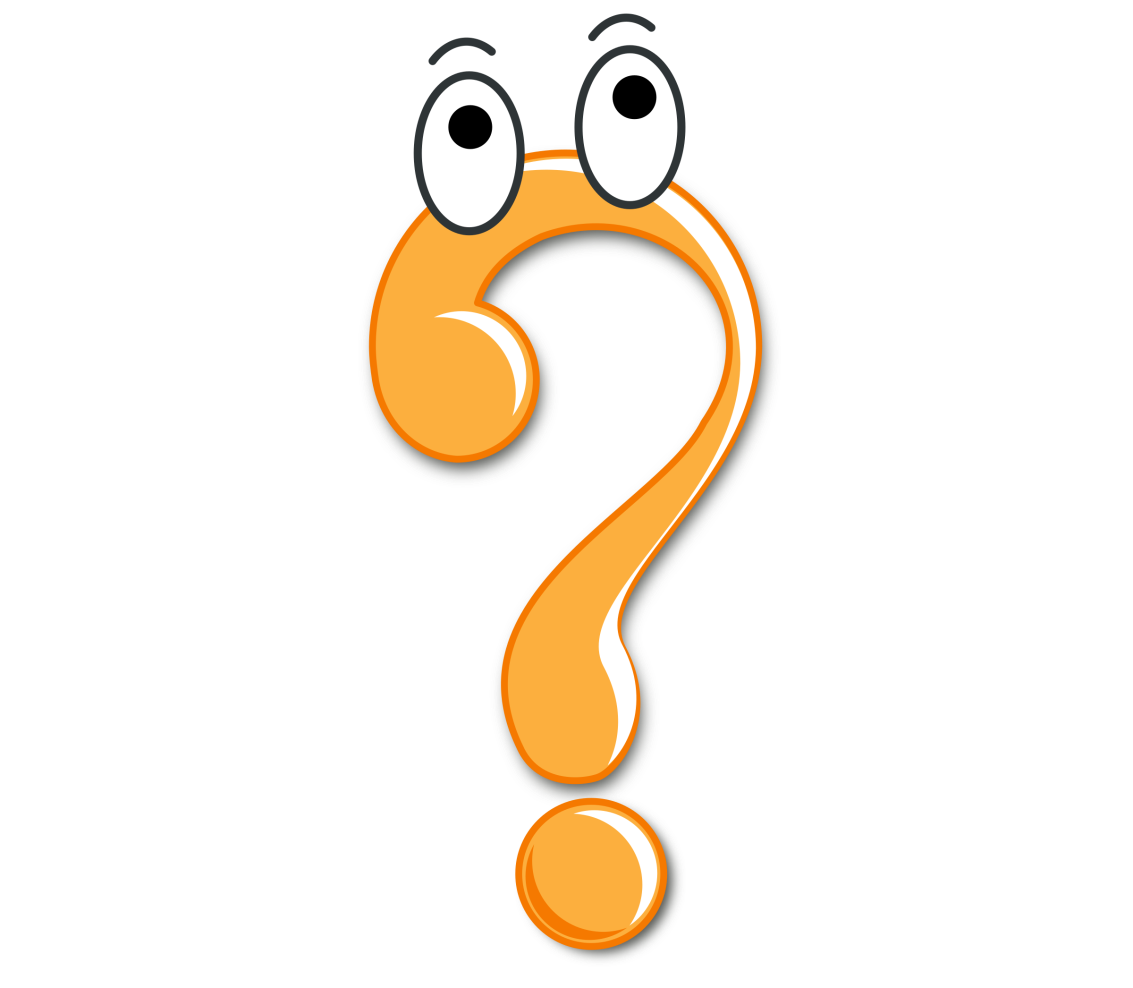 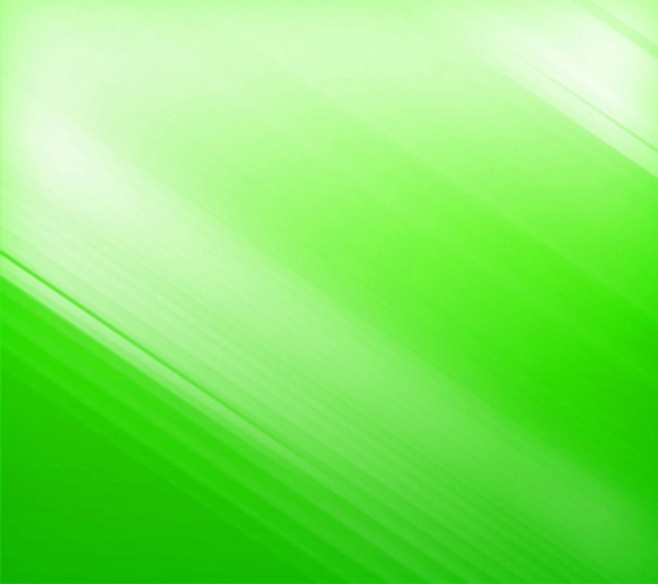 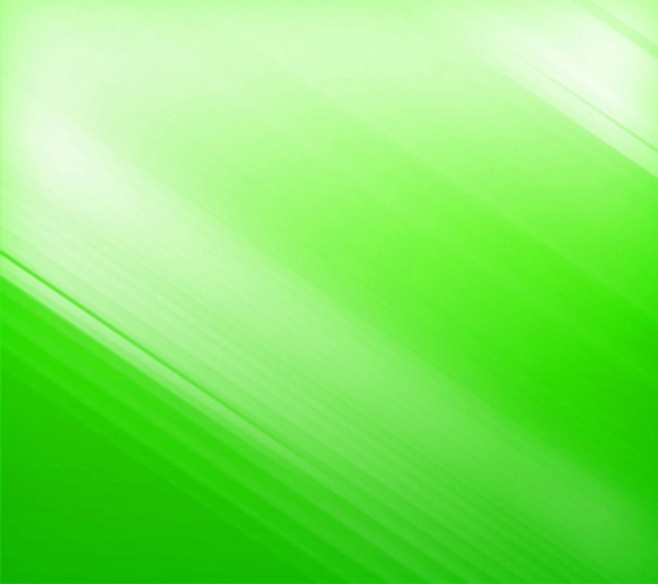 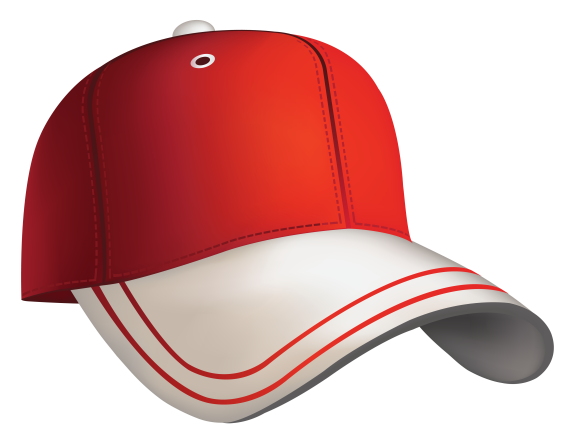 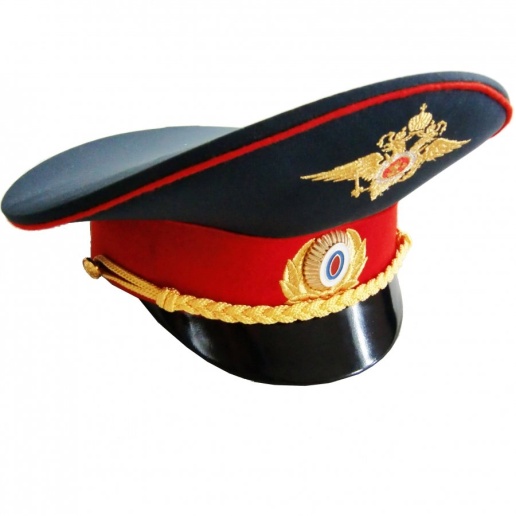 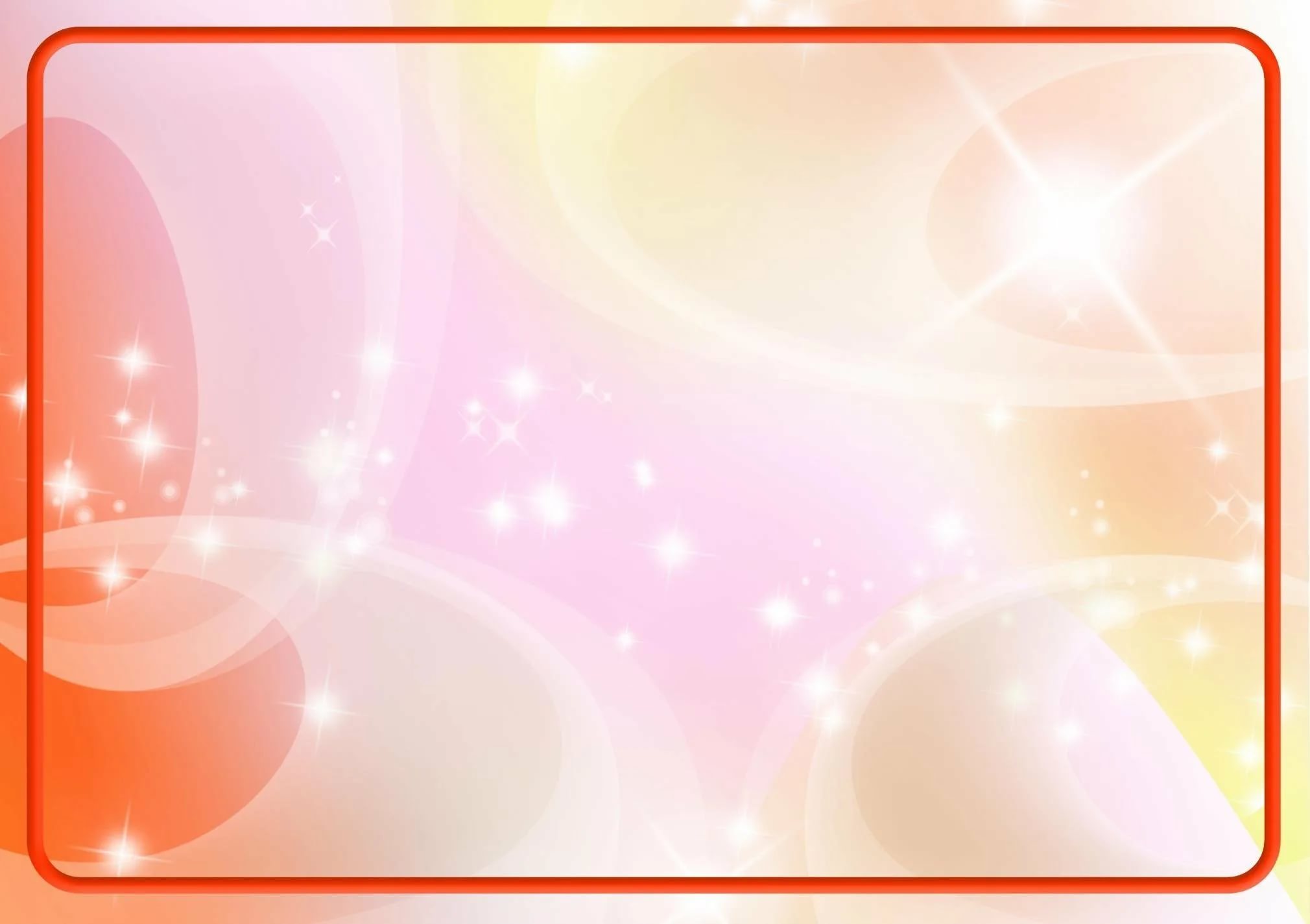 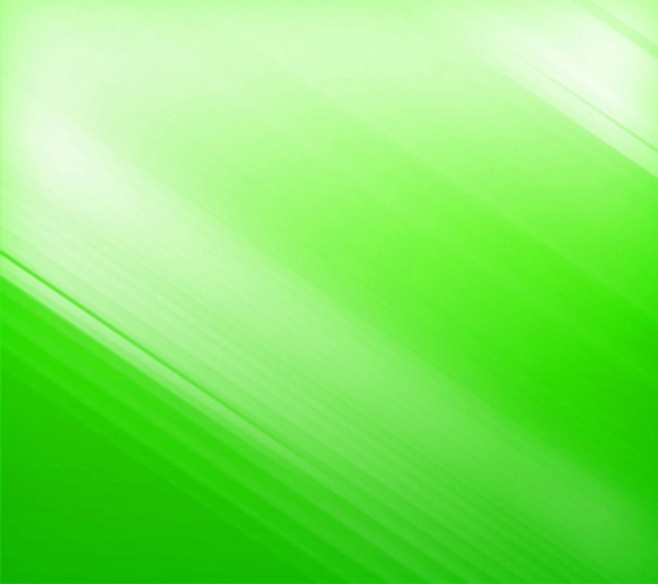 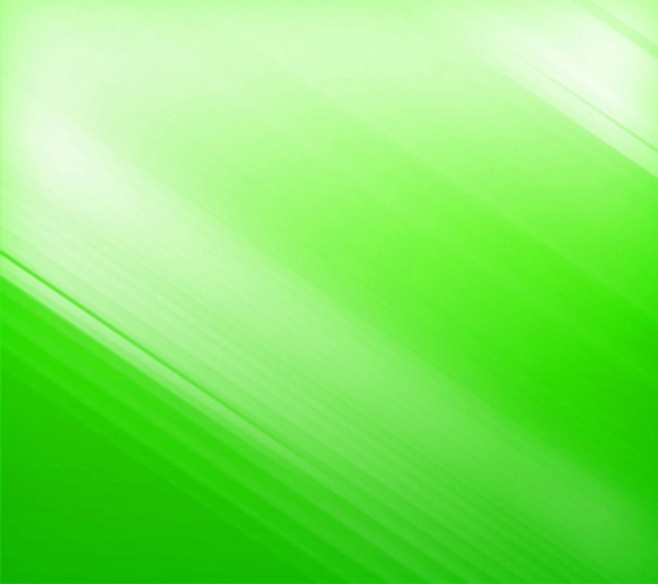 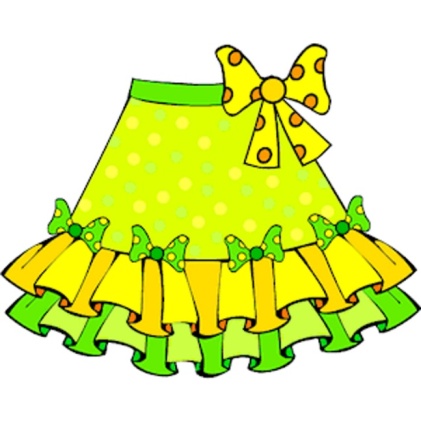 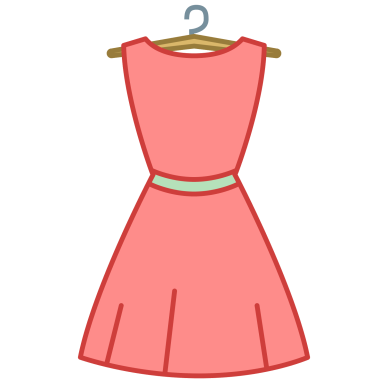 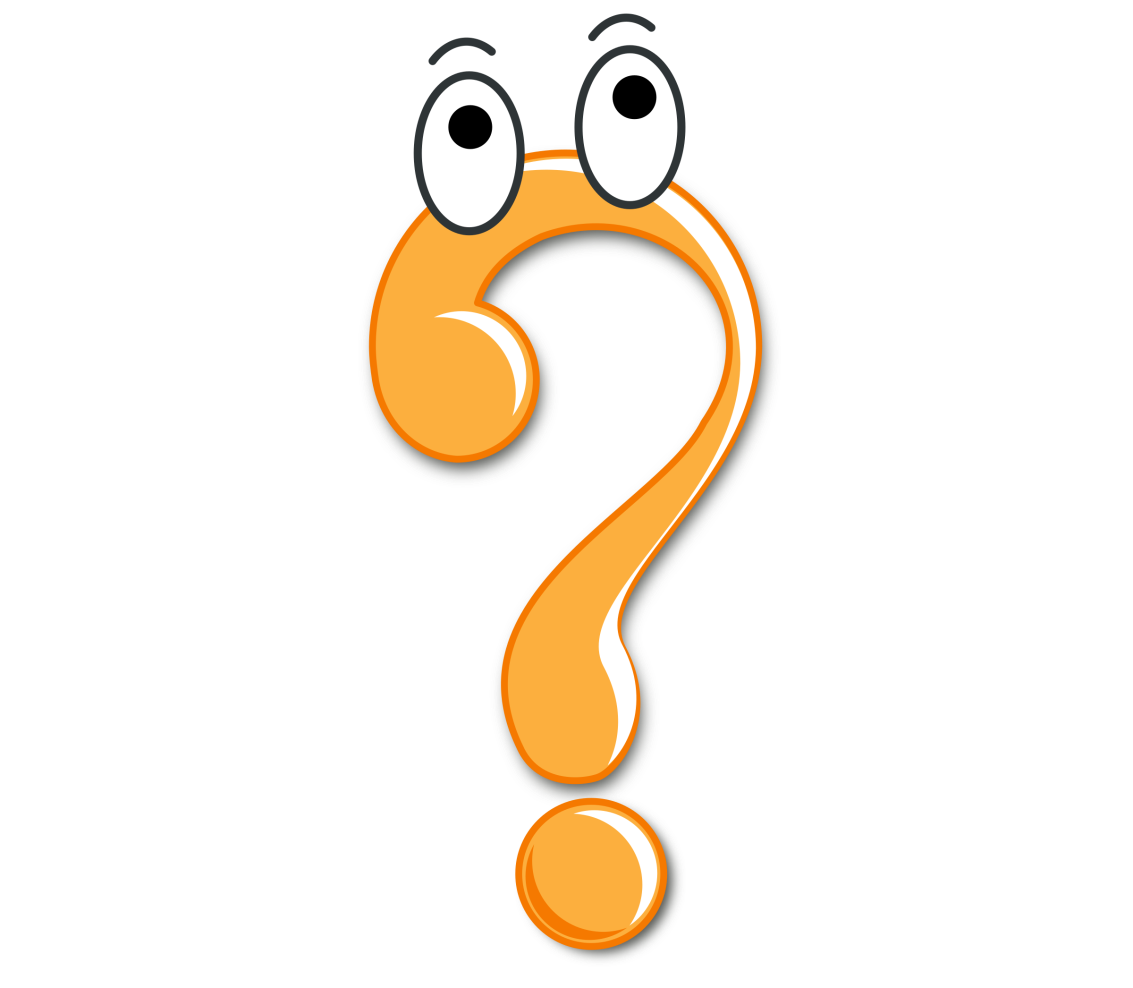 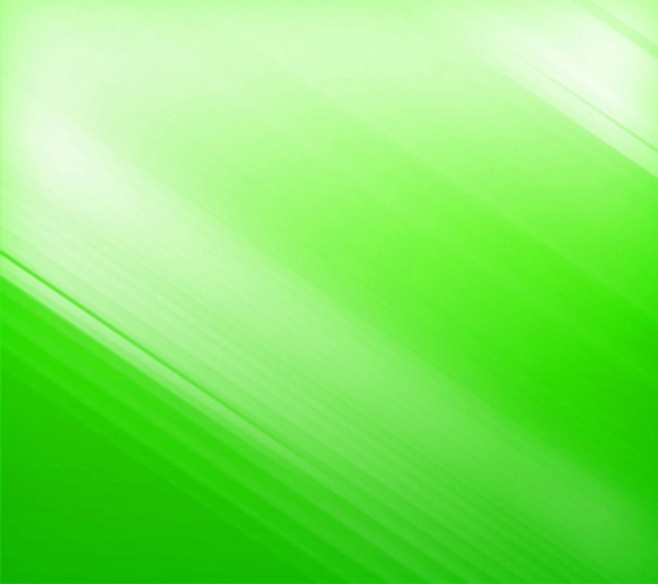 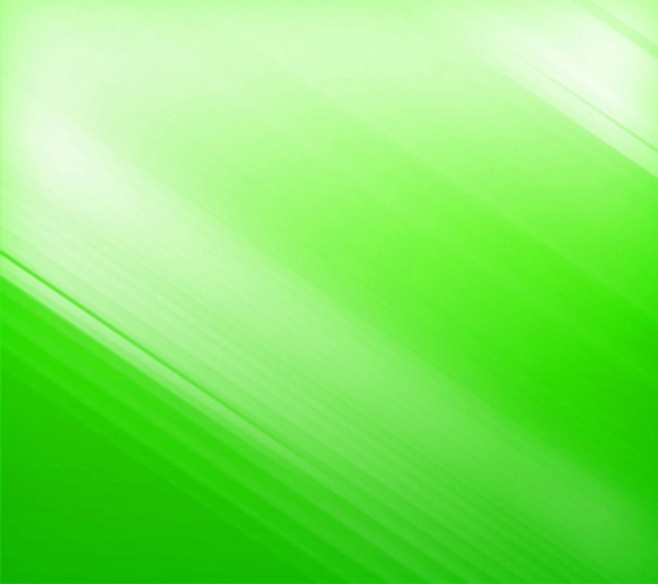 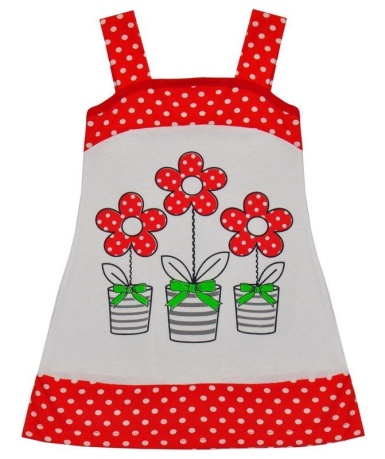 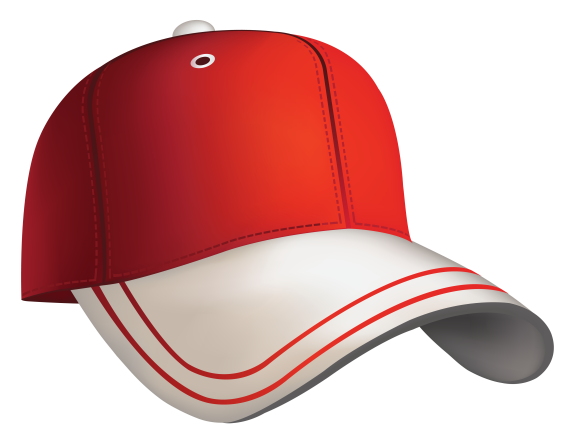 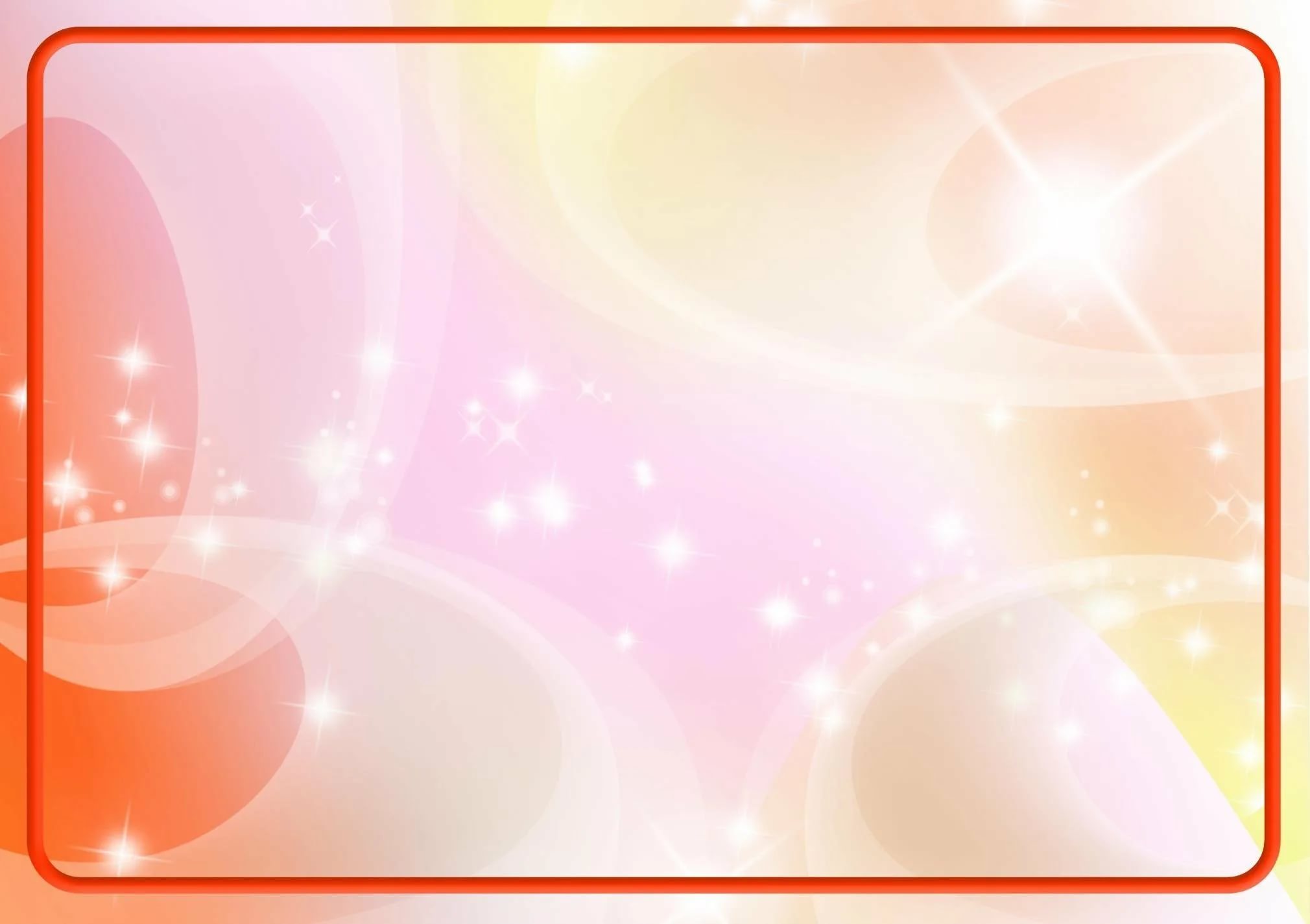 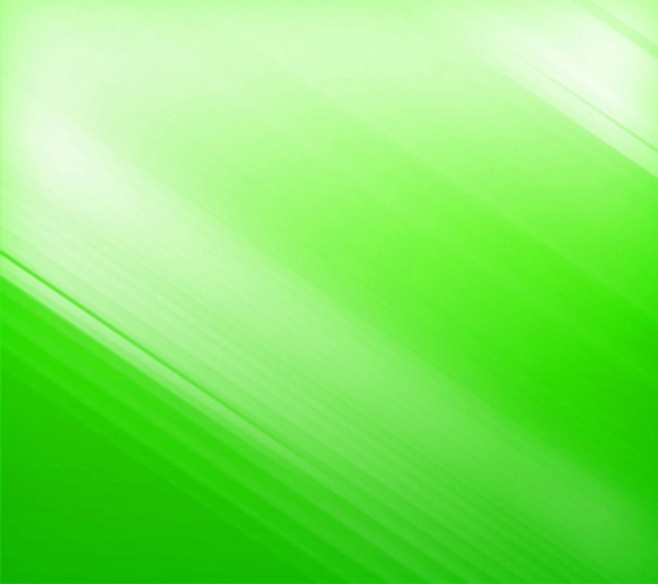 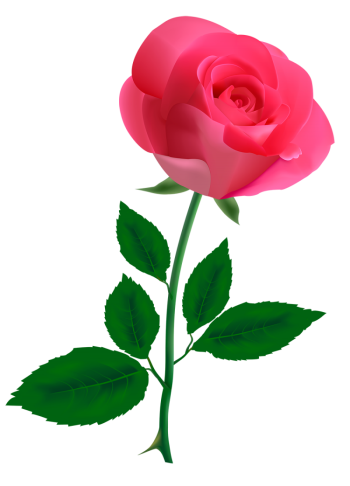 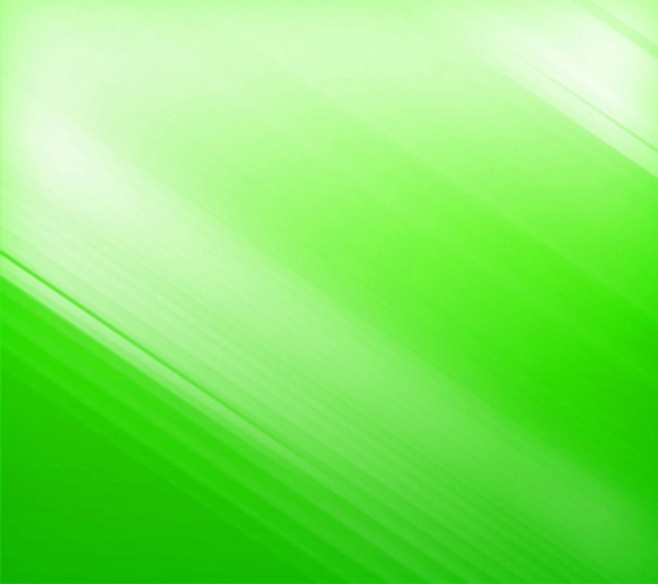 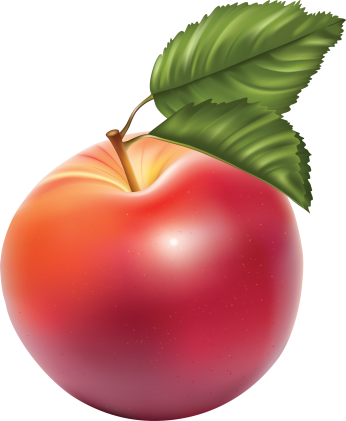 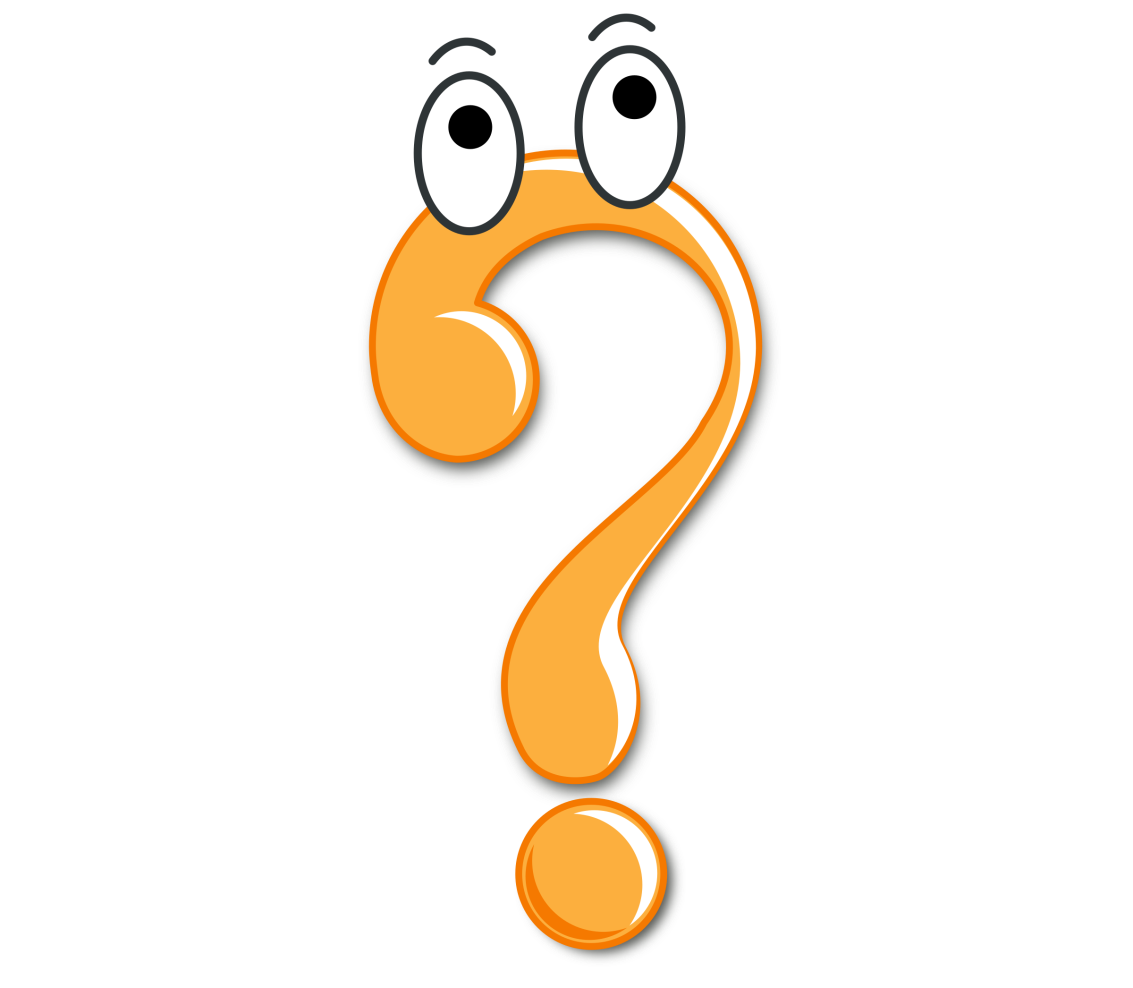 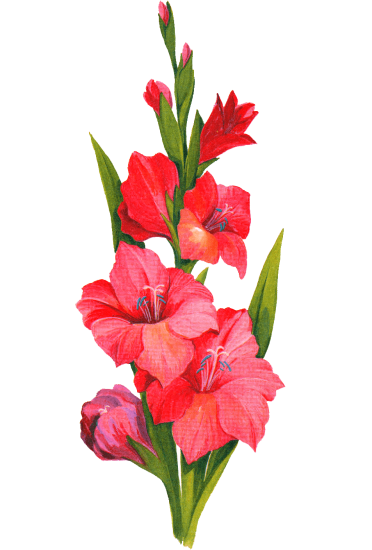 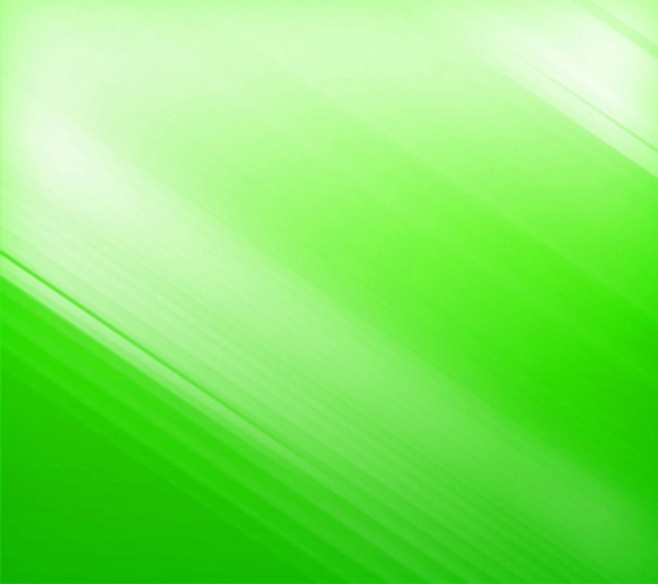 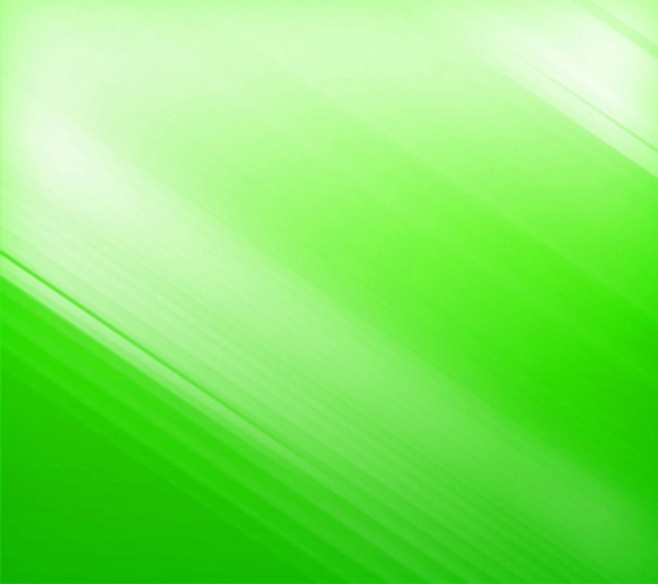 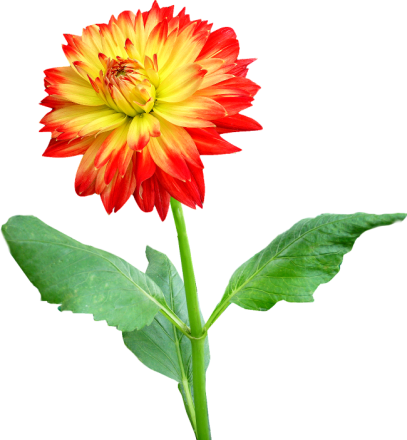 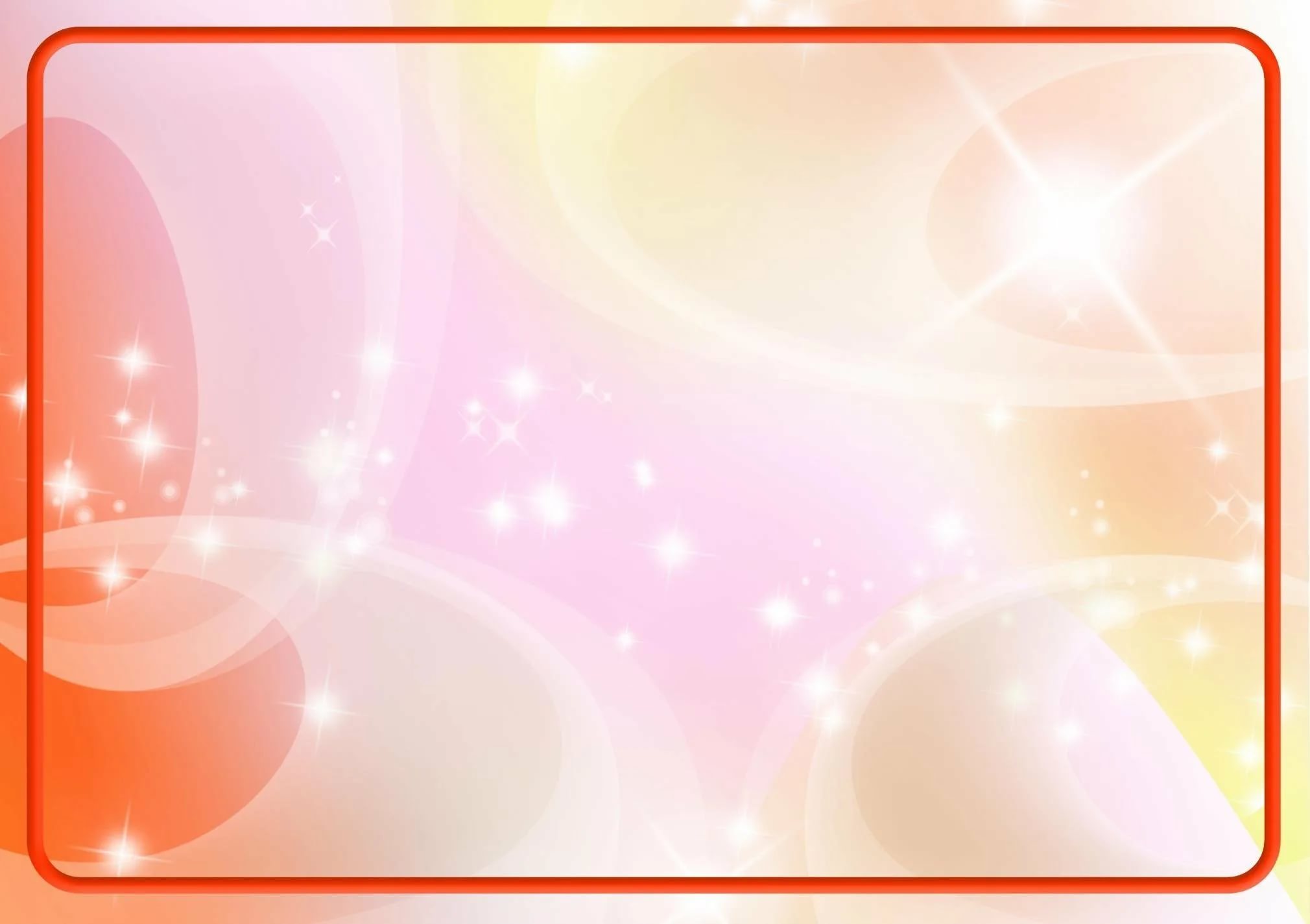 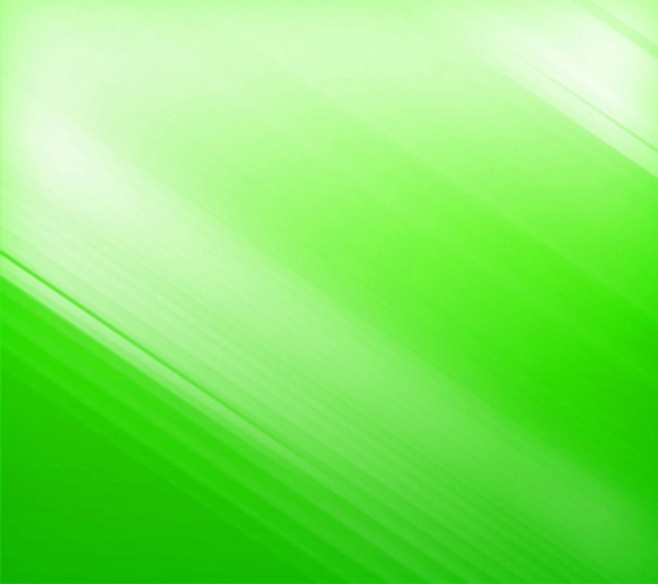 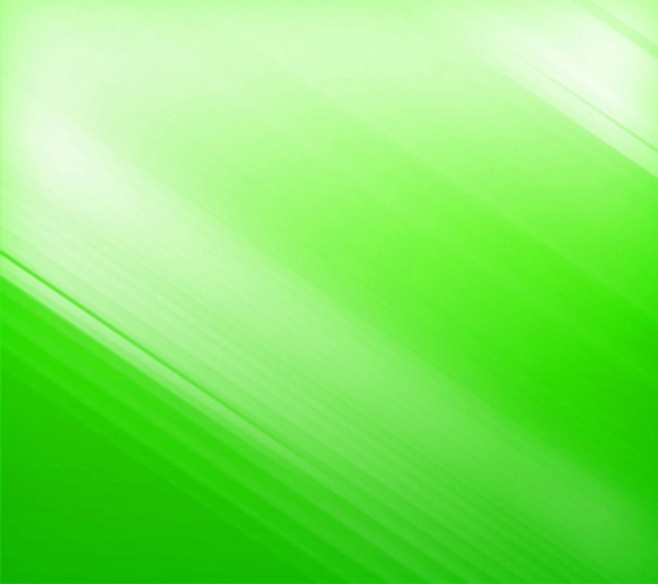 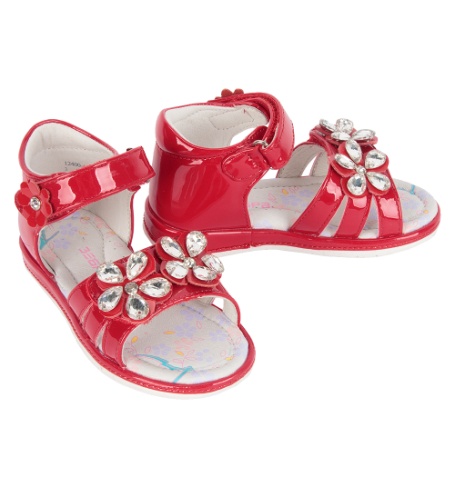 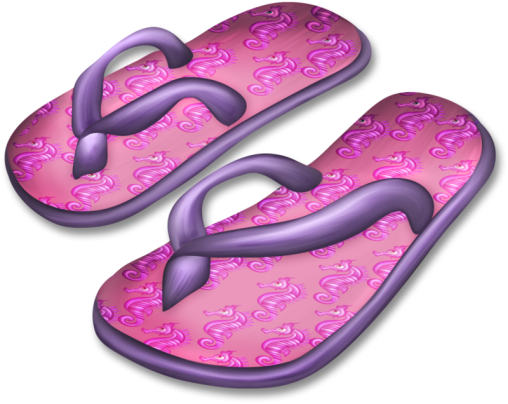 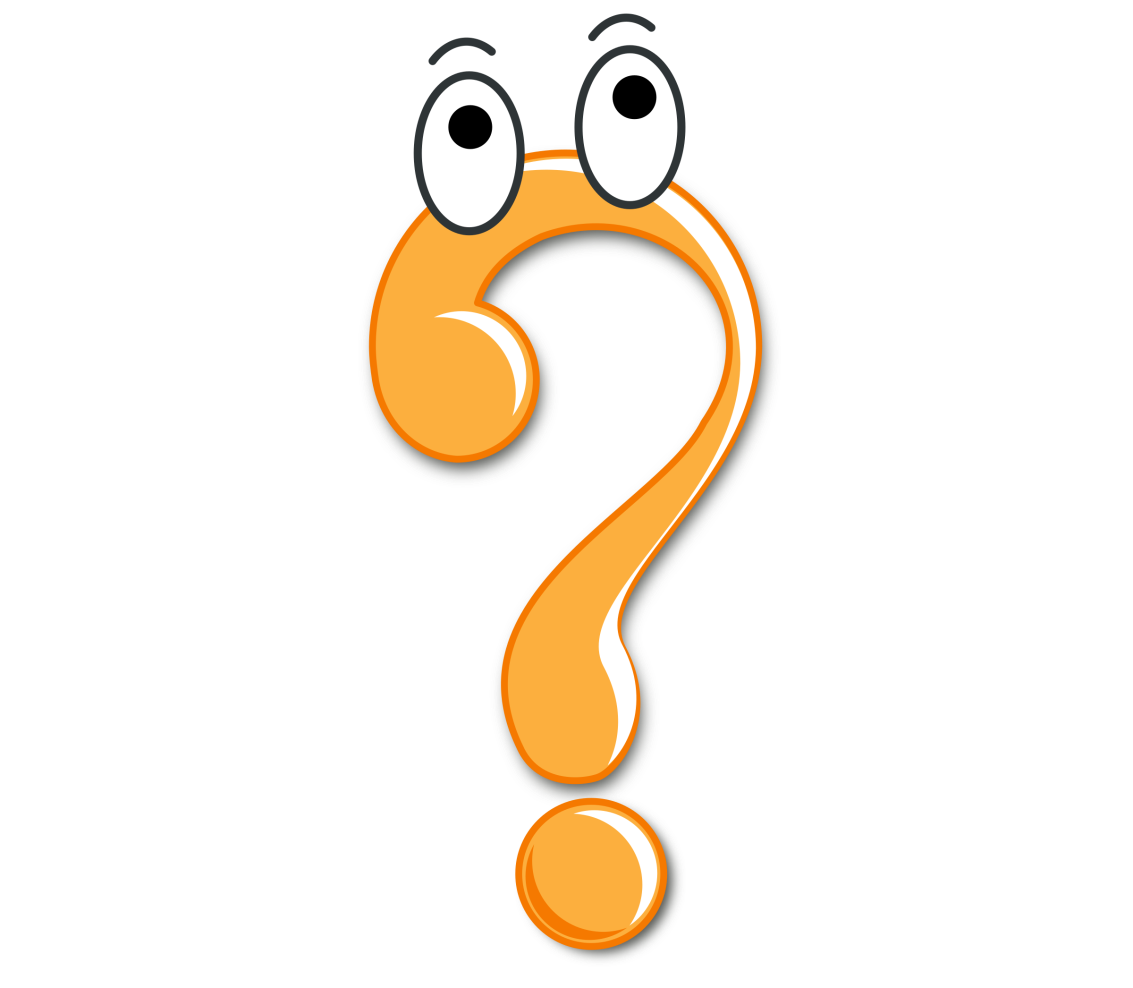 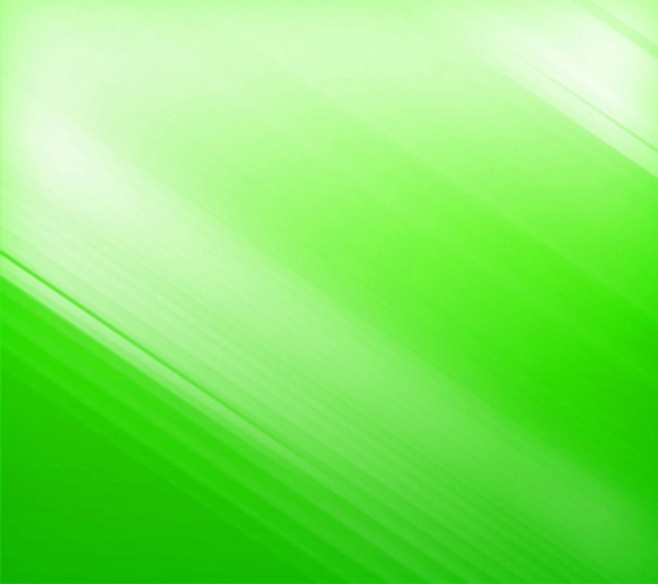 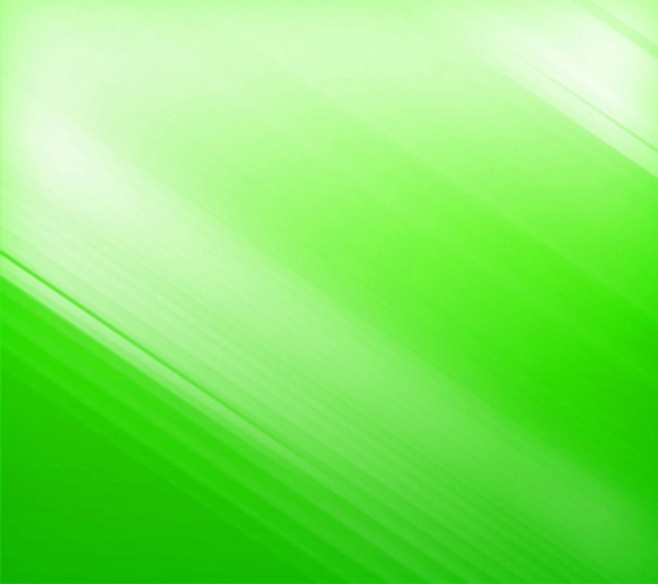 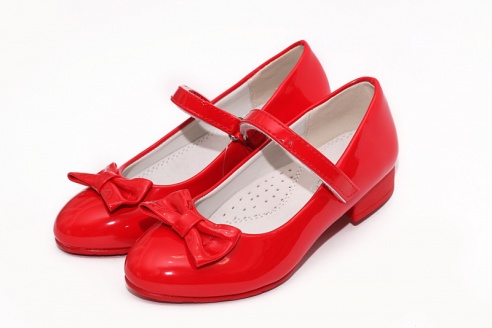 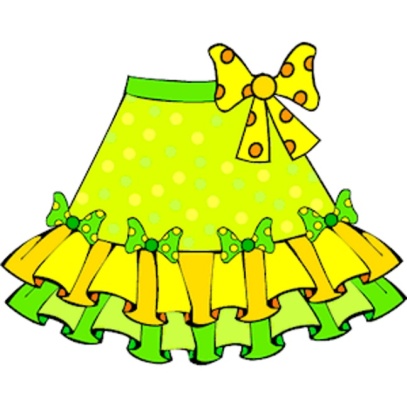 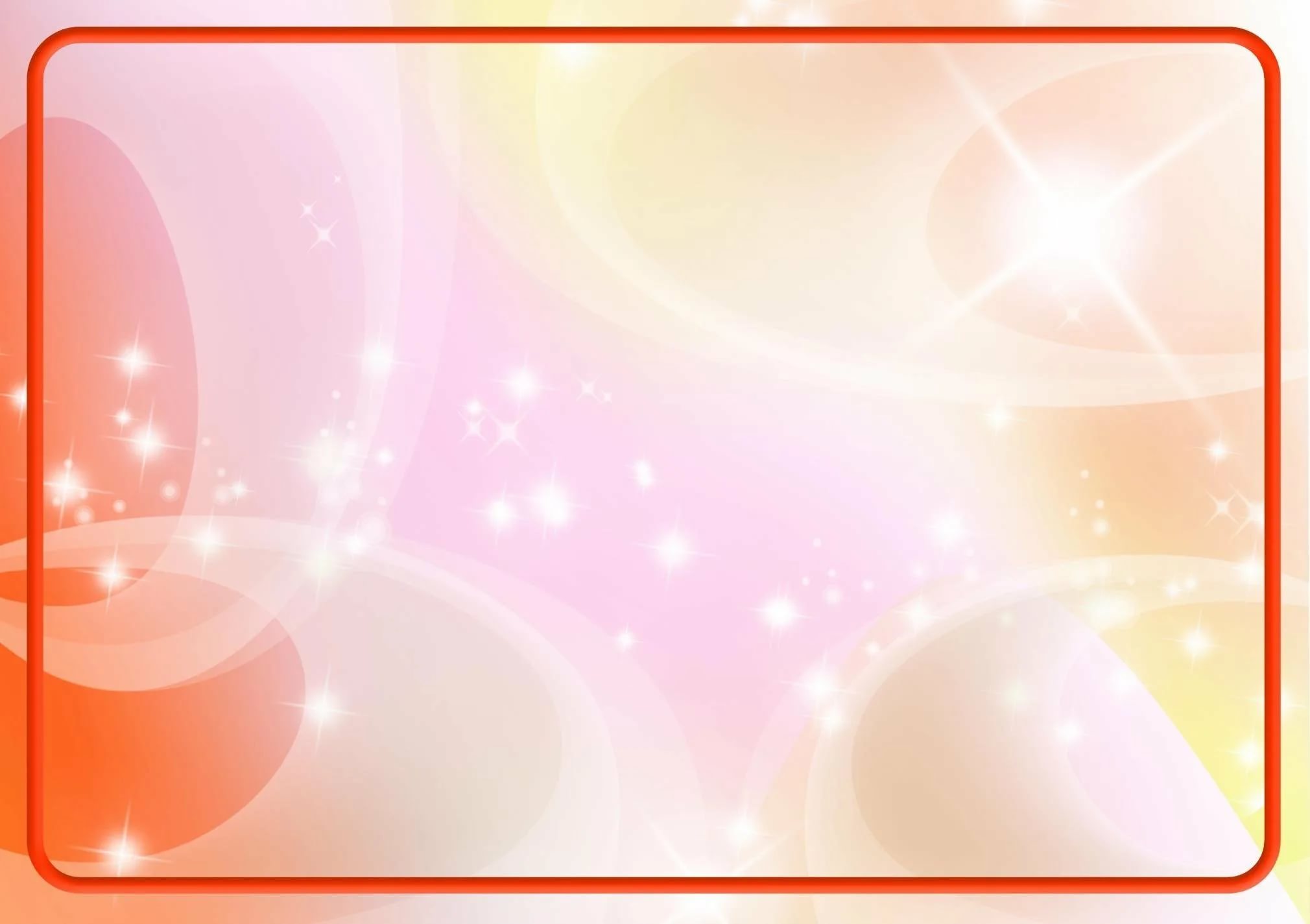 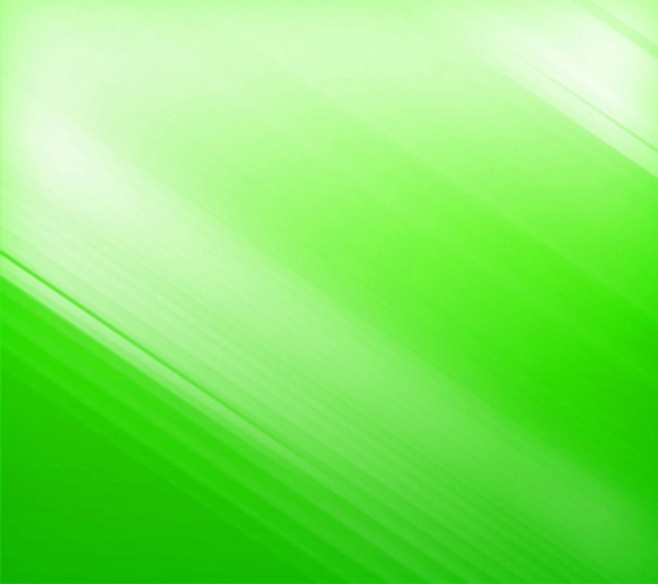 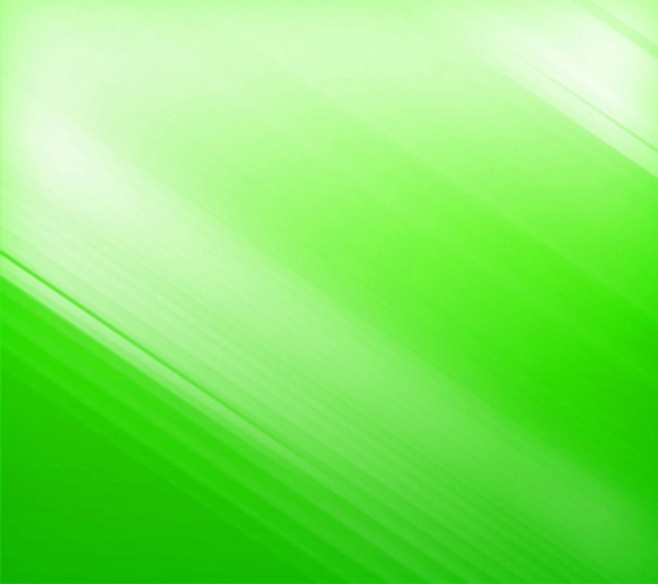 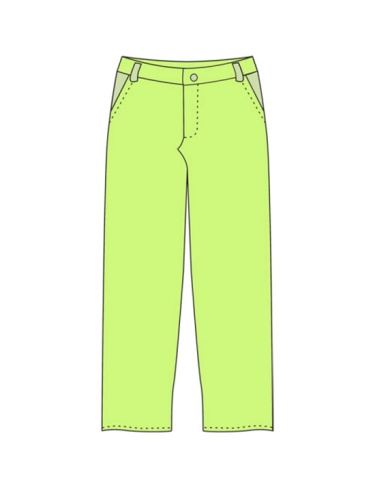 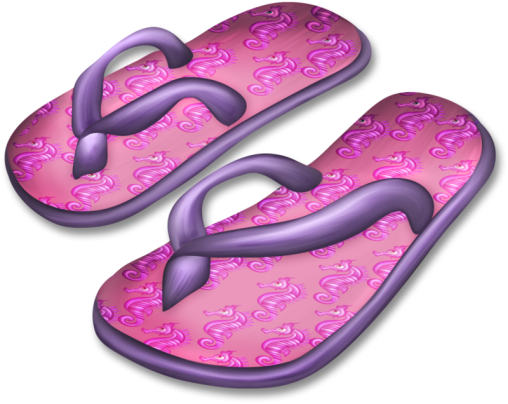 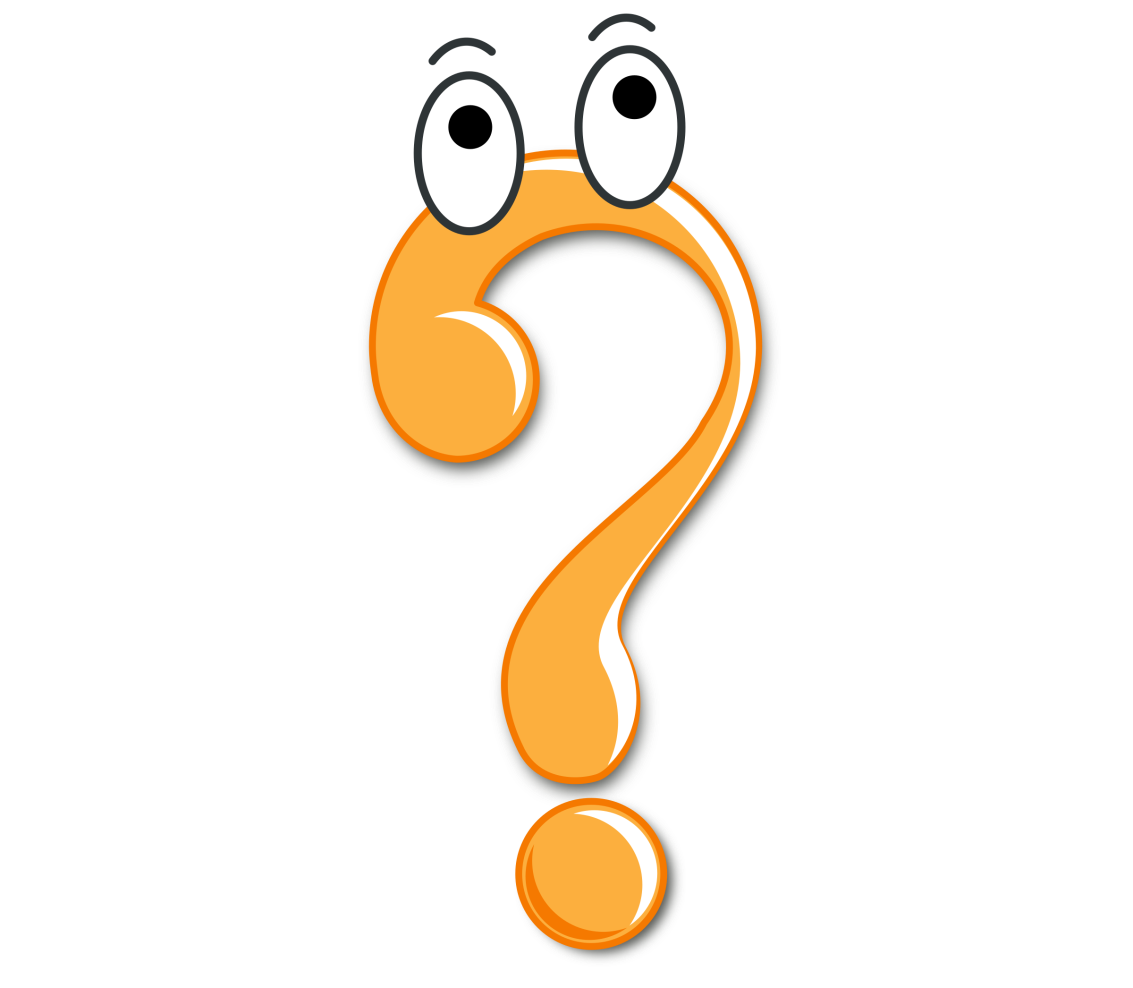 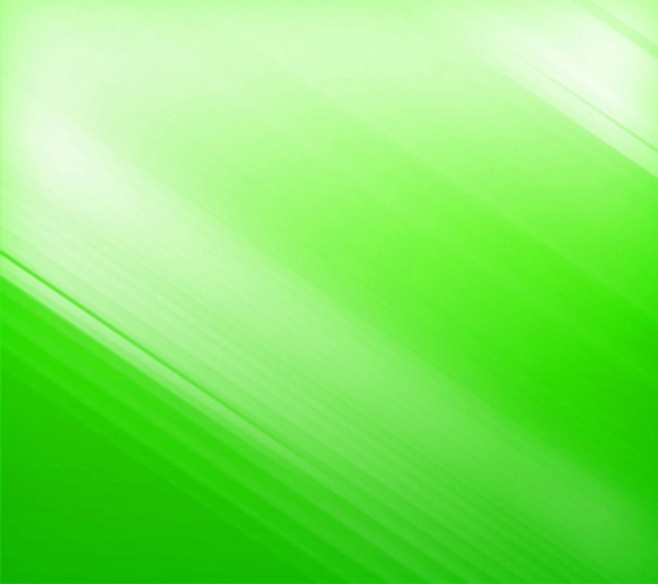 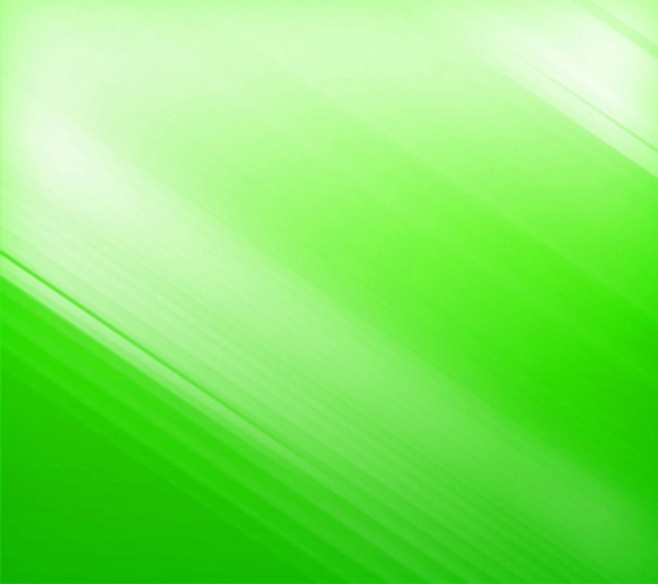 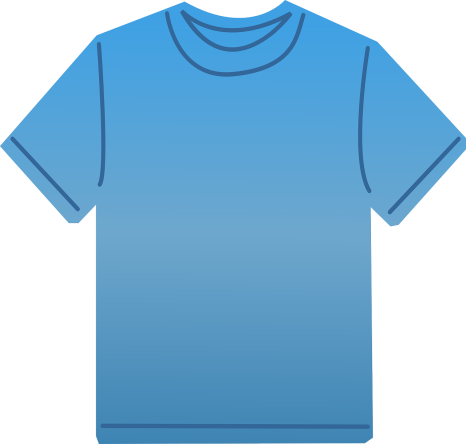 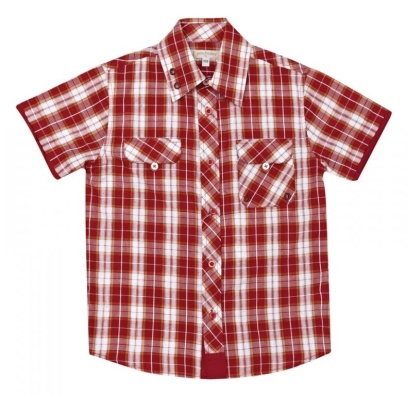 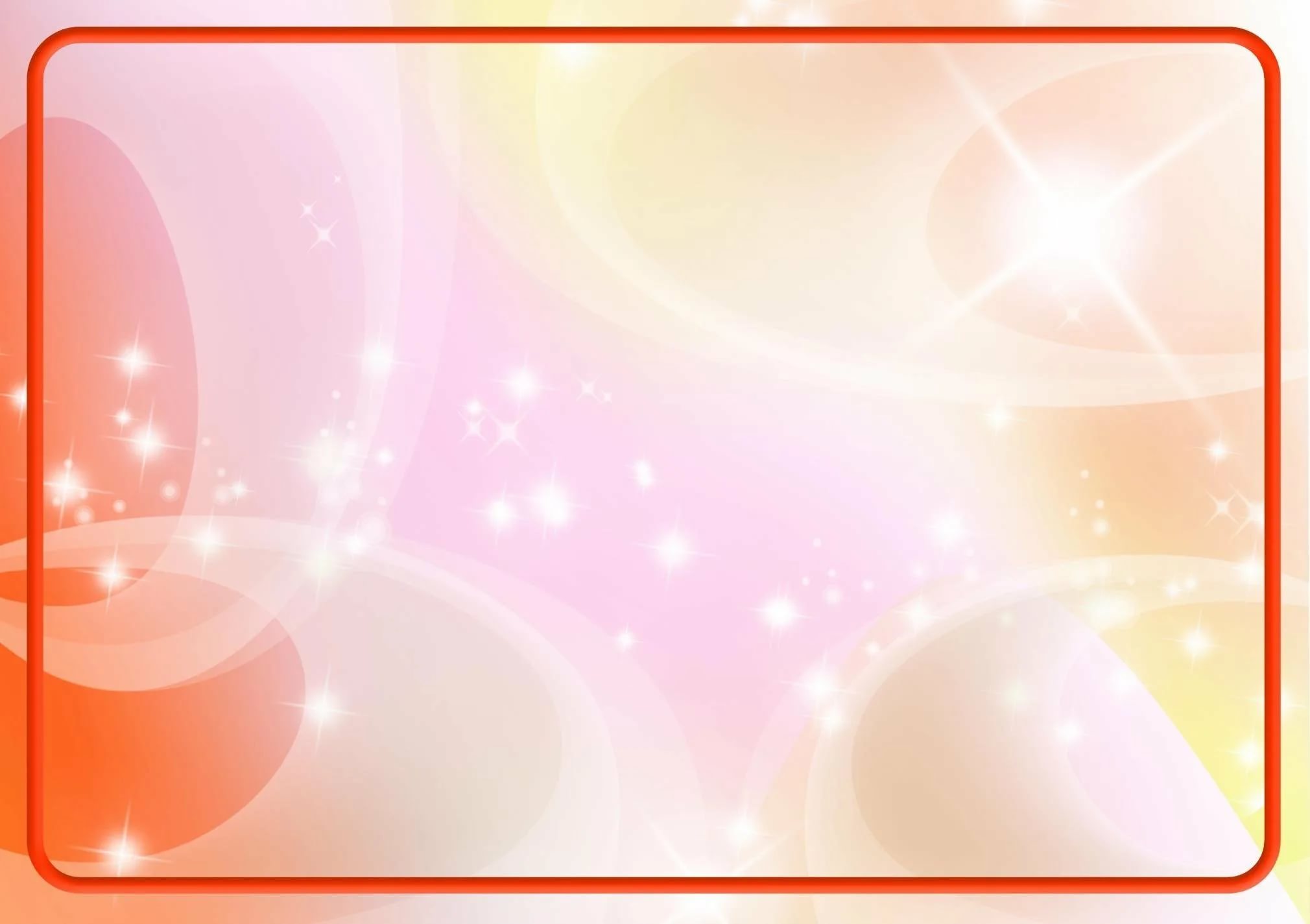 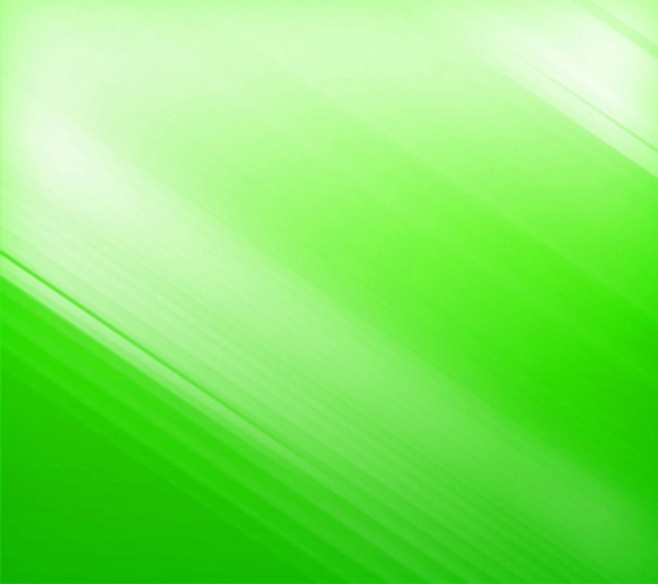 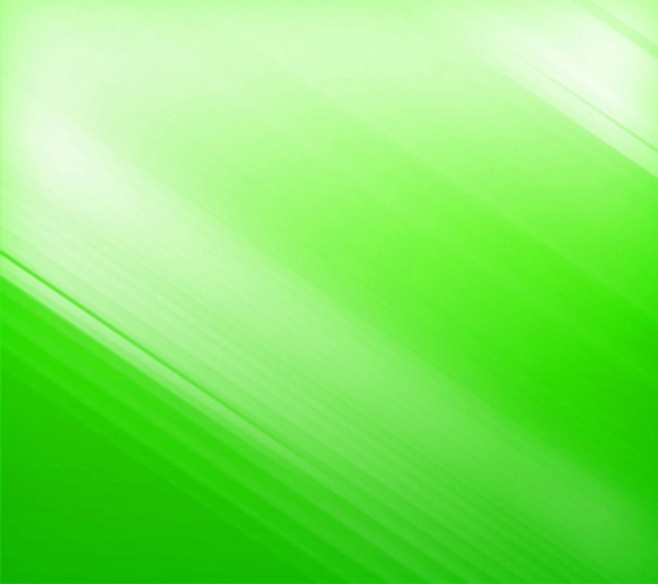 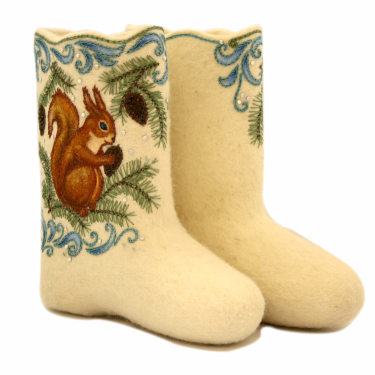 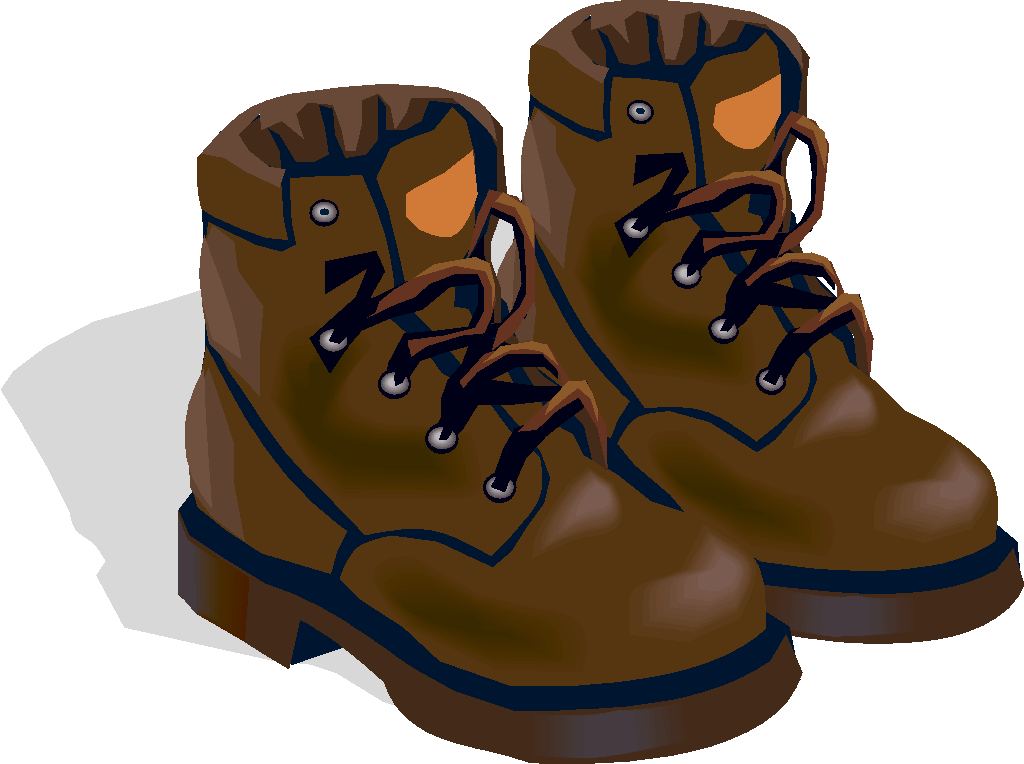 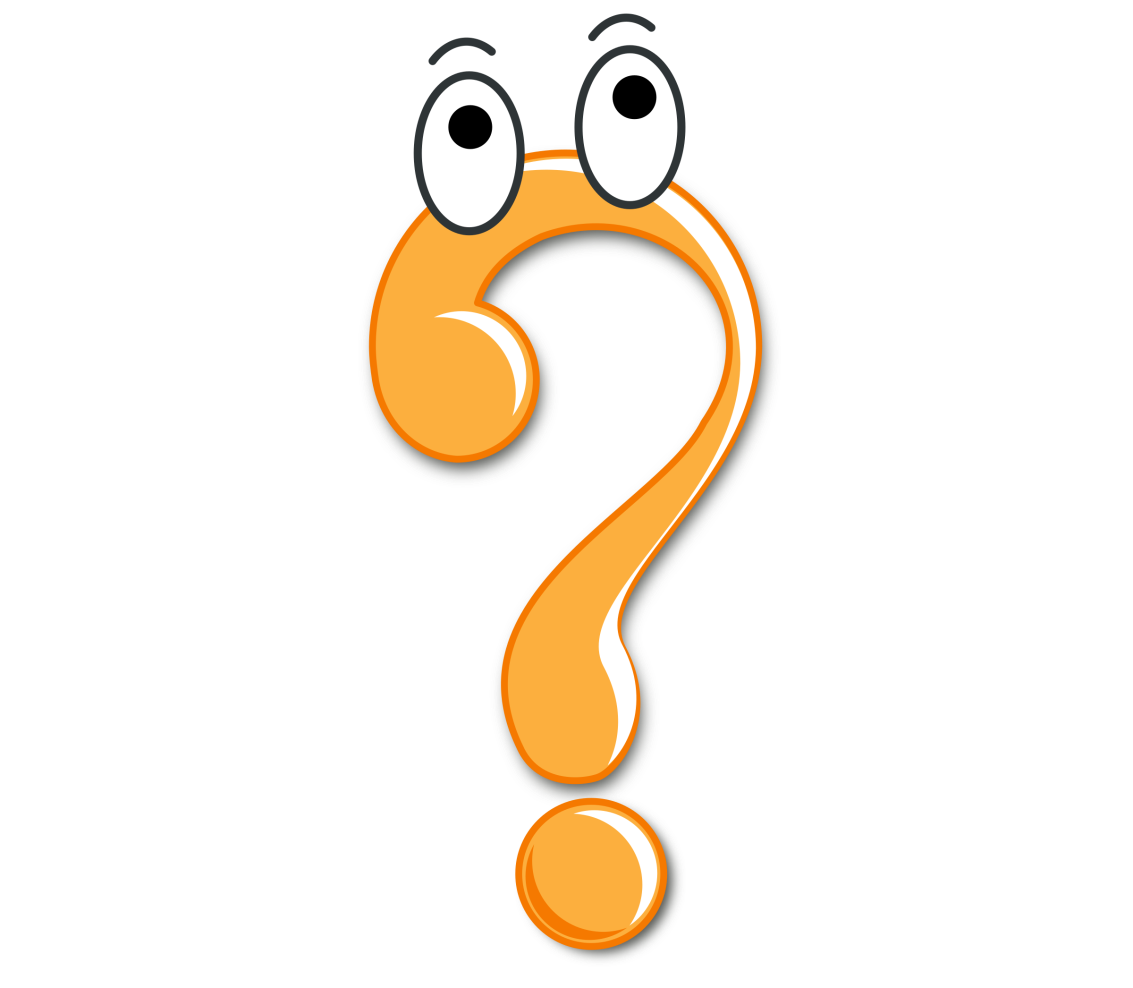 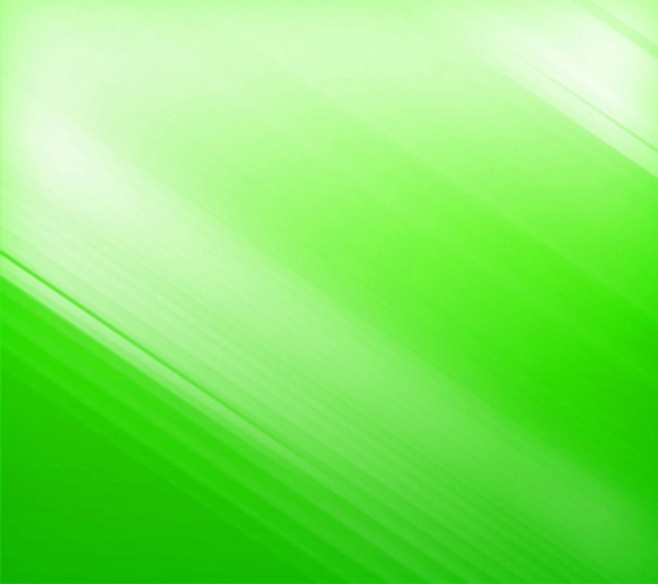 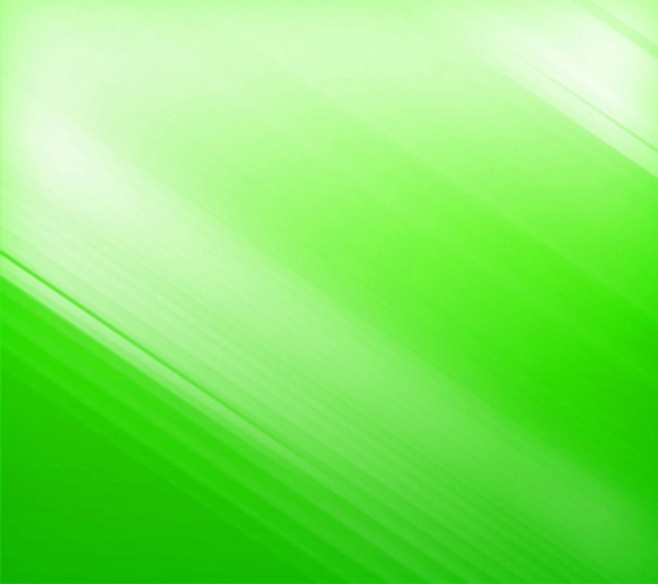 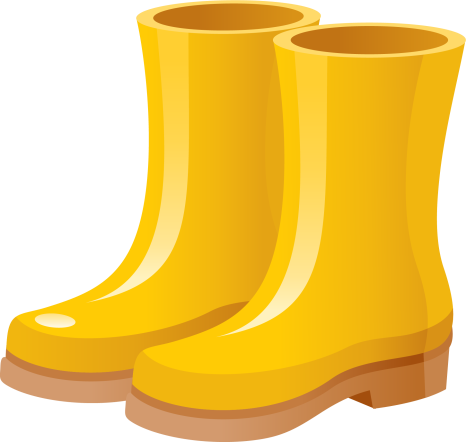 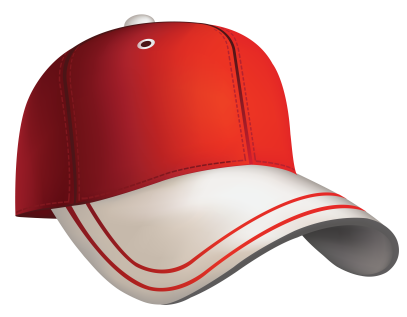 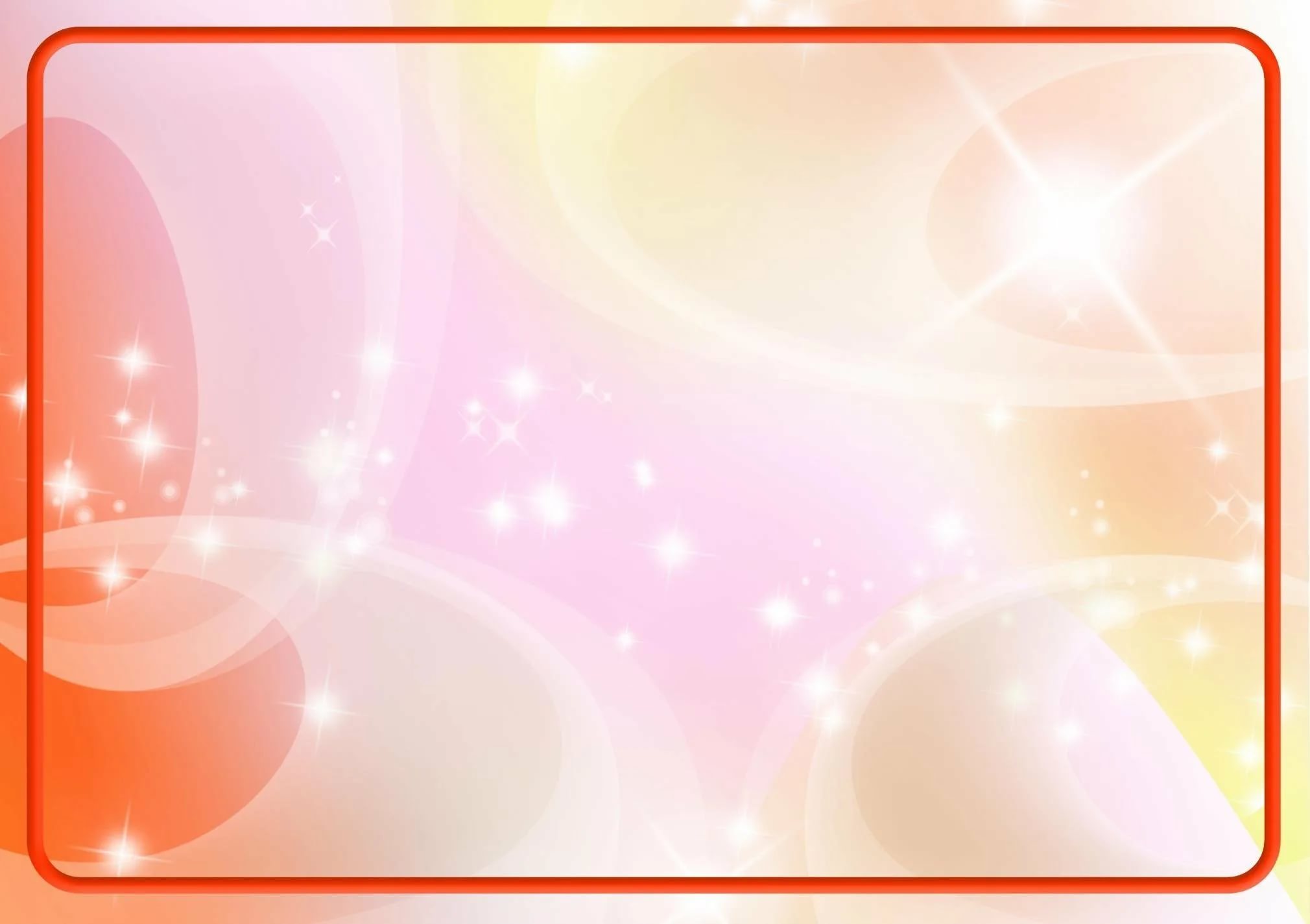 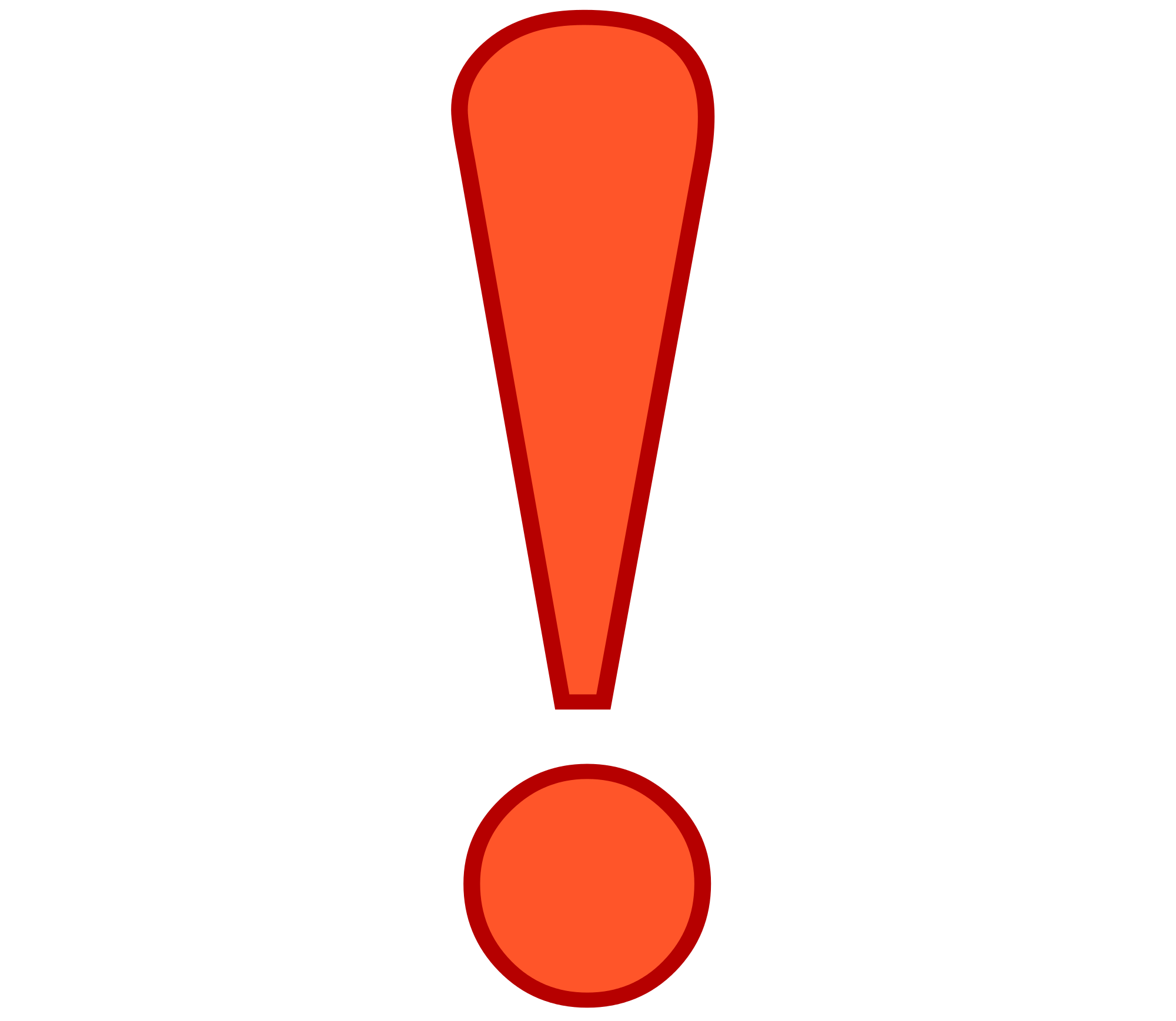 ВСЁ